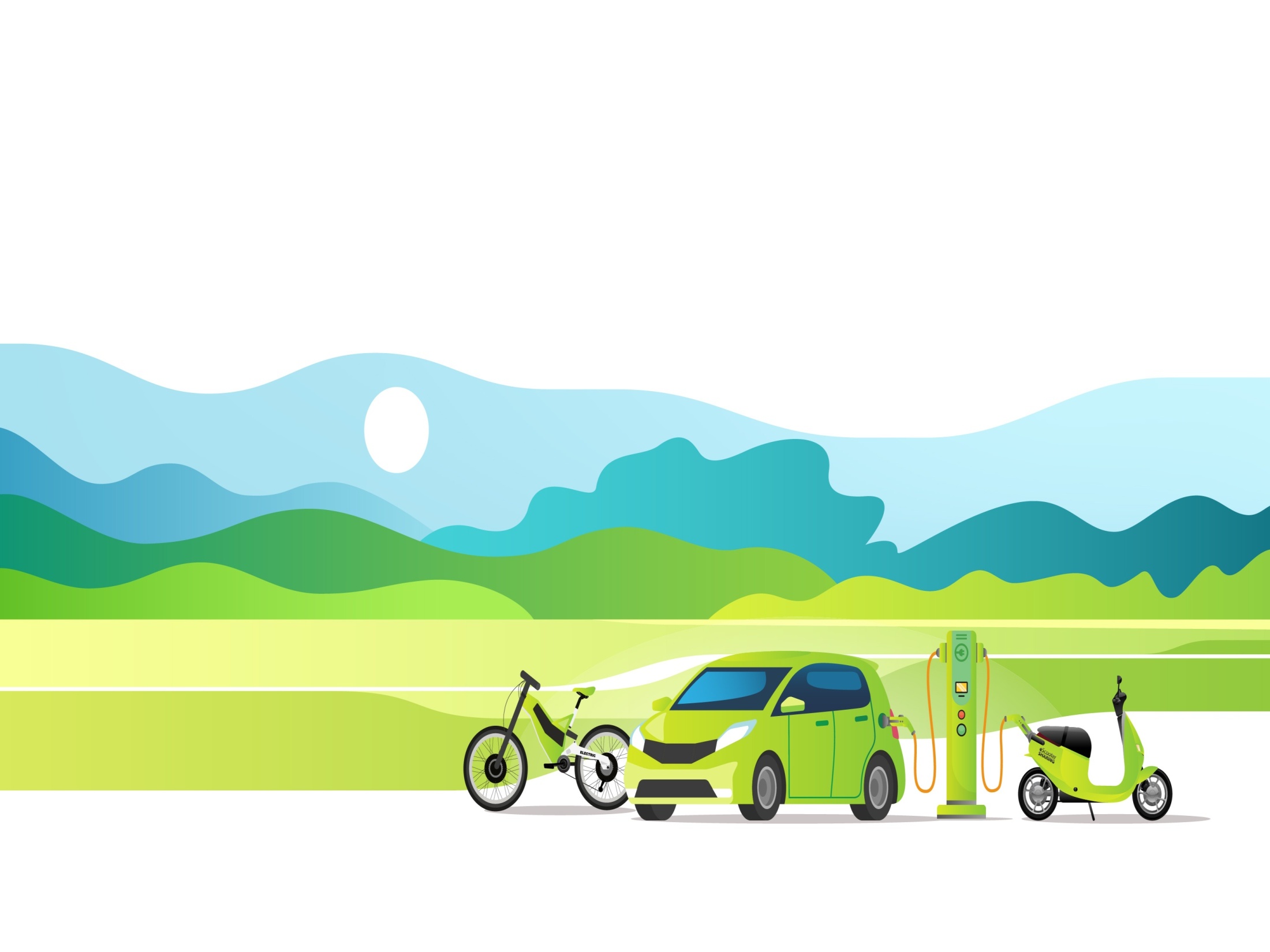 Σχέδιο Νόμου 
Μετάβαση στην κινητικότητα χαμηλών εκπομπών : 
Μέτρα προώθησης και εφαρμογής της Ηλεκτροκίνησης
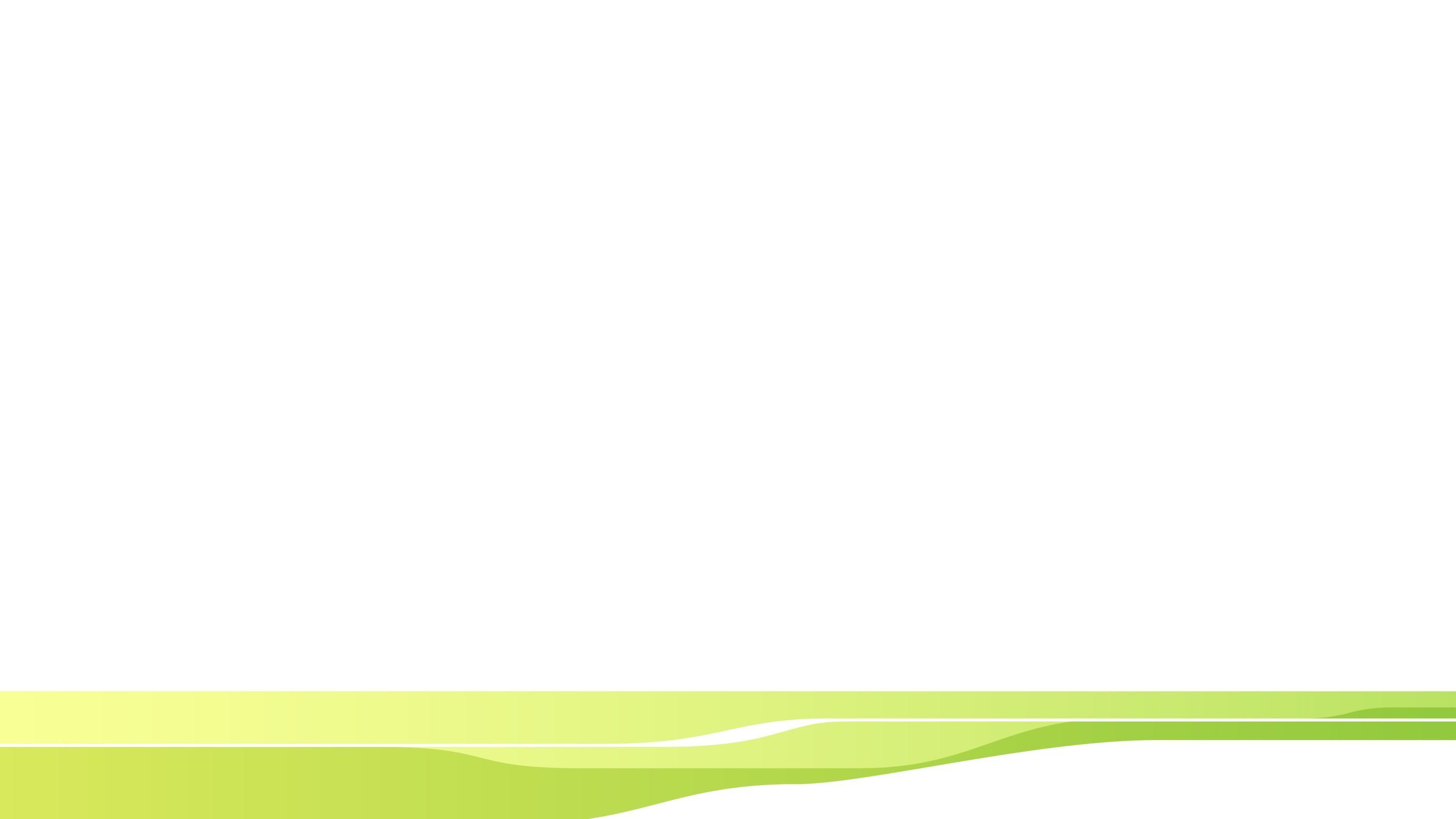 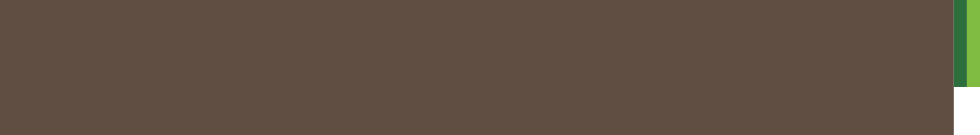 Ηλεκτροκίνηση και περιβάλλον
«Η ηλεκτροκίνηση είναι ο πλέον περιβαλλοντικά φιλικός τρόπος μετακίνησης»
Ένα ηλεκτρικό λεωφορείο εξοικονομεί 31.800 λίτρα πετρελαίου ετησίως 

Ένα ηλεκτρικό ΙΧ εξοικονομεί 1.300 λίτρα πετρελαίου
Ανανεώνοντας τον στόλο των οχημάτων στην Ελλάδα συμμετέχουμε στον Ευρωπαϊκό στόχο μείωσης του CO2 κατά 170 εκατ. τόνους έως το 2030
- 30%
- 15%
2030
118,5
Ένα ηλεκτρικό ΙΧ εξοικονομεί  2,5 τόνους CO2 ετησίως
2025
95
g/km
2017
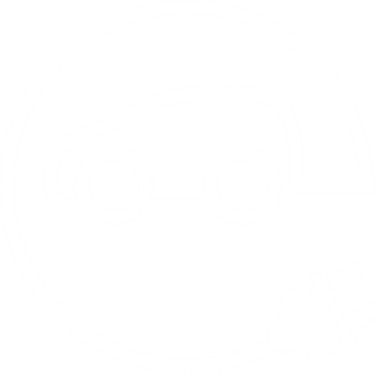 2021
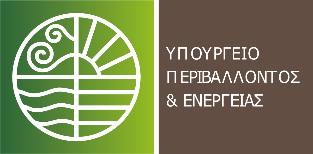 ΓΕΝΙΚΗ ΓΡΑΜΜΑΤΕΙΑ ΕΝΕΡΓΕΙΑΣ
& ΟΡΥΚΤΩΝ ΠΡΩΤΩΝ ΥΛΩΝ
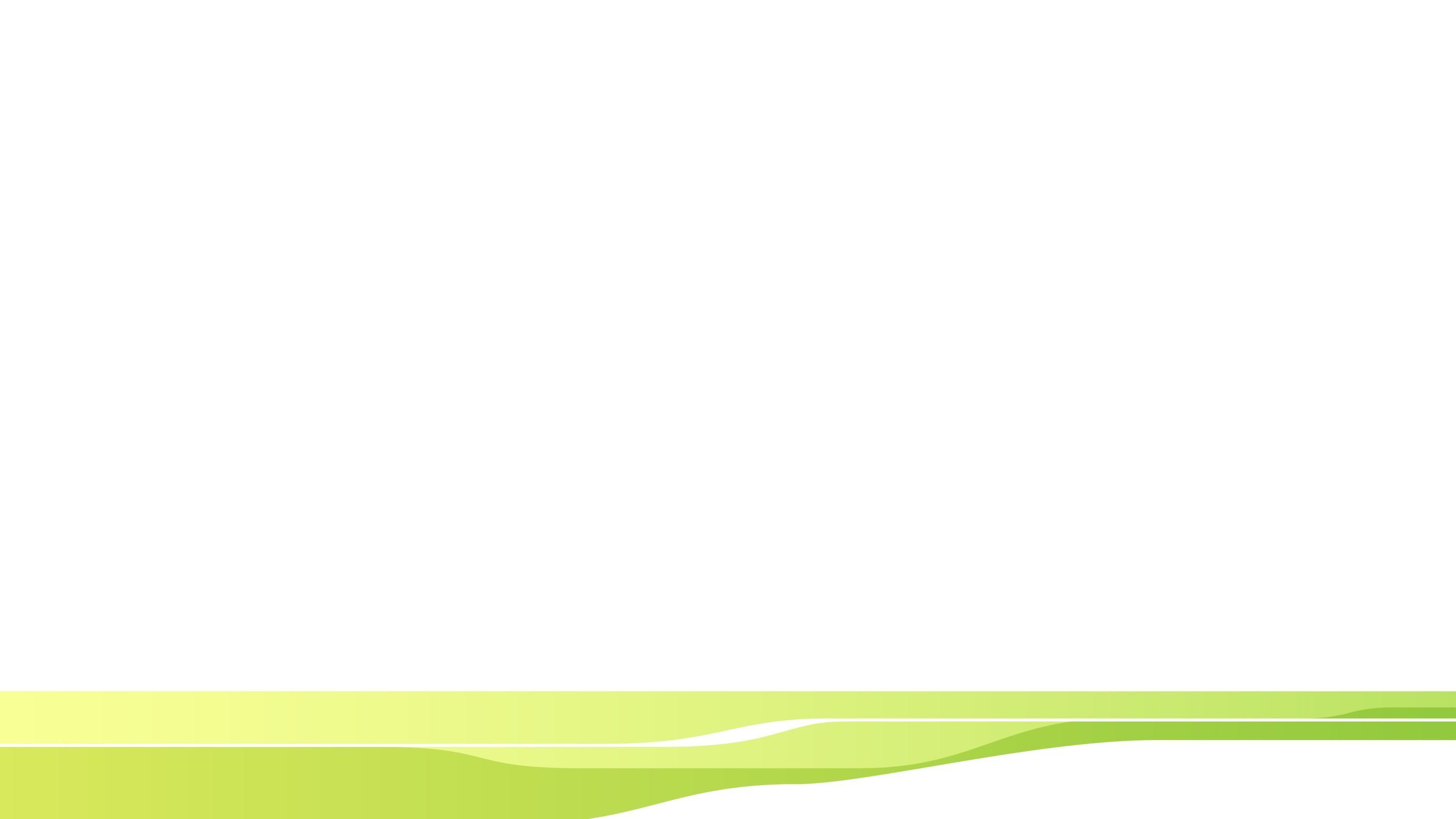 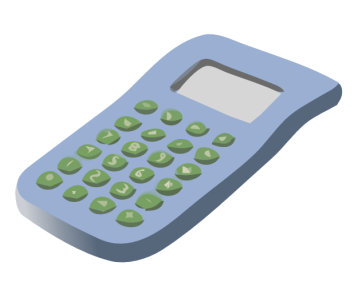 Ηλεκτρικό VS Συμβατικό Όχημα
Οδηγώ 10,000 χλμ ετησίως με το αυτοκίνητο μου. Πόσο θα μου κοστίσει;
Με συμβατικό όχημα (βενζίνη): 1,200 ευρώ

Με ηλεκτρικό όχημα (με ενιαίο τιμολόγιο ρεύματος): 420 ευρώ

Με ηλεκτρικό όχημα (με νυχτερινό τιμολόγιο ρεύματος): 220 ευρώ
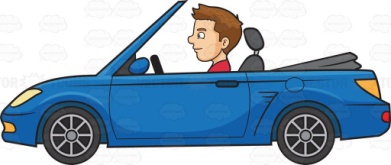 Με 50 ευρώ, πόσα χιλιόμετρα μπορώ να οδηγήσω;
Με συμβατικό όχημα (βενζίνη): 420 χλμ

Με ηλεκτρικό όχημα (αν φορτίζω μόνο ημέρα): 1,190 χλμ

Με ηλεκτρικό όχημα (αν φορτίζω μόνο νύχτα): 2,270 χλμ
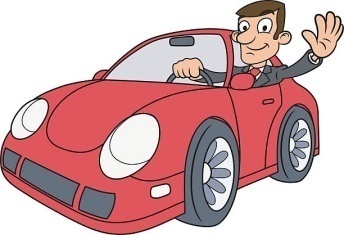 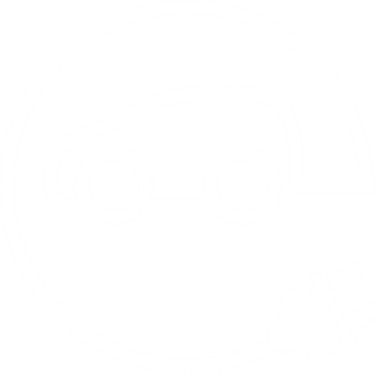 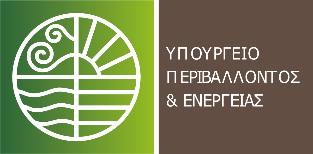 ΓΕΝΙΚΗ ΓΡΑΜΜΑΤΕΙΑ ΕΝΕΡΓΕΙΑΣ
& ΟΡΥΚΤΩΝ ΠΡΩΤΩΝ ΥΛΩΝ
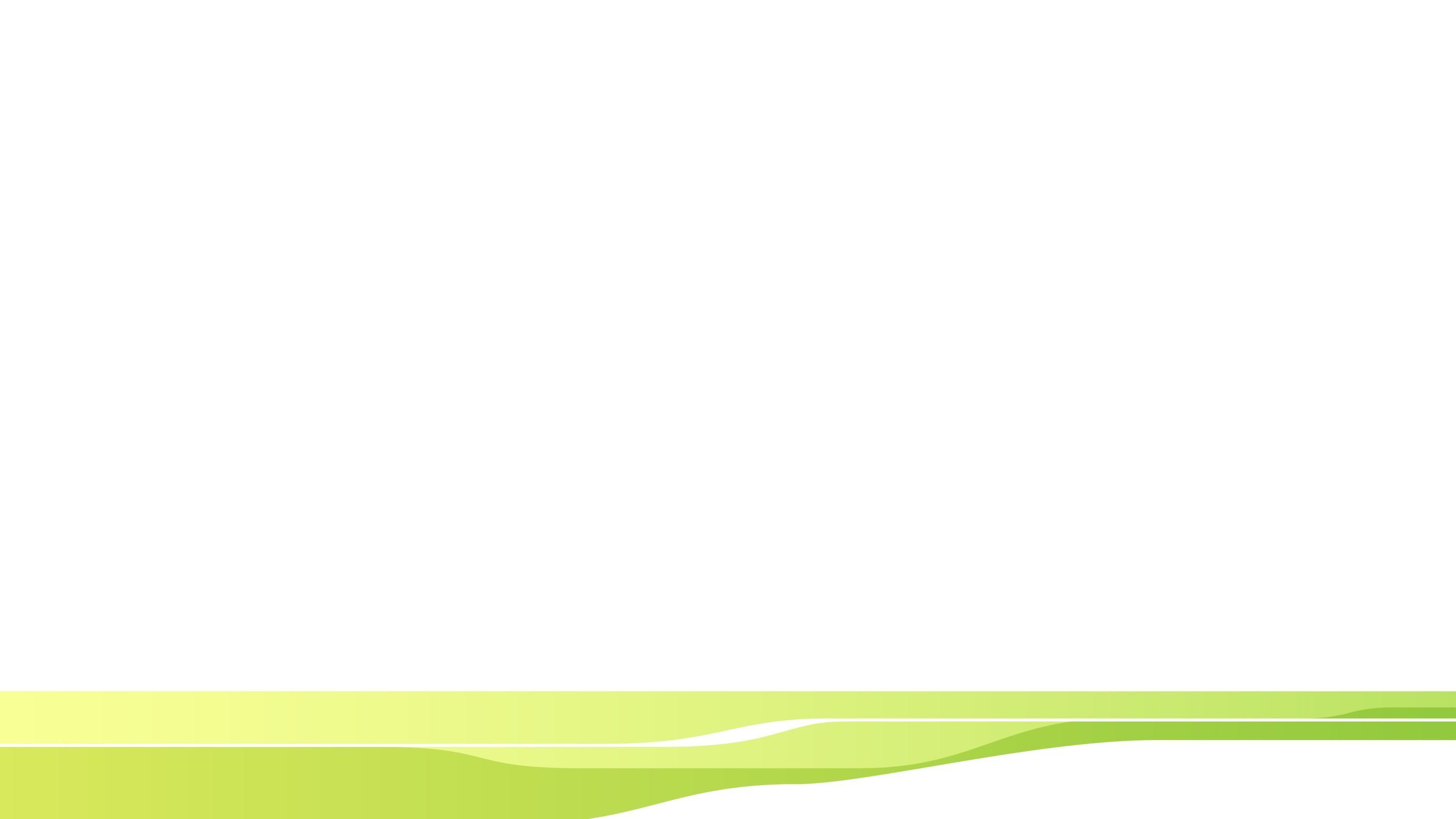 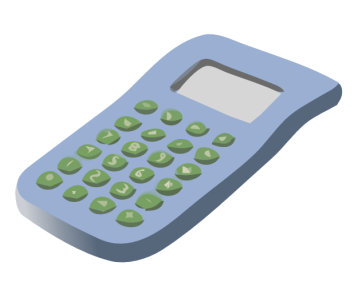 Ηλεκτρικό VS Συμβατικό Όχημα
Συντηρώ το αυτοκίνητο μου. Πόσο θα μου κοστίσει;
Συμβατικό όχημα : 350  ευρώ

Ηλεκτρικό όχημα : 100 ευρώ
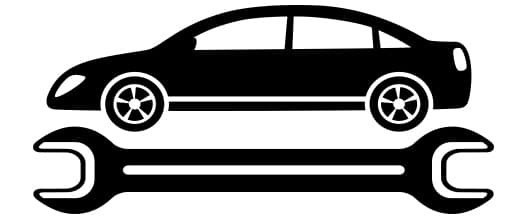 Δεκέμβριος – Τέλη Κυκλοφορίας . Πόσο θα μου κοστίσει;
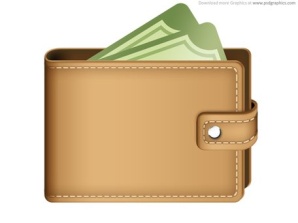 Συμβατικό όχημα : μέσο κόστος τελών 150 ευρώ

Ηλεκτρικό όχημα : ΜΗΔΕΝ (0) ευρώ
Ψάχνω μια θέση να παρκάρω . Πόσο θα μου κοστίσει;
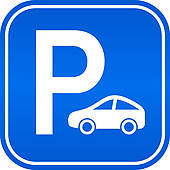 Συμβατικό όχημα : μέσο κόστος στάθμευσης ετησίως 200 ευρώ

Ηλεκτρικό όχημα : ΜΗΔΕΝ (0) ευρώ
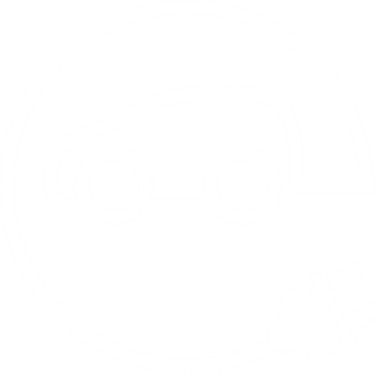 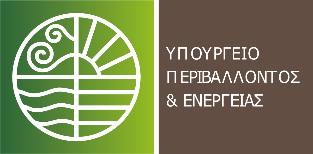 ΓΕΝΙΚΗ ΓΡΑΜΜΑΤΕΙΑ ΕΝΕΡΓΕΙΑΣ
& ΟΡΥΚΤΩΝ ΠΡΩΤΩΝ ΥΛΩΝ
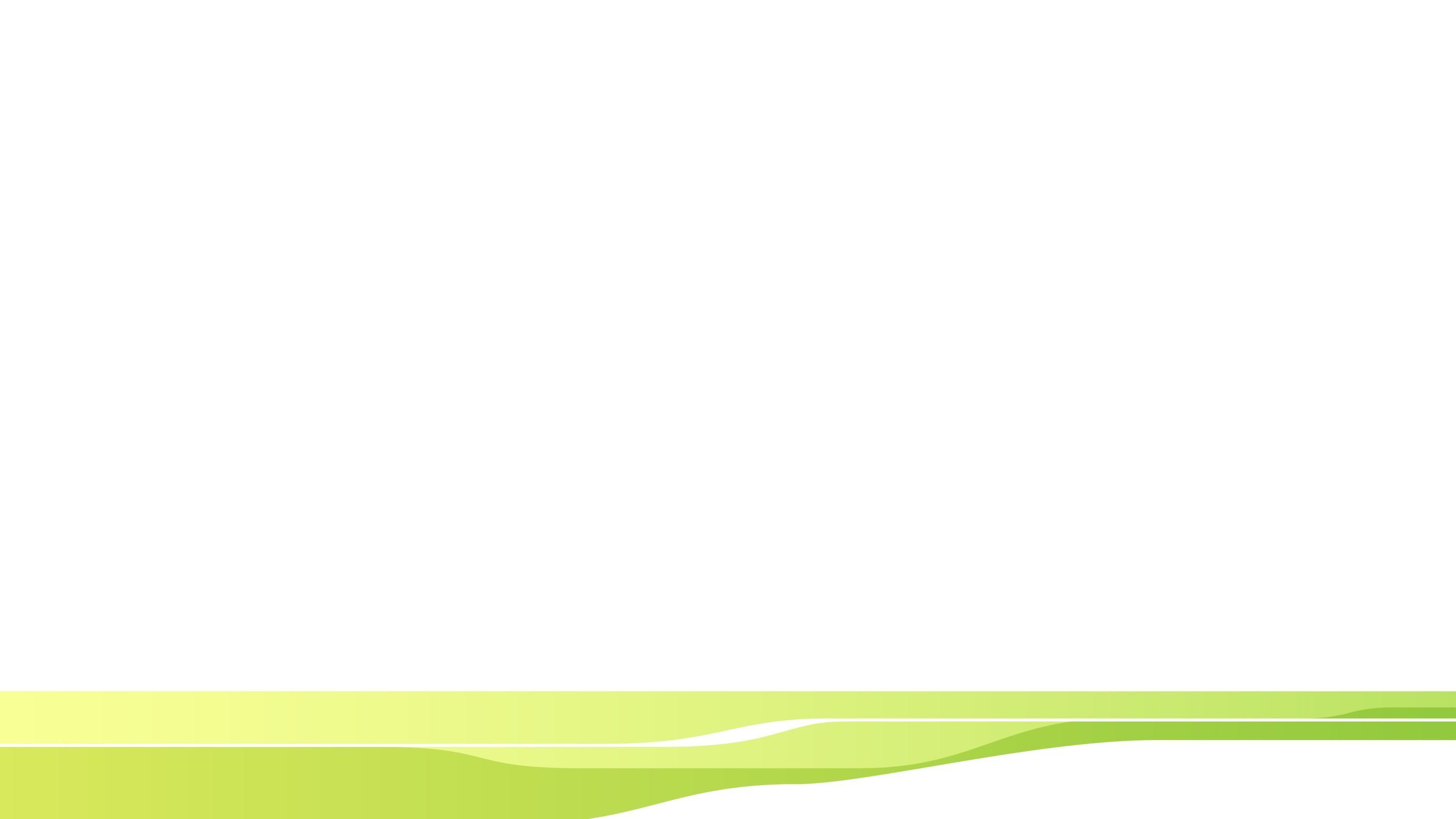 Ηλεκτρικό VS Συμβατικό Όχημα
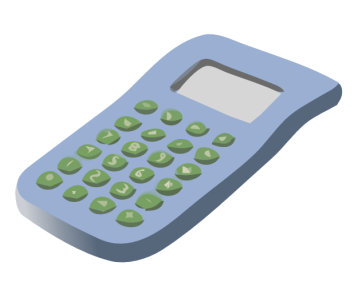 Συμβατικό όχημα: 1.900 ευρώ                                      Ηλεκτρικό όχημα : 500 ευρώ
ΚΕΡΔΙΖΩ 1.400 ευρώ τον χρόνο, οδηγώντας 10.000 χιλιόμετρα
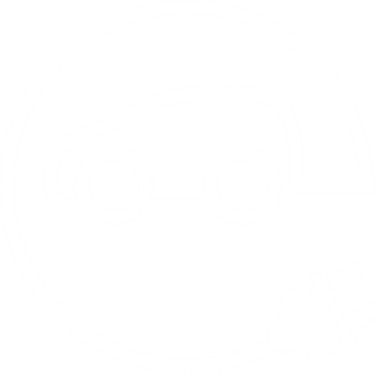 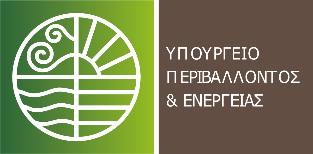 ΓΕΝΙΚΗ ΓΡΑΜΜΑΤΕΙΑ ΕΝΕΡΓΕΙΑΣ
& ΟΡΥΚΤΩΝ ΠΡΩΤΩΝ ΥΛΩΝ
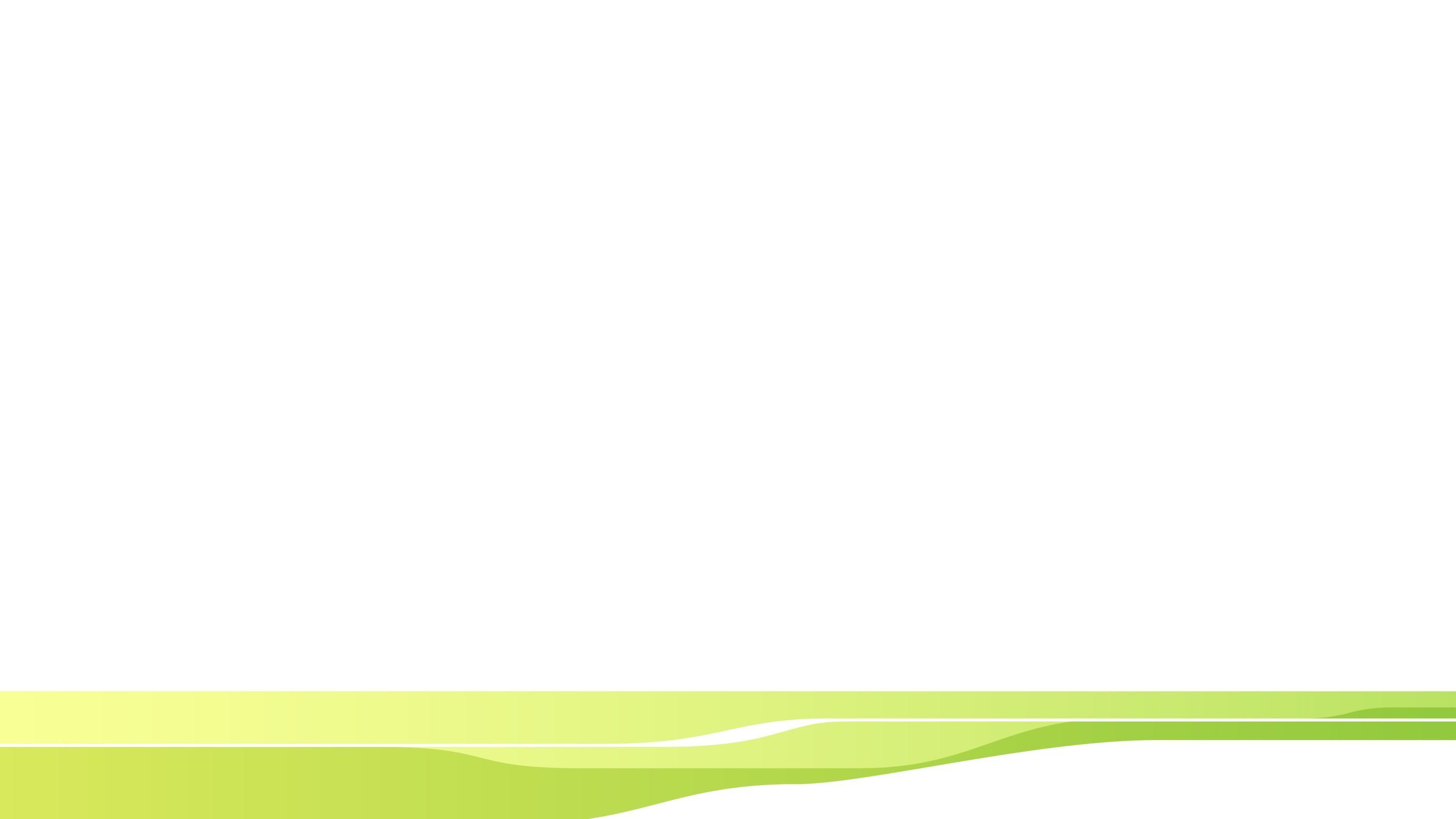 Φορολογικές ελαφρύνσεις
Αγοράζω Ηλεκτρικό όχημα : 30.000€

Έκπτωση δαπάνης ΠΡΟΣΑΥΞΗΜΕΝΗ κατά 50% :
Λογιστικό κόστος 45.000€ , μείωση φορολογητέου εισοδήματος

Αγοράζω plug in υβριδικό όχημα (50grCO2/km) : 30.000€

Έκπτωση δαπάνης ΠΡΟΣΑΥΞΗΜΕΝΗ κατά 30% :
Λογιστικό κόστος 39.000€ , μείωση φορολογητέου εισοδήματος

ΕΠΙΧΕΙΡΩ ΣΕ ΝΗΣΙ : Συντελεστές 75% και 35% αντίστοιχα









Μισθώνω Ηλεκτρικό όχημα : 30.000€ , 300€   μηνιαίο μίσθωμα 

Έκπτωση δαπάνης ΠΡΟΣΑΥΞΗΜΕΝΗ κατά 50% : Λογιστικό κόστος 450€ , μείωση φορολογητέου εισοδήματος

Μισθώνω plug in υβριδικό όχημα (50grCO2/km): 30.000€ , 300€ μηνιαίο μίσθωμα 

Έκπτωση δαπάνης ΠΡΟΣΑΥΞΗΜΕΝΗ κατά 30% : Λογιστικό κόστος 390 € , μείωση φορολογητέου εισοδήματος
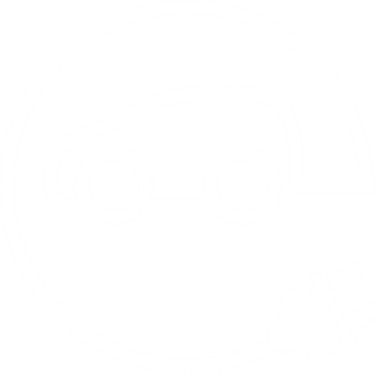 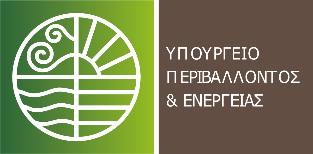 ΓΕΝΙΚΗ ΓΡΑΜΜΑΤΕΙΑ ΕΝΕΡΓΕΙΑΣ
& ΟΡΥΚΤΩΝ ΠΡΩΤΩΝ ΥΛΩΝ
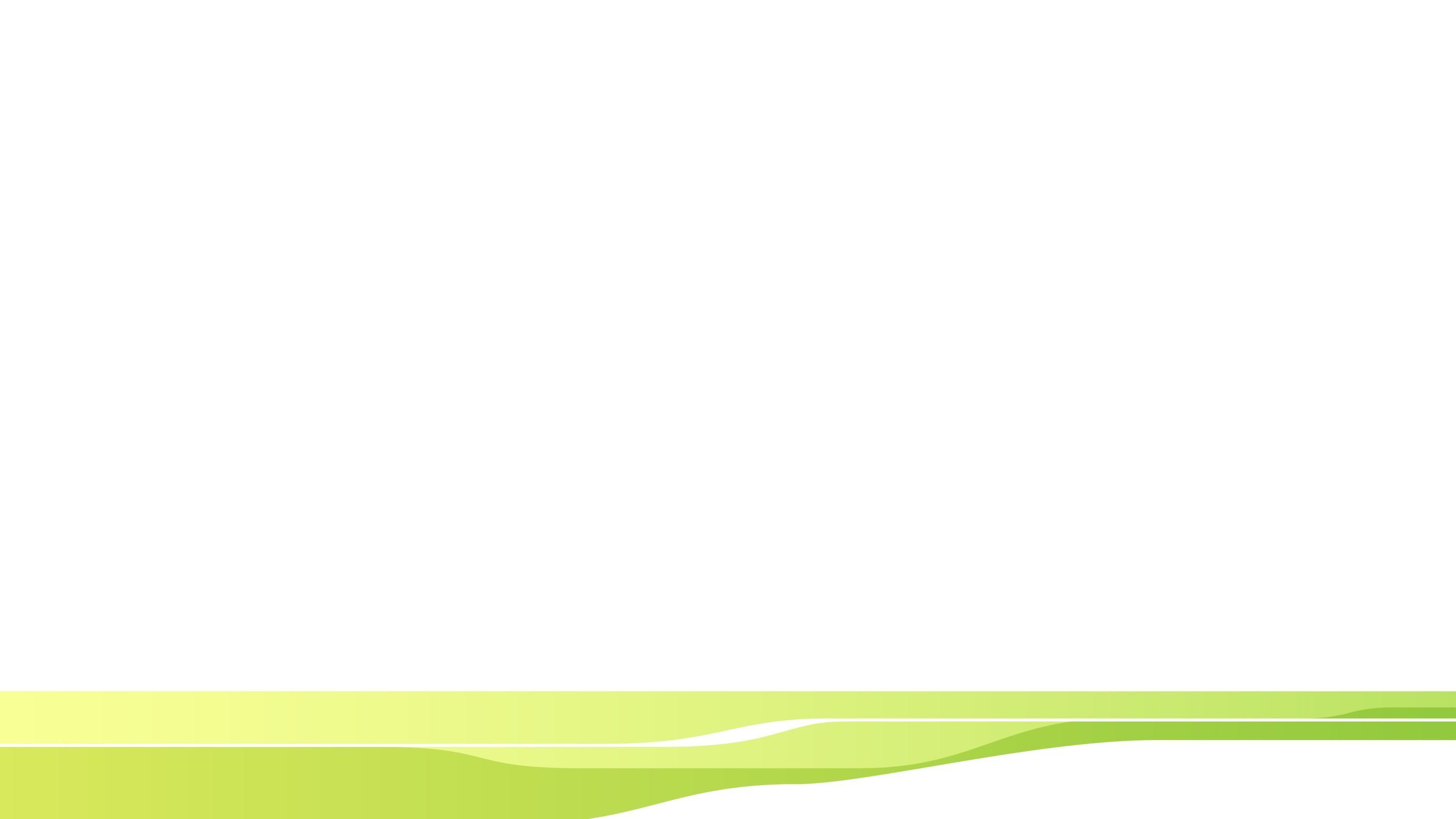 Φορολογικές ελαφρύνσεις
Παραχωρώ ηλεκτρικό όχημα ή plug in υβριδικό (50gr CO2/km) σε εργαζόμενο αξίας έως 40.000€

Δεν θα φορολογείται ως παροχή σε είδος












Ο εργαζόμενος φορτίζει για τις ανάγκες της εργασίας του


Έξοδο για την εταιρία, μείωση φορολογητέου εισοδήματος ανά όχημα

Πχ. Δέκα οχήματα, ετήσιο κόστος 400€ ανά όχημα, σύνολο 4.000€, μείωση εισοδήματος κατά 4.000*0,24
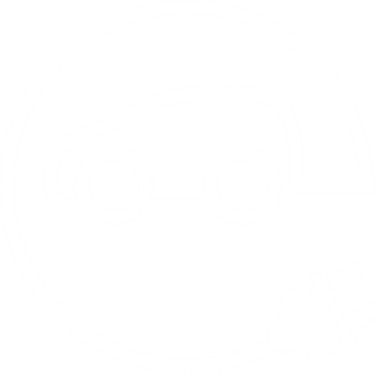 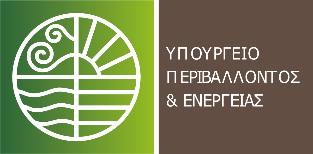 ΓΕΝΙΚΗ ΓΡΑΜΜΑΤΕΙΑ ΕΝΕΡΓΕΙΑΣ
& ΟΡΥΚΤΩΝ ΠΡΩΤΩΝ ΥΛΩΝ
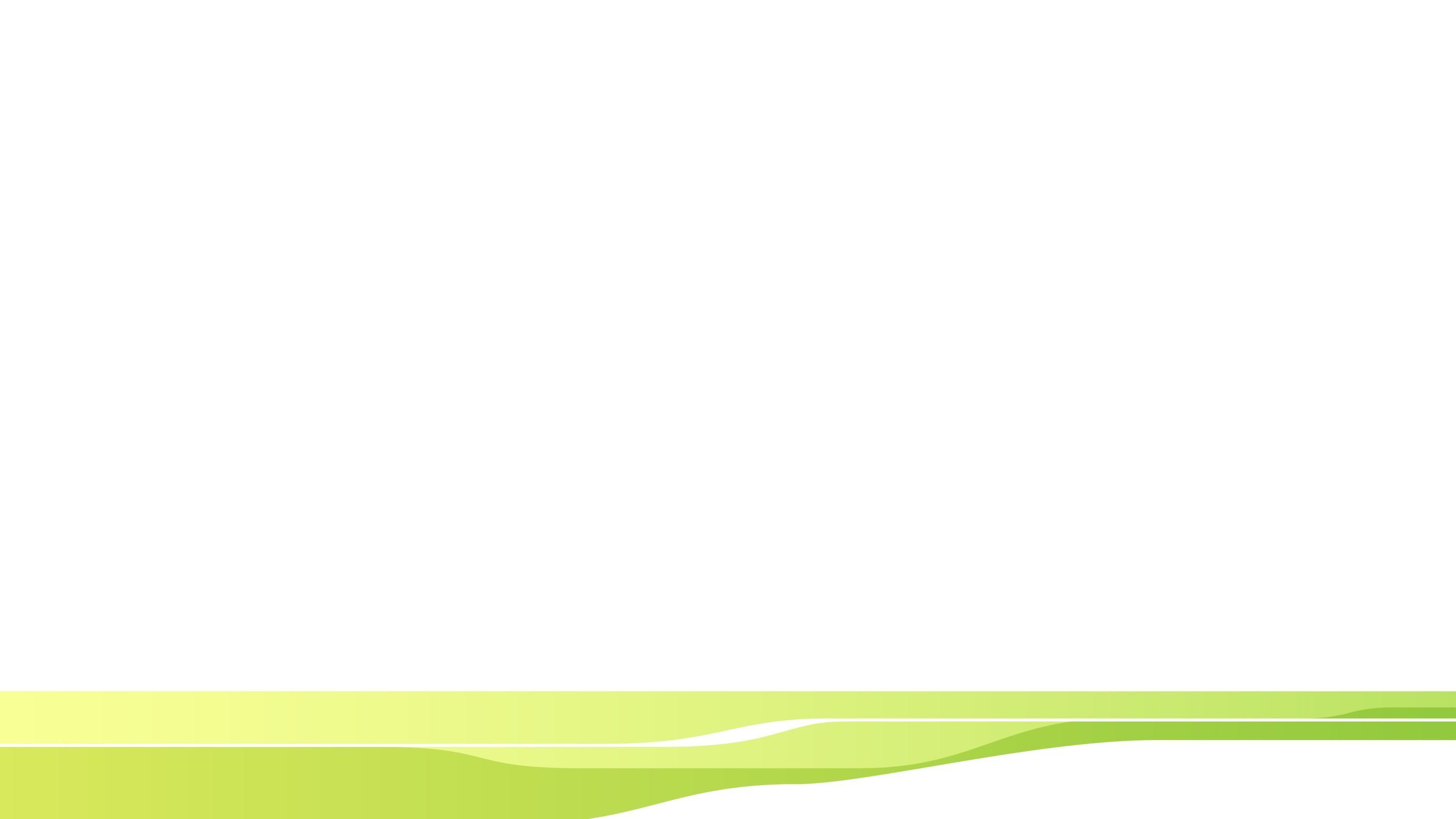 Φορολογικές ελαφρύνσεις
Αγοράζω Ηλεκτρικό όχημα : 30.000€

Αύξηση απόσβεσης παγίου σε 50%

Φορτίζω το ηλεκτρικό όχημα :

Αύξηση απόσβεσης παγίου σε 100%

Το σημείο φόρτισης είναι δημόσια προσβάσιμο :

Έκπτωση δαπάνης ΠΡΟΣΑΥΞΗΜΕΝΗ κατά 50% 























Πχ. Κόστος φορτιστή 2.000€, Λογιστικό κόστος 3.000€ , μείωση φορολογητέου εισοδήματος

Επιχειρώ σε νησί : 
Έκπτωση δαπάνης ΠΡΟΣΑΥΞΗΜΕΝΗ κατά 70% 


Το σημείο φόρτισης εξυπηρετεί μόνο την εταιρία :

Έκπτωση δαπάνης ΠΡΟΣΑΥΞΗΜΕΝΗ κατά 30%
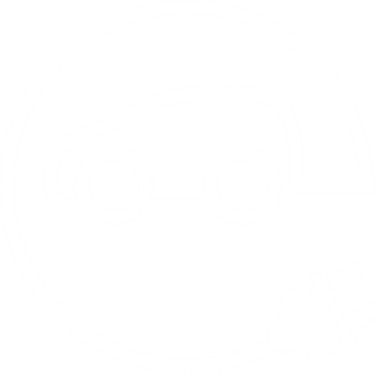 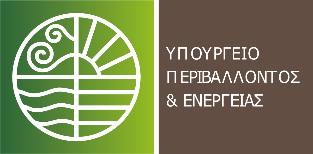 ΓΕΝΙΚΗ ΓΡΑΜΜΑΤΕΙΑ ΕΝΕΡΓΕΙΑΣ
& ΟΡΥΚΤΩΝ ΠΡΩΤΩΝ ΥΛΩΝ
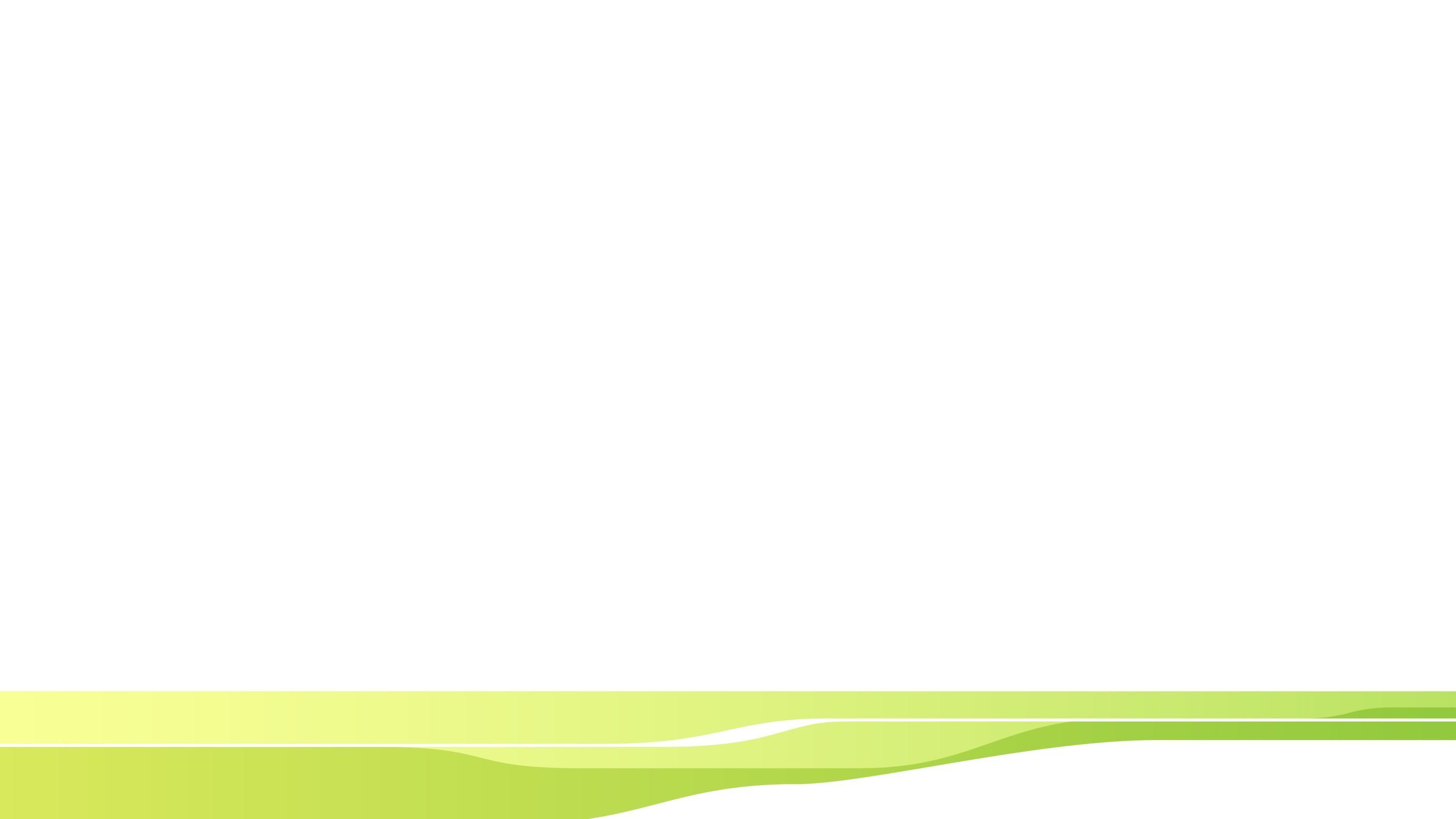 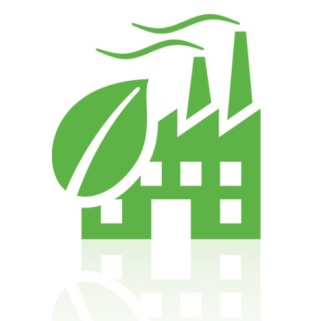 Προσελκύουμε επενδύσεις…Επενδύω 1 εκατ. €
Αποσβένω ετησίως: 85.000 ευρώ, 11.75 χρόνια
Κίνητρο υπεραπόσβεσης : Αποσβένω 333.333,33 ευρώ, 3 έτη
Κατασκευάζω την μονάδα και Απασχολώ 10 ανθρώπους έως 25 ετών 
Μειώνω τον φόρο εισοδήματος (24%) κατά  182.000€ *0,24 = 43.680 €
Κίνητρο προσαύξησης δαπάνης ΑΝΕΞΑΡΤΗΤΟΥ ΗΛΙΚΙΑΣ
Μειώνω τον φόρο εισοδήματος κατά 182.000*1,5*0,24 = 65.520 €
** Το κίνητρο μείωσης φορολογητέου εισοδήματος μέσω προσαύξησης εργοδοτικών εισφορών στην φάση κατασκευής ΔΙΔΕΤΑΙ ΓΙΑ ΠΡΩΤΗ ΦΟΡΑ
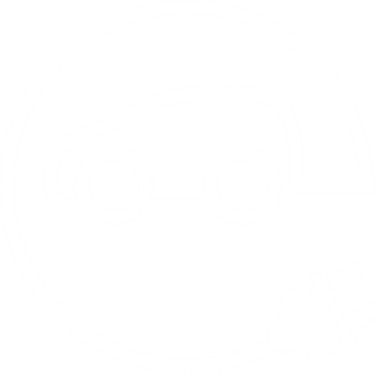 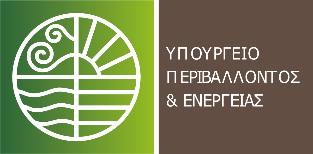 ΓΕΝΙΚΗ ΓΡΑΜΜΑΤΕΙΑ ΕΝΕΡΓΕΙΑΣ
& ΟΡΥΚΤΩΝ ΠΡΩΤΩΝ ΥΛΩΝ
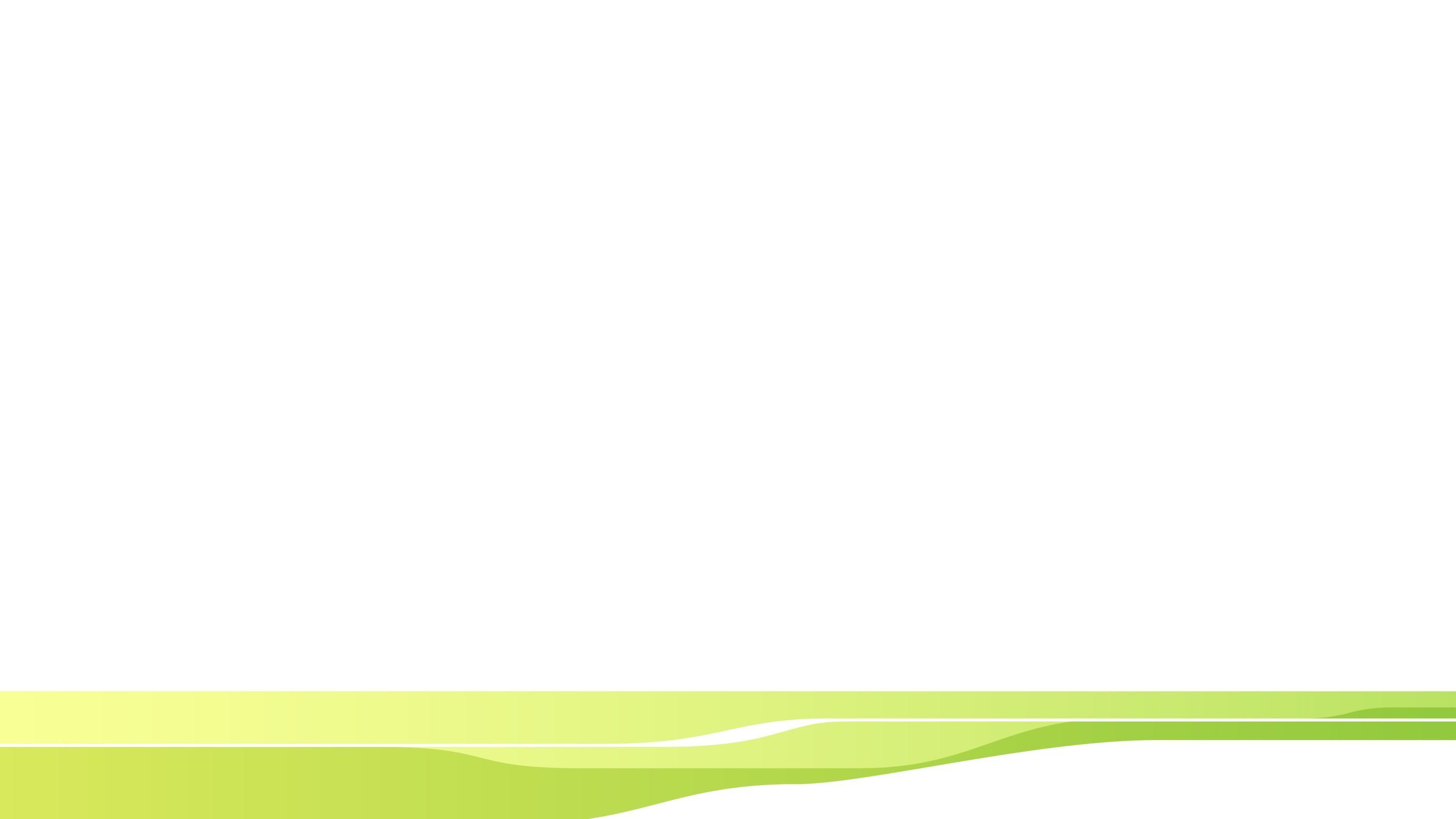 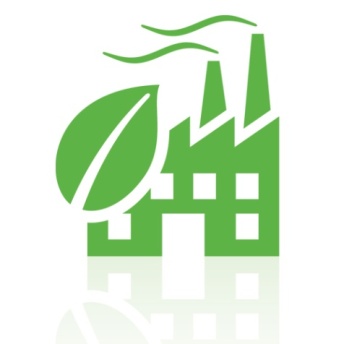 Προσελκύουμε επενδύσεις…Επενδύω 1 εκατ. €
Κερδίζω ετησίως: 100.000 ευρώ, καταβάλλω φόρο 24.000€
Κίνητρο μείωσης φορολογικού συντελεστή (5%): καταβάλλω φόρο 19.000 €
Κίνητρο προσαύξησης δαπάνης κατά 15% 
Επένδυσα 1.000.000, τα έξοδα είναι 1.150.000€
Δηλώνοντας 150.000€ επιπλέον, ωφελούμαι αναλογικά στον φόρο εισοδήματος που θα καταβάλλω – ΜΕΙΩΝΩ 36.000€ τον φόρο μου
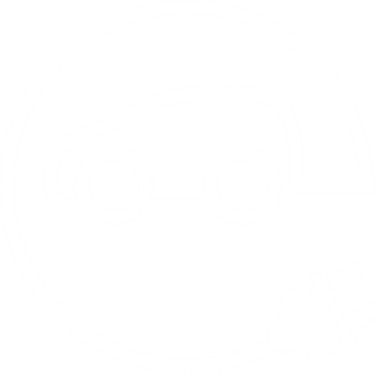 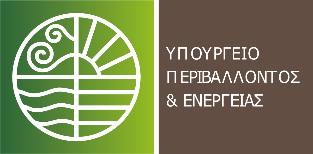 ΓΕΝΙΚΗ ΓΡΑΜΜΑΤΕΙΑ ΕΝΕΡΓΕΙΑΣ
& ΟΡΥΚΤΩΝ ΠΡΩΤΩΝ ΥΛΩΝ
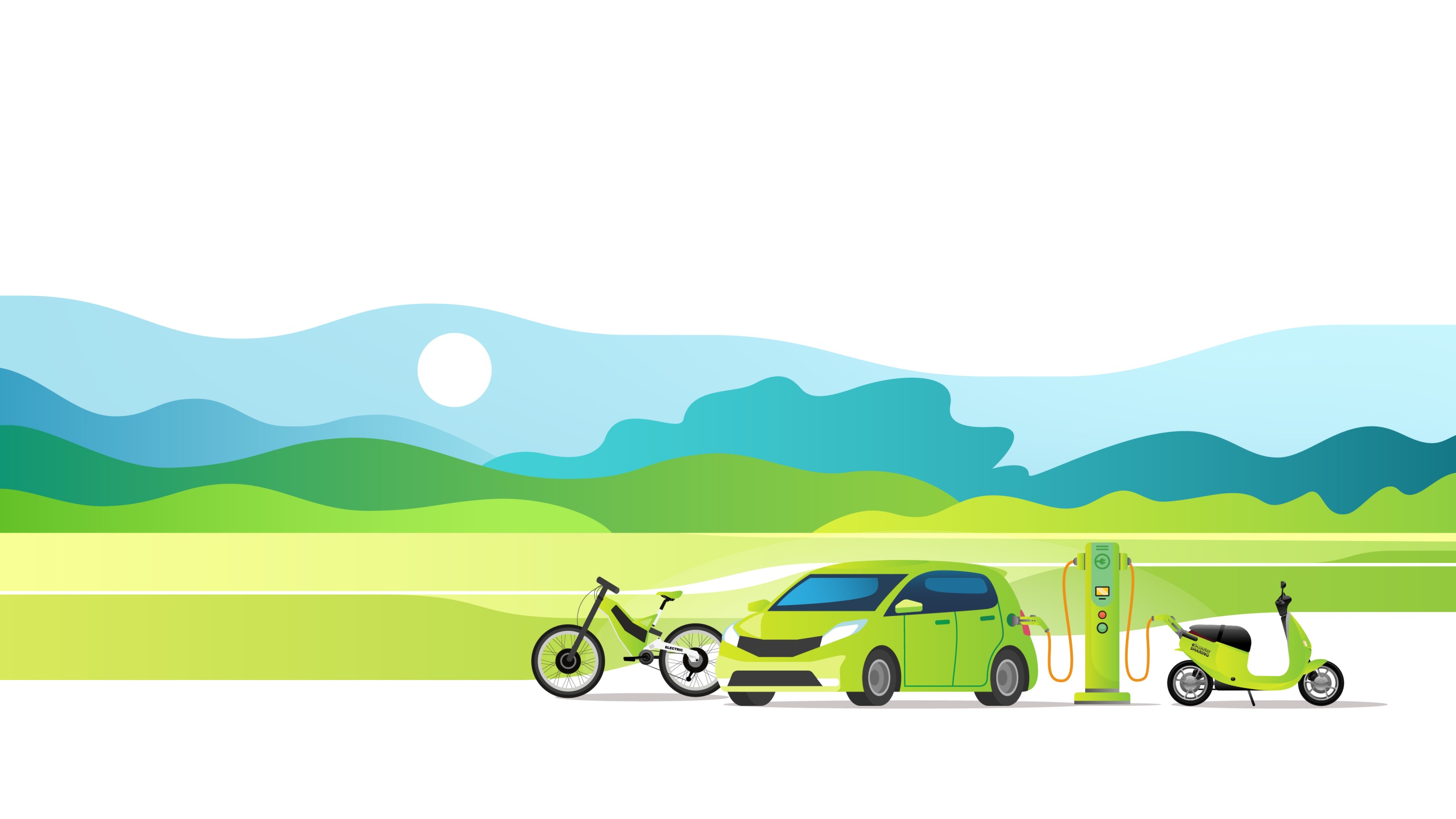 Κινούμαι ηλεκτρικά
Δράση επιδότησης
ηλεκτροκίνητων οχημάτων
& δίκυκλων
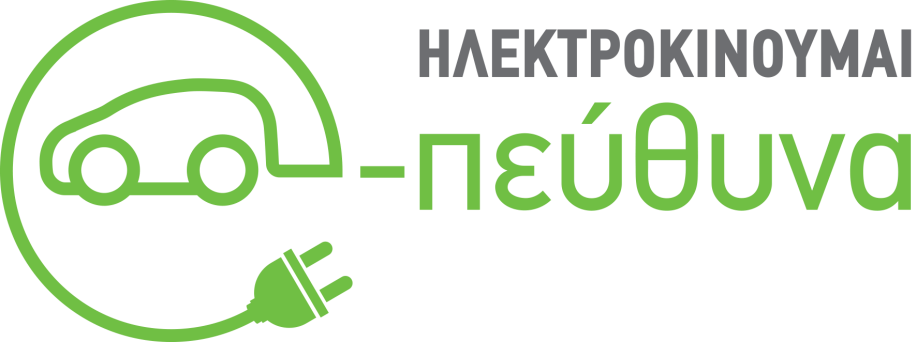 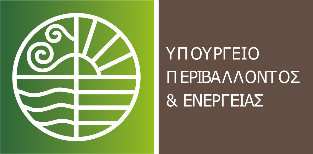 ΓΕΝΙΚΗ ΓΡΑΜΜΑΤΕΙΑ ΕΝΕΡΓΕΙΑΣ
& ΟΡΥΚΤΩΝ ΠΡΩΤΩΝ ΥΛΩΝ
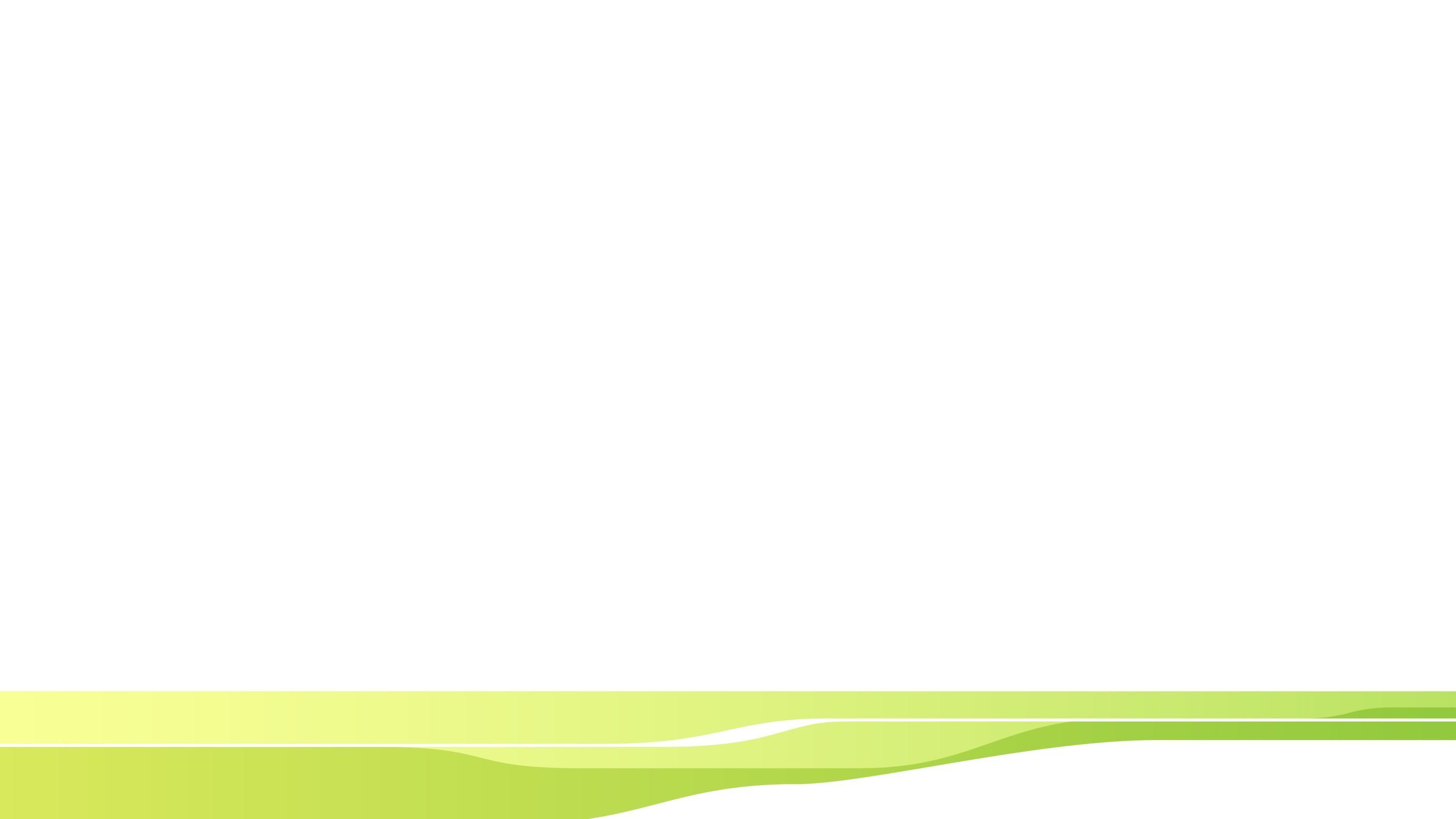 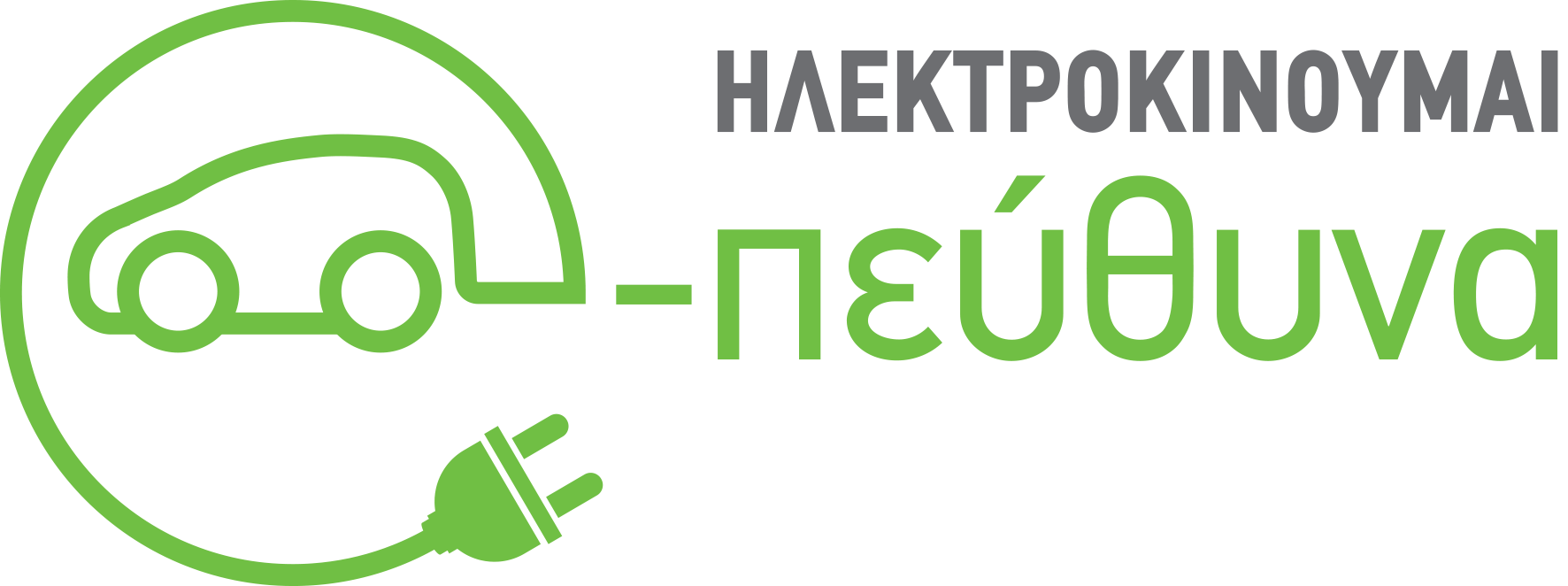 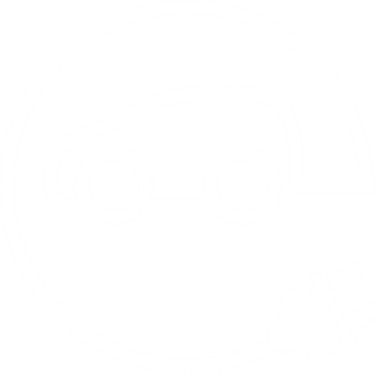 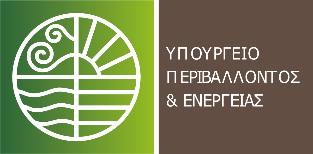 ΓΕΝΙΚΗ ΓΡΑΜΜΑΤΕΙΑ ΕΝΕΡΓΕΙΑΣ
& ΟΡΥΚΤΩΝ ΠΡΩΤΩΝ ΥΛΩΝ
Περιεχόμενα
01
Στόχος δράσης
02
Προϋπολογισμός της δράσης
03
Ωφελούμενοι - δικαιούχοι
04
Επιλέξιμα οχήματα
05
Συνοπτικός πίνακας κινήτρων
06
Διαδικασία υλοποίησης, αξιοποίησης, υλοποίησης & καταβολής οικολογικού bonus
07
Προσδοκόμενα αποτελέσματα
08
Παράρτημα – επιλέξιμα μοντέλα οχημάτων
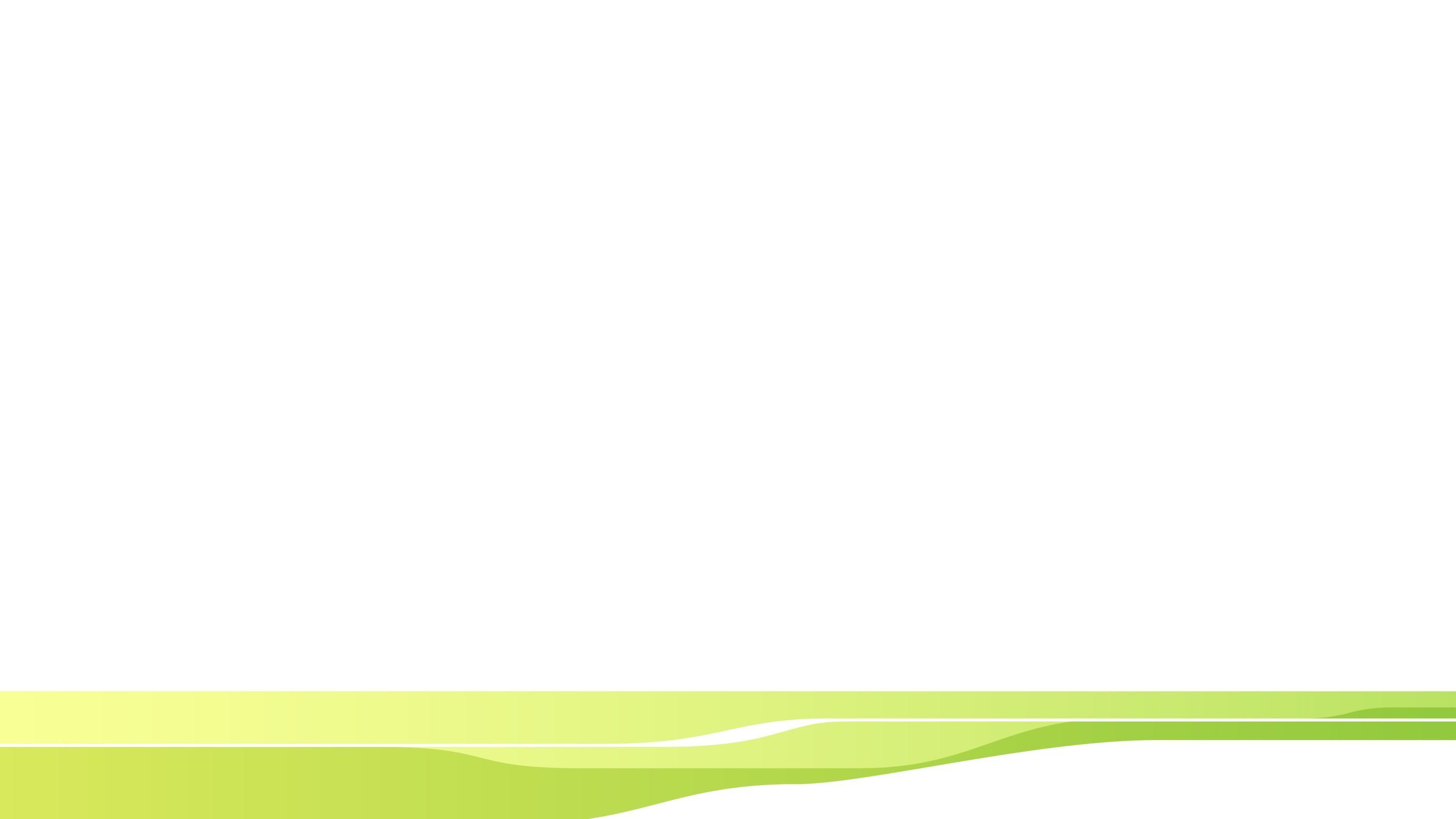 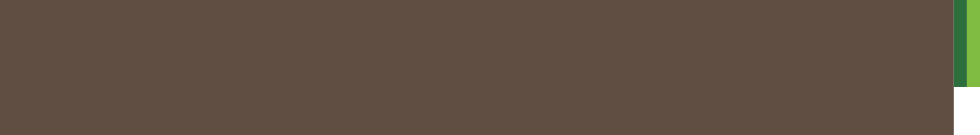 Στόχος δράσης
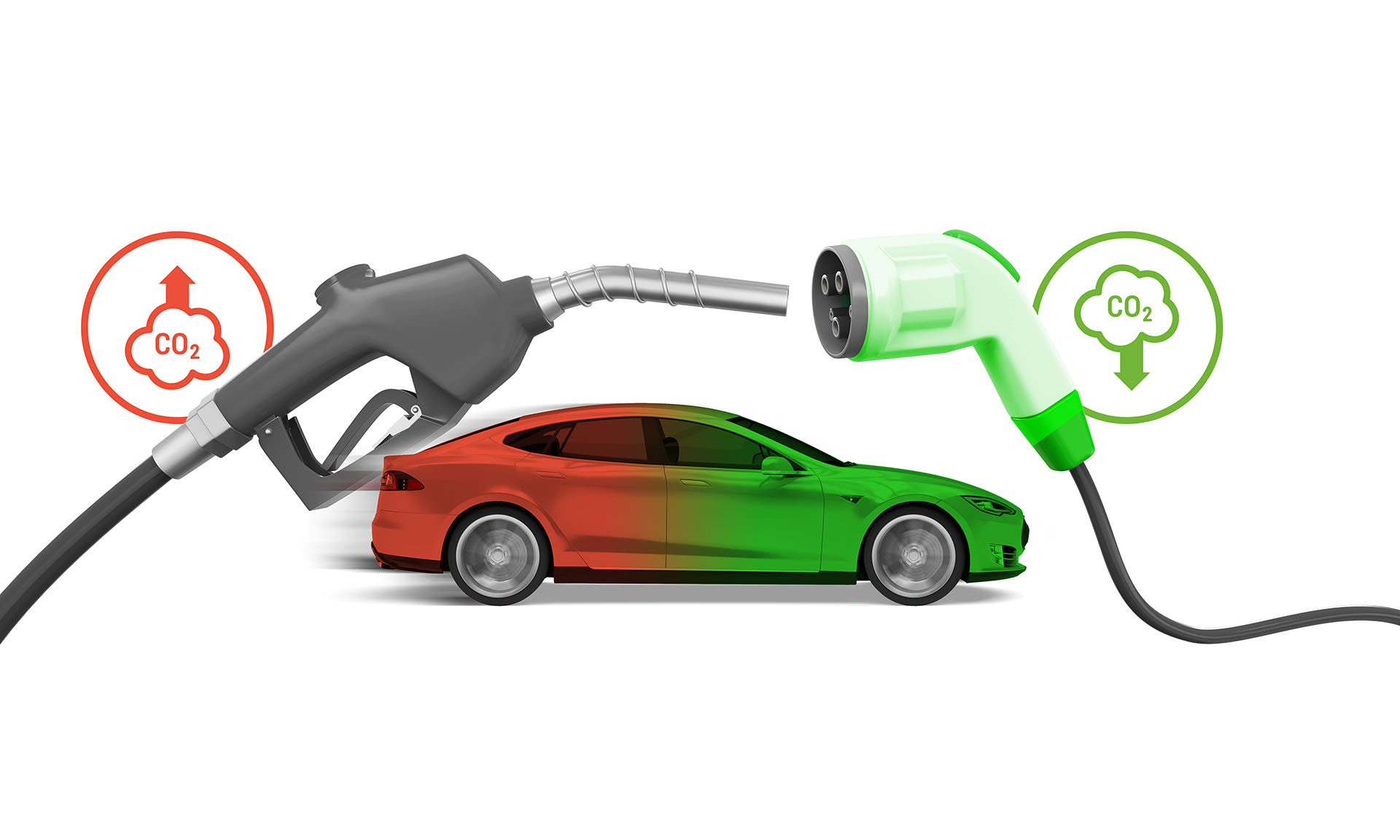 Ανανέωση στόλου* ιδιωτικών & επαγγελματικών  οχημάτων
Κινούμαστε ηλεκτρικά, κινούμαστε έξυπνα, προστατεύουμε το περιβάλλον
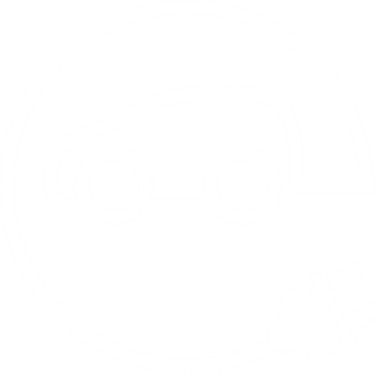 *Μέση ηλικία στόλου οχημάτων στην Ελλάδα = 15.7 έτη
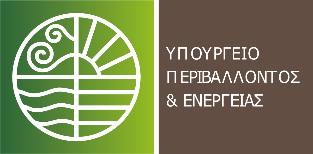 ΓΕΝΙΚΗ ΓΡΑΜΜΑΤΕΙΑ ΕΝΕΡΓΕΙΑΣ
& ΟΡΥΚΤΩΝ ΠΡΩΤΩΝ ΥΛΩΝ
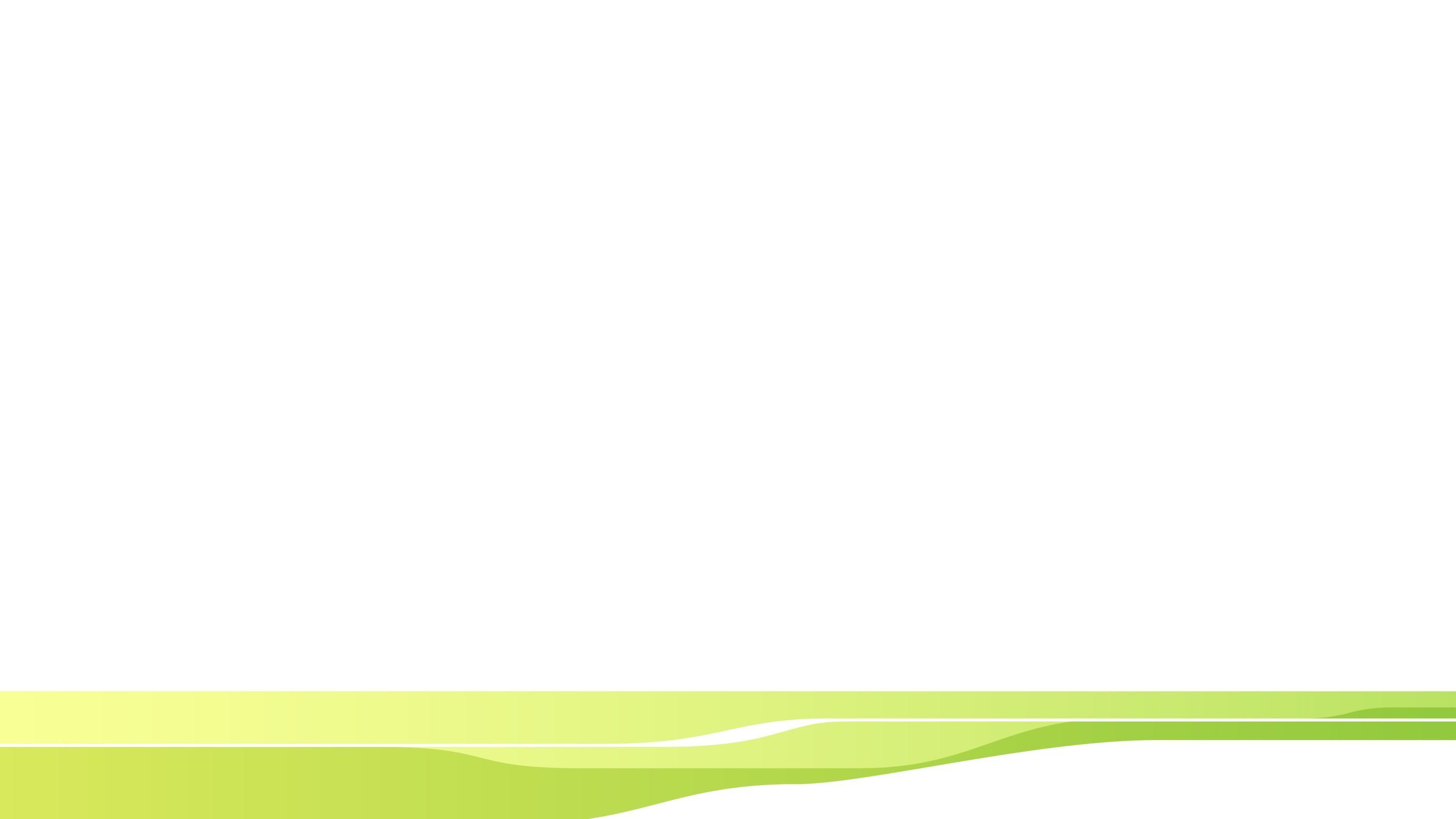 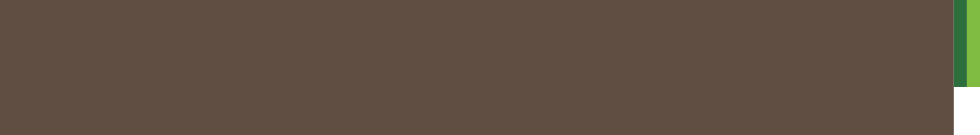 Στόχος δράσης
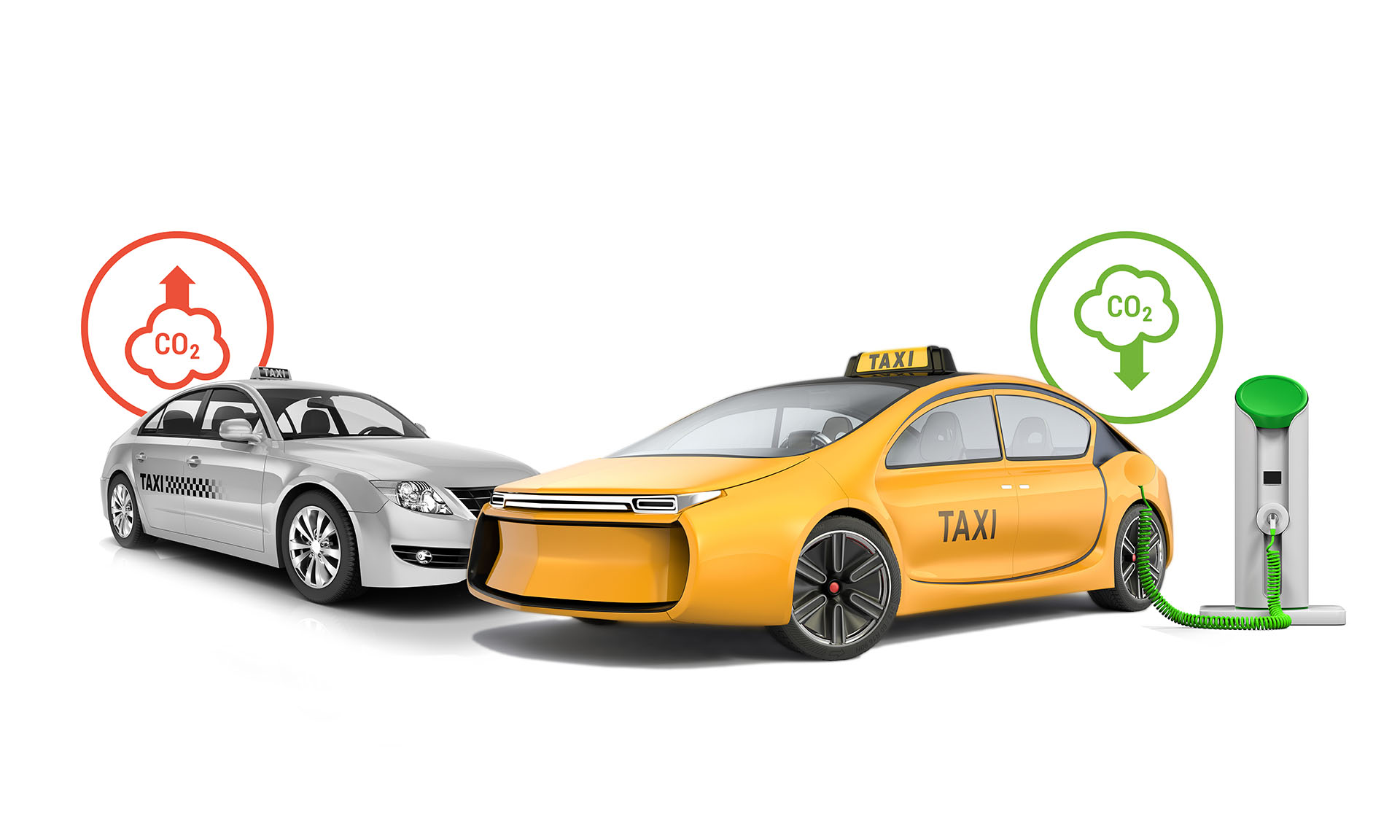 Ανανέωση στόλου* οχημάτων TAΞΙ
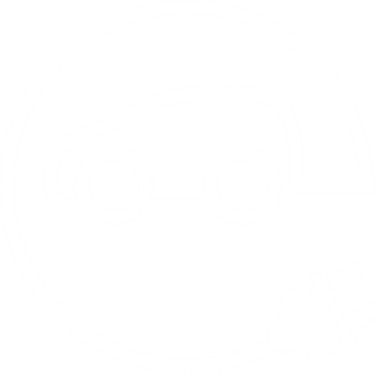 *Μέση ηλικία στόλου οχημάτων ταξί στην Ελλάδα = 12 έτη
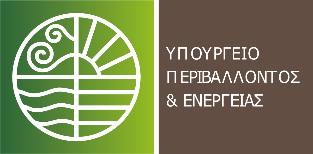 ΓΕΝΙΚΗ ΓΡΑΜΜΑΤΕΙΑ ΕΝΕΡΓΕΙΑΣ
& ΟΡΥΚΤΩΝ ΠΡΩΤΩΝ ΥΛΩΝ
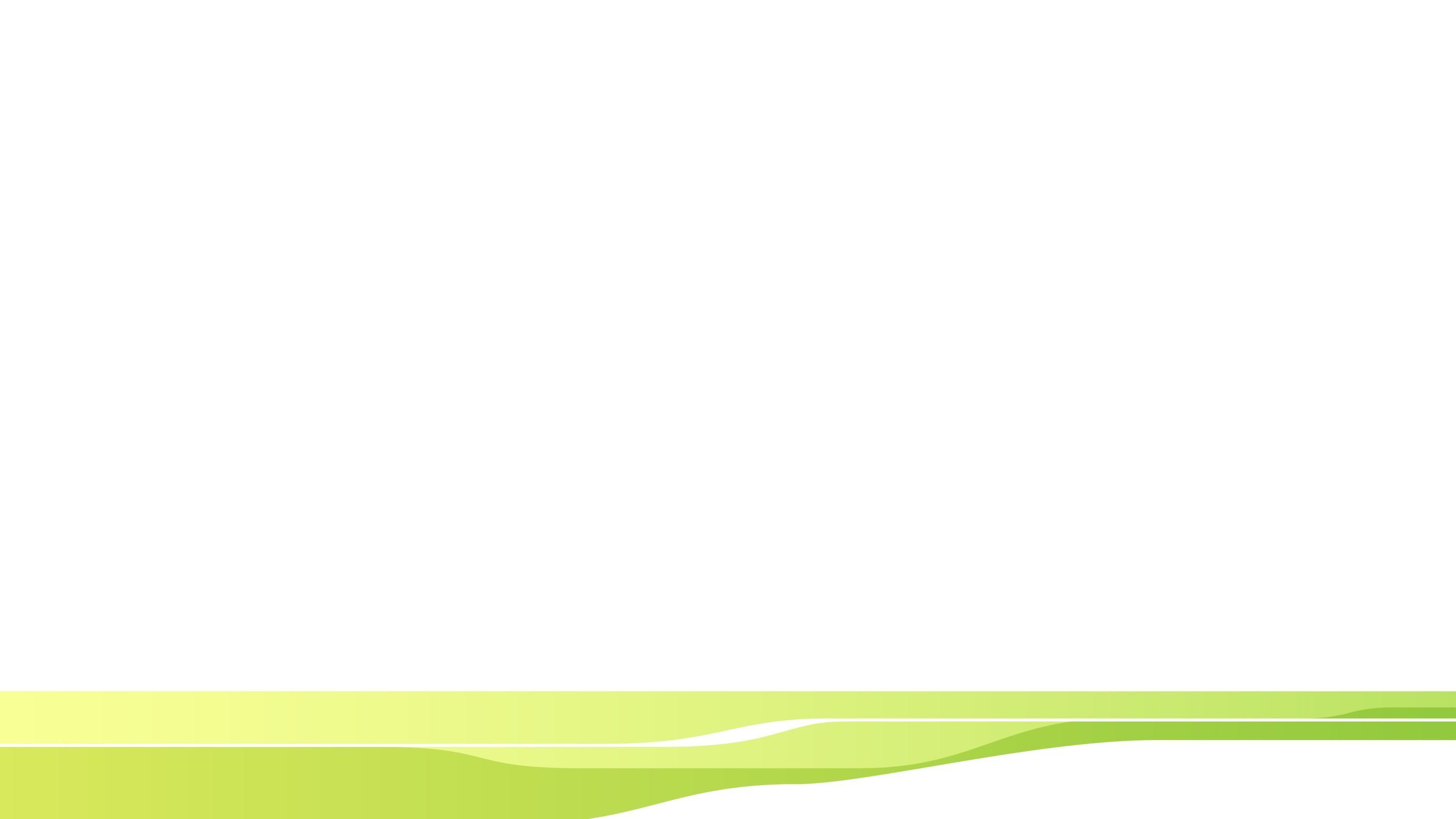 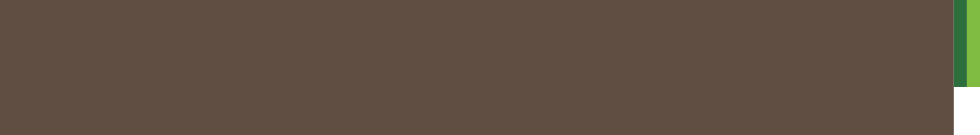 Στόχος δράσης
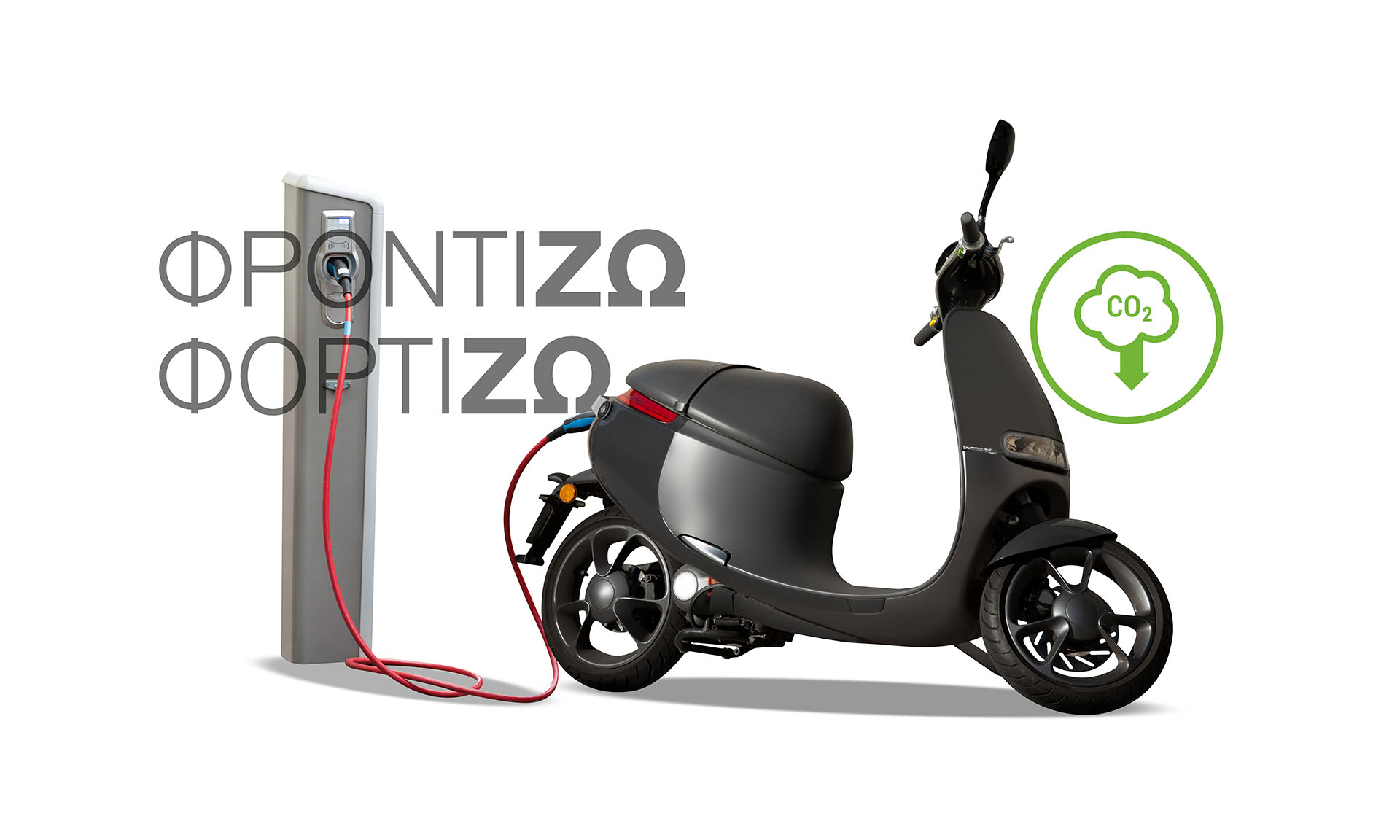 Προώθηση ηλεκτρικών δίκυκλων & τρικύκλων
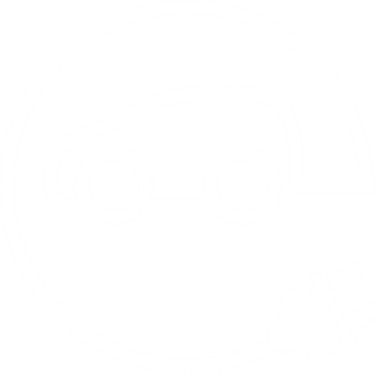 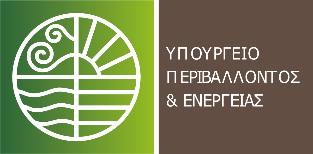 ΓΕΝΙΚΗ ΓΡΑΜΜΑΤΕΙΑ ΕΝΕΡΓΕΙΑΣ
& ΟΡΥΚΤΩΝ ΠΡΩΤΩΝ ΥΛΩΝ
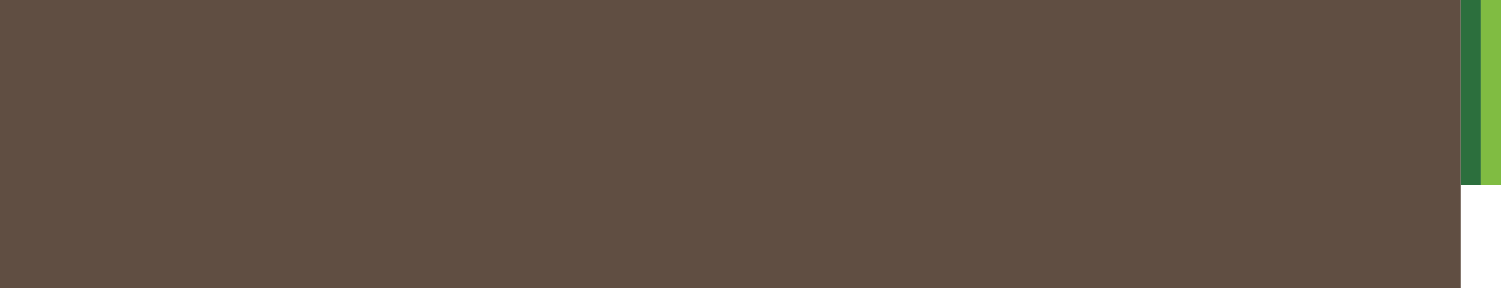 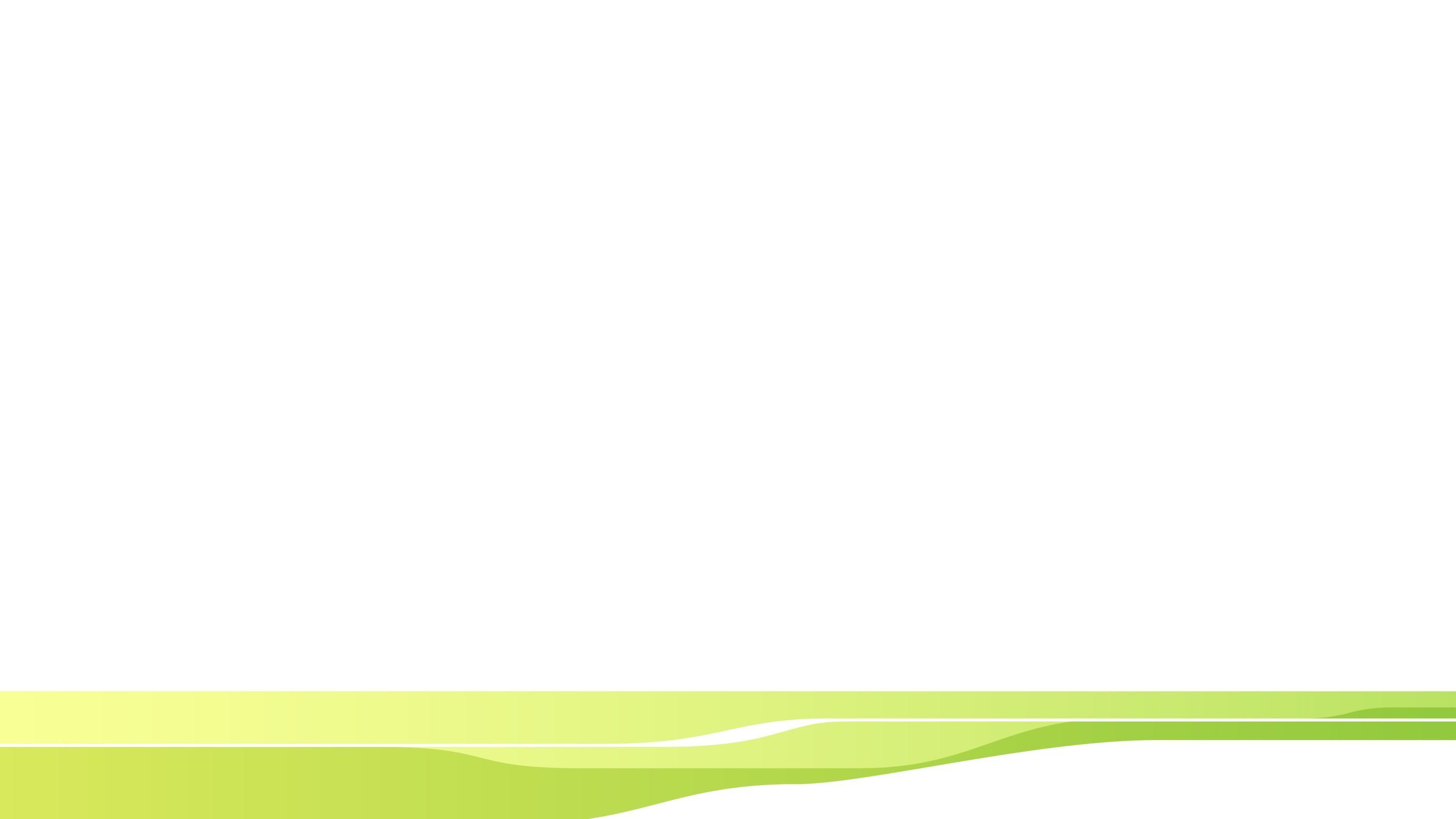 Ο προϋπολογισμός της δράσης
Αδιάθετα δικαιώματα ρύπων σύμφωνα με την ΦΕΚ Β’ 584 /24.02.2020 και την ΦΕΚ Β’ 1451/16.4.2020.
Το συνολικό ποσό που διατίθεται 
για τα έτη 2020 - 2021 
ανέρχεται στα 100 εκατ. €.
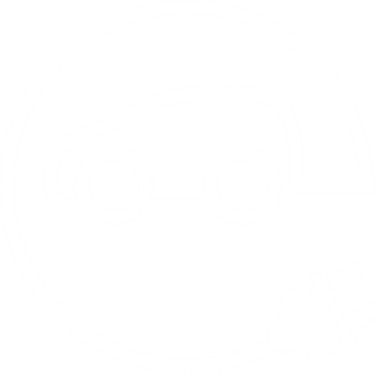 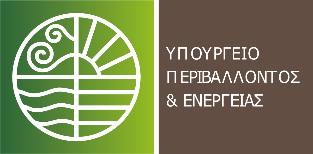 ΓΕΝΙΚΗ ΓΡΑΜΜΑΤΕΙΑ ΕΝΕΡΓΕΙΑΣ
& ΟΡΥΚΤΩΝ ΠΡΩΤΩΝ ΥΛΩΝ
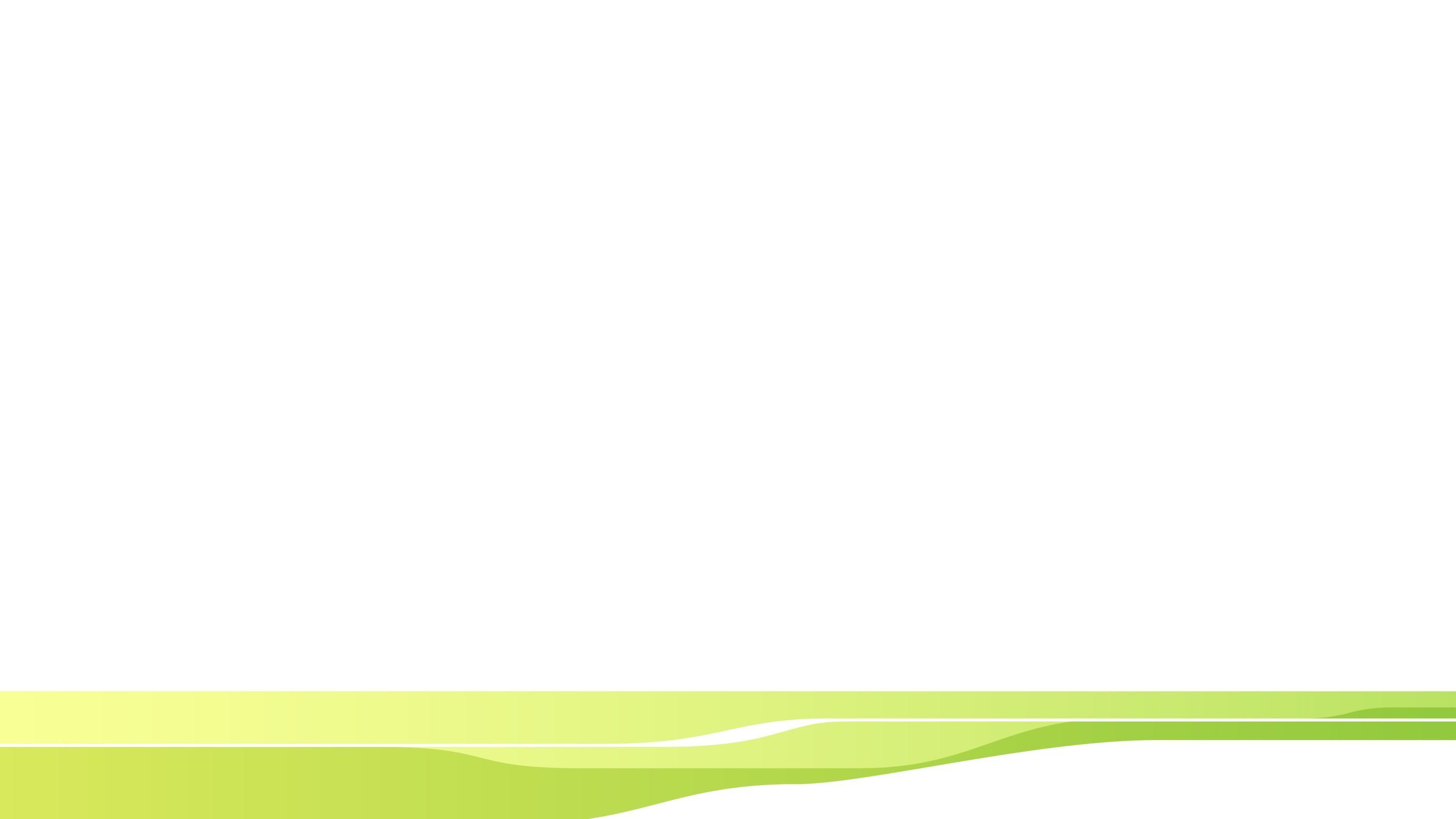 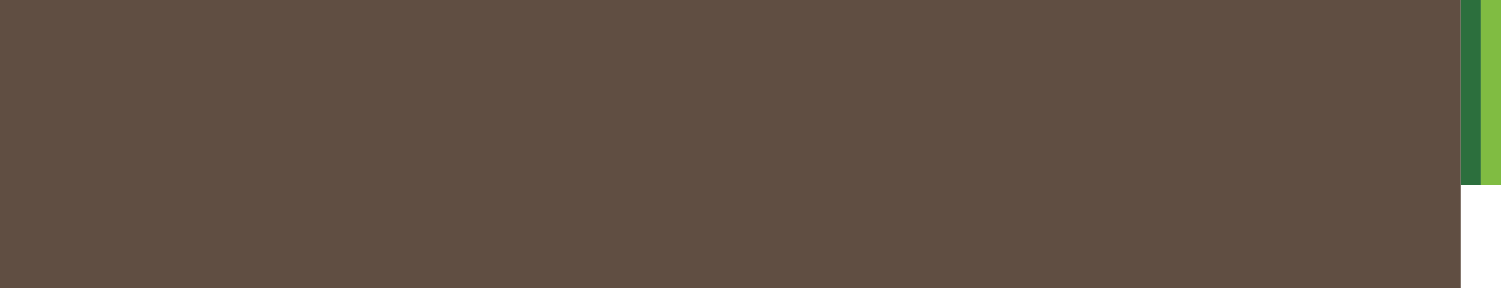 Ωφελούμενοι - δικαιούχοι
Φυσικά πρόσωπα
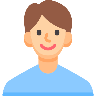 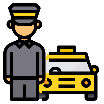 Ιδιοκτήτες ταξί
03
02
01
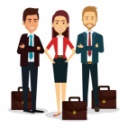 Νομικά πρόσωπα
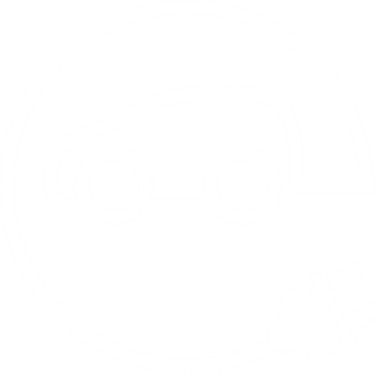 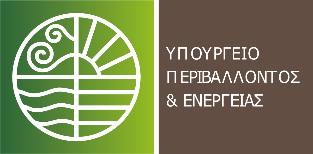 ΓΕΝΙΚΗ ΓΡΑΜΜΑΤΕΙΑ ΕΝΕΡΓΕΙΑΣ
& ΟΡΥΚΤΩΝ ΠΡΩΤΩΝ ΥΛΩΝ
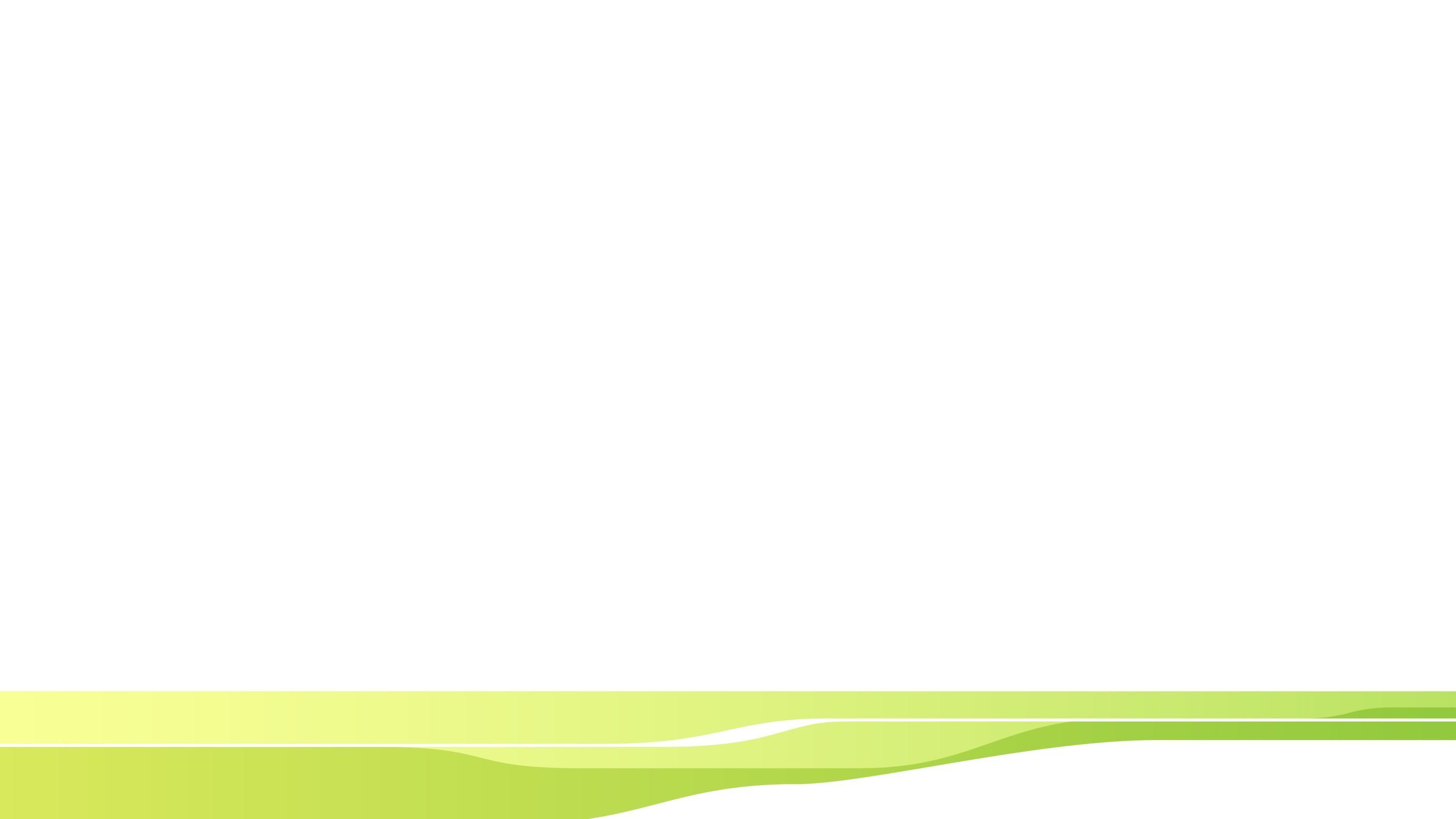 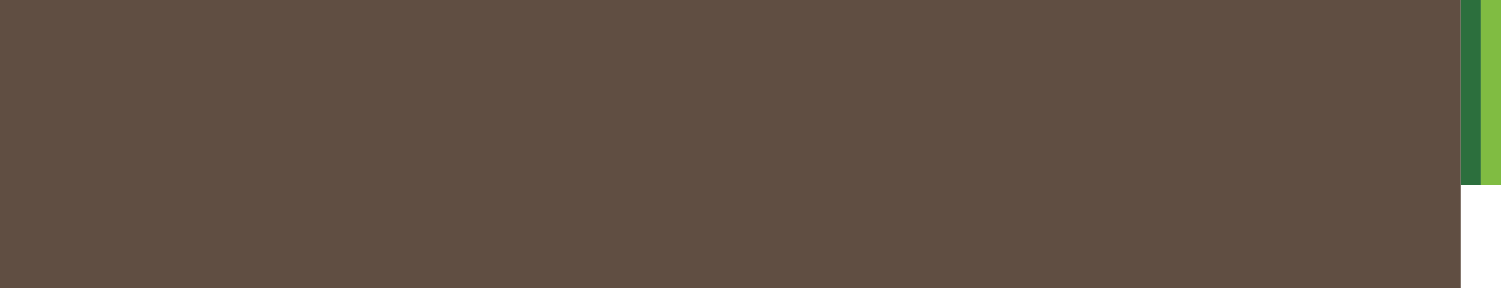 Φυσικά πρόσωπα – Αγορά/Μίσθωση
Φυσικά πρόσωπα μη ασκούντα
επιχειρηματική δραστηριότητα
ENA (1) OXHMA
Προαιρετική αγορά και εγκατάσταση «Έξυπνου» οικιακού  σημείου επαναφόρτισης 
 
οικολογικό bonus 500€
Ηλεκτρικό ποδήλατο 

 οικολογικό bonus 40% επί της αξίας αγοράς και  έως 800 €
Ηλεκτρικό 
δίκυκλο / τρίκυκλο 

 οικολογικό bonus 20% επί της αξίας αγοράς και  έως 800 €
Προαιρετική αντικατάσταση παλαιού οχήματος  / παλαιού δίκυκλου* 

οικολογικό bonus 1.000€ / 400€
Αμιγώς Ηλεκτρικό Όχημα (BEV) 

οικολογικό bonus 15% επί της 
ΛΤΠΦ και έως 5.500€
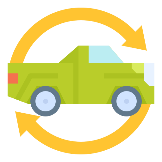 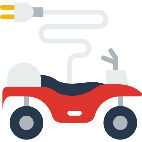 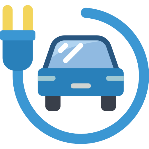 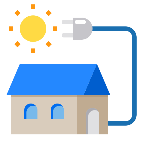 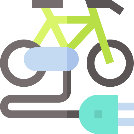 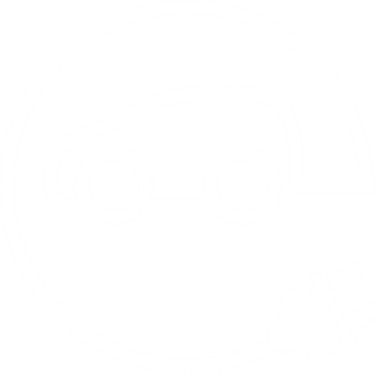 *Εξαιρουμένων των ποδηλάτων
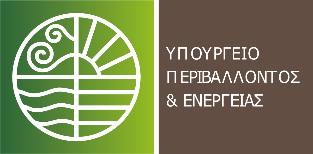 ΓΕΝΙΚΗ ΓΡΑΜΜΑΤΕΙΑ ΕΝΕΡΓΕΙΑΣ
& ΟΡΥΚΤΩΝ ΠΡΩΤΩΝ ΥΛΩΝ
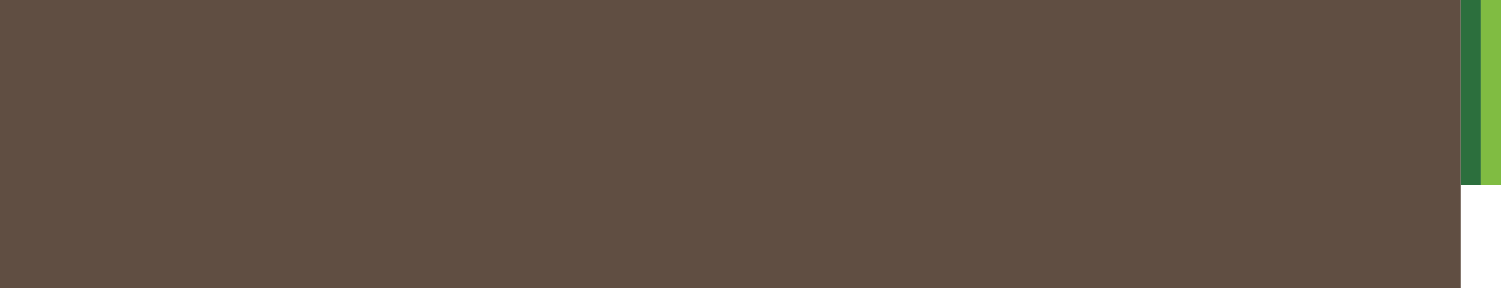 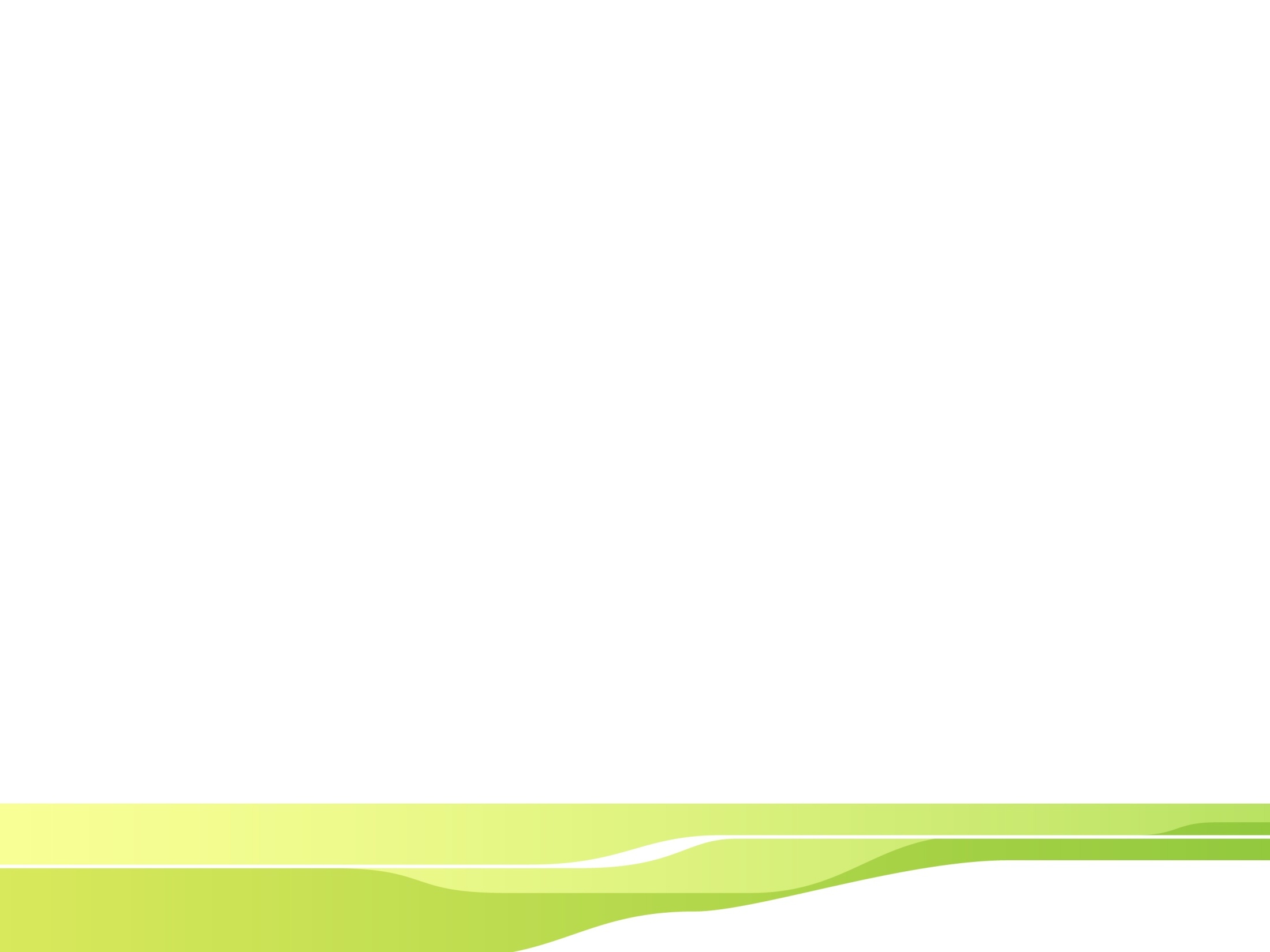 Φυσικά πρόσωπα
Παράδειγμα Εφαρμογής
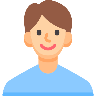 Αμιγώς ηλεκτρικό όχημα αξίας 25.000€ , 32.500€, 40.000€
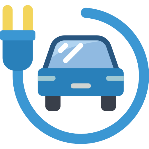 ΟΙΚΟΛΟΓΙΚΟ BONUS :
25.000€ *0,15 = 3.750€
ΟΙΚΟΛΟΓΙΚΟ BONUS :
32.500€ *0,15 = 4.875€
ΟΙΚΟΛΟΓΙΚΟ BONUS :
40.000€ *0,15 = 6.000€
5.500€
Ηλεκτρικό δίκυκλο  αξίας 3.500€, 4.500€
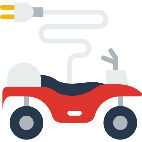 1
ΟΙΚΟΛΟΓΙΚΟ BONUS : 3.500€*0,20= 700€ 
ΟΙΚΟΛΟΓΙΚΟ ΒΟΝUS : 4.500€*0,20= 900€
800€
Ηλεκτρικό ποδήλατο αξίας 1.500€ , 2.500€
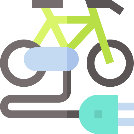 ΟΙΚΟΛΟΓΙΚΟ BONUS : 1.500€*0,40= 600€ 
ΟΙΚΟΛΟΓΙΚΟ ΒΟΝUS : 2.500€*0,40= 1.000€
800€
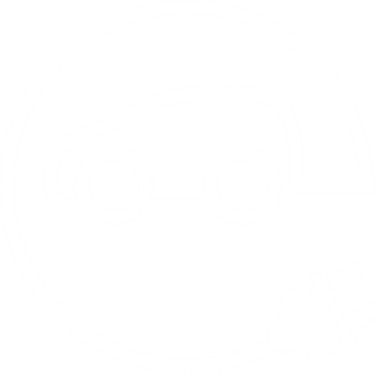 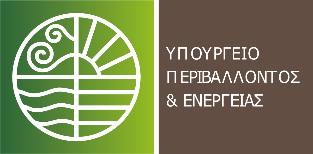 ΓΕΝΙΚΗ ΓΡΑΜΜΑΤΕΙΑ ΕΝΕΡΓΕΙΑΣ
& ΟΡΥΚΤΩΝ ΠΡΩΤΩΝ ΥΛΩΝ
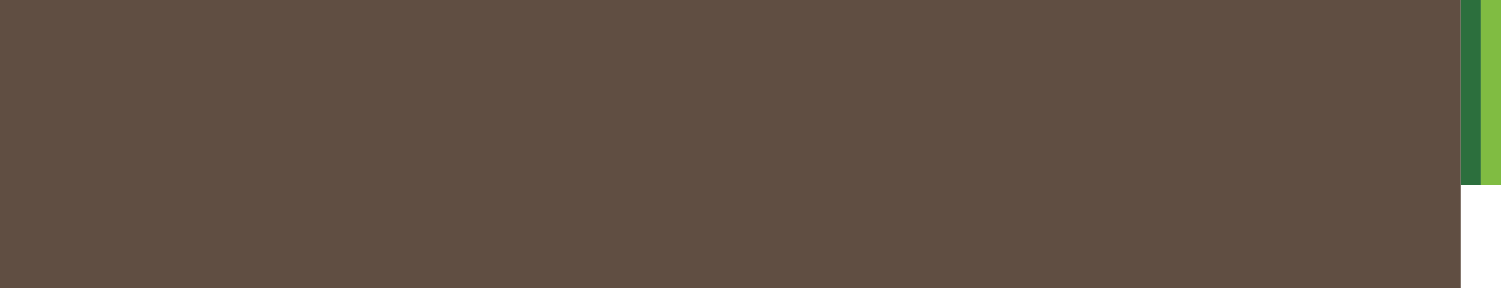 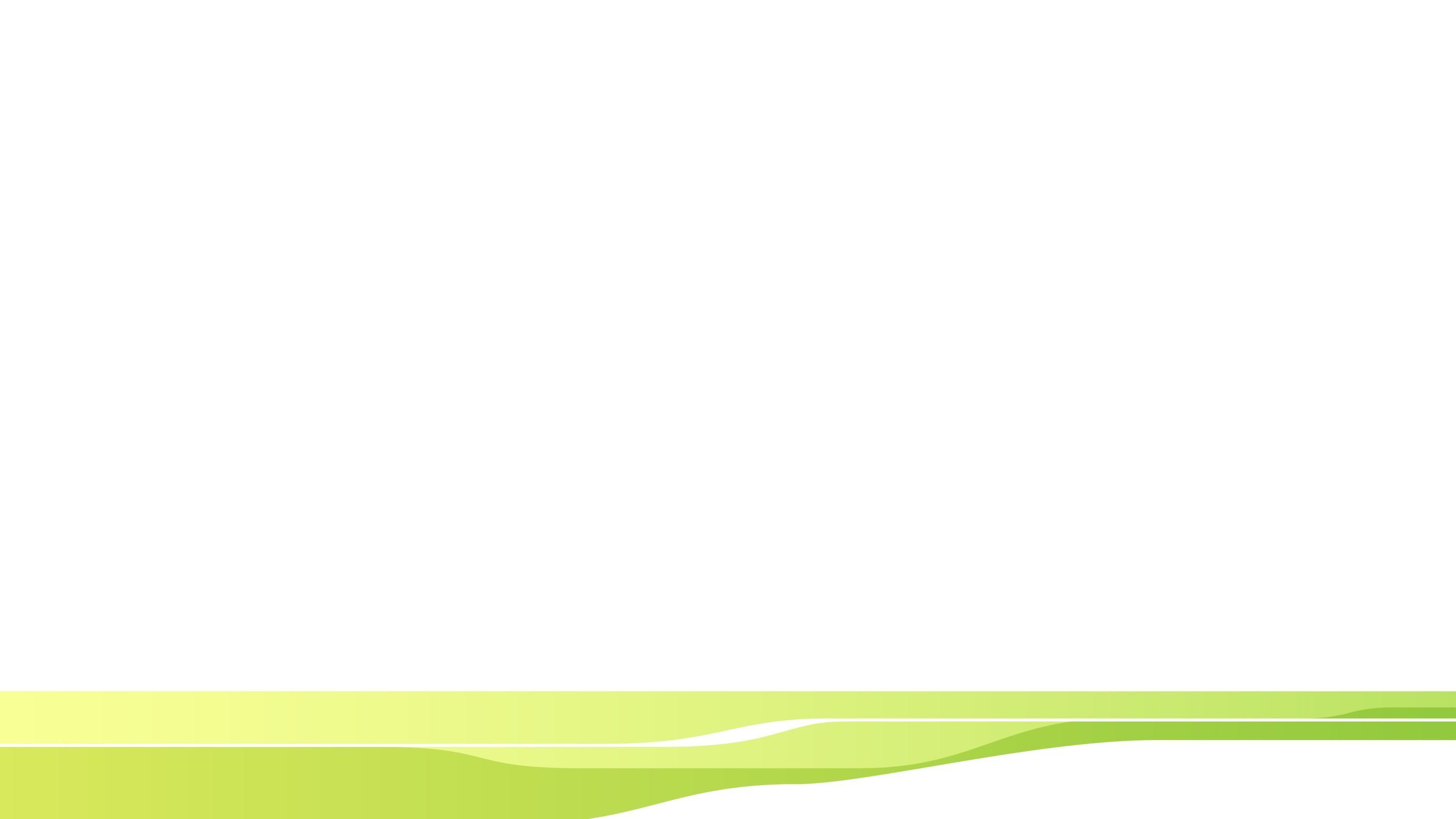 Ιδιοκτήτες οχημάτων ΤΑΞΙ-Αγορά/Μίσθωση
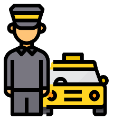 Ιδιοκτήτες Ε.Δ.Χ. οχημάτων ΤΑΞΙ
-
ENA (1) OXHMA
Αμιγώς Ηλεκτρικό Όχημα (BEV) 
	 οικολογικό bonus 25% επί της ΛΤΠΦ και έως 8.000€   
Υβριδικό Όχημα Plug in (PHEV) (εκπομπές αερίων έως 50g CO2/km) 
 οικολογικό bonus 15% επί της ΛΤΠΦ και έως 5.500€
Υποχρεωτική αντικατάσταση και αποχαρακτηρισμός παλαιού οχήματος ΤΑΞΙ 
	 οικολογικό bonus 2.500€
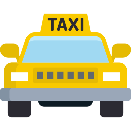 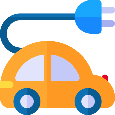 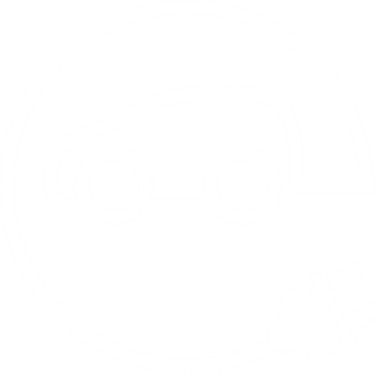 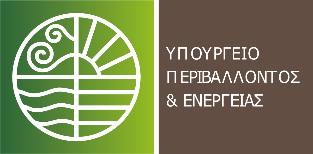 ΓΕΝΙΚΗ ΓΡΑΜΜΑΤΕΙΑ ΕΝΕΡΓΕΙΑΣ
& ΟΡΥΚΤΩΝ ΠΡΩΤΩΝ ΥΛΩΝ
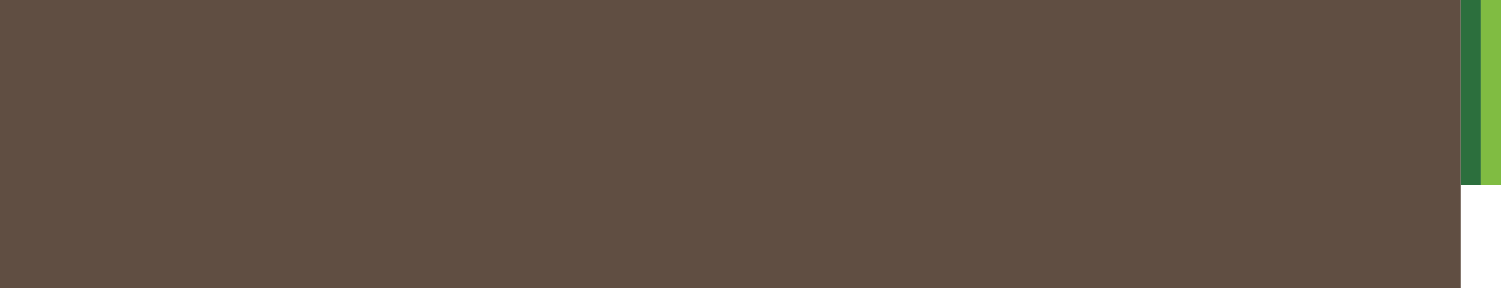 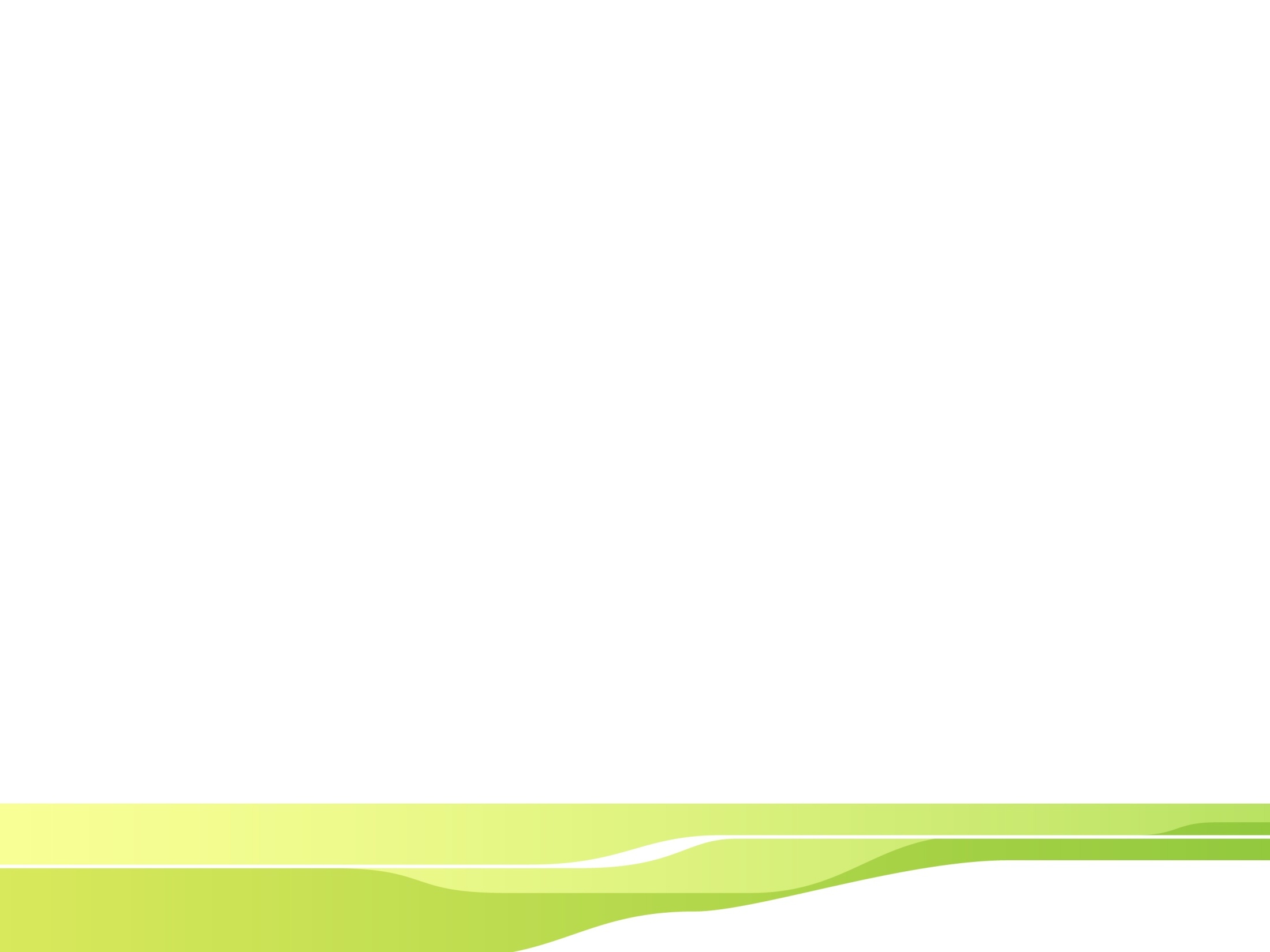 Παράδειγμα Εφαρμογής
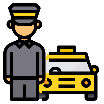 TAΞΙ
Αμιγώς ηλεκτρικό όχημα αξίας 30.000€ , 35.000 €
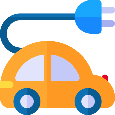 ΟΙΚΟΛΟΓΙΚΟ BONUS :
30.000€ *0,25 = 7.500 €
8.000 €
ΟΙΚΟΛΟΓΙΚΟ BONUS :
35.500€ *0,25 = 8.750€
Υβριδικό όχημα εξωτερικής φόρτισης, εκπομπές ρύπων έως 50grCO2/km αξίας 25.000€, 30.000€, 35.000€
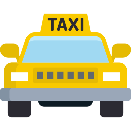 2
ΟΙΚΟΛΟΓΙΚΟ BONUS : 25.000€*0,15 = 3.750 € 
ΟΙΚΟΛΟΓΙΚΟ ΒΟΝUS : 30.000€*0,15=  4.500 € 
ΟΙΚΟΛΟΓΙΚΟ ΒΟΝUS : 40.000€*0,15=  6.000 €
5.500€
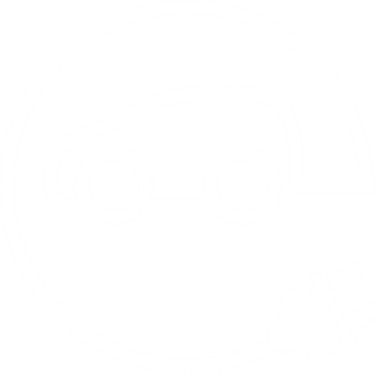 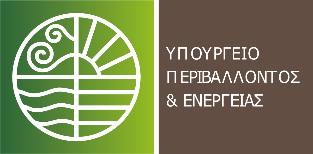 ΓΕΝΙΚΗ ΓΡΑΜΜΑΤΕΙΑ ΕΝΕΡΓΕΙΑΣ
& ΟΡΥΚΤΩΝ ΠΡΩΤΩΝ ΥΛΩΝ
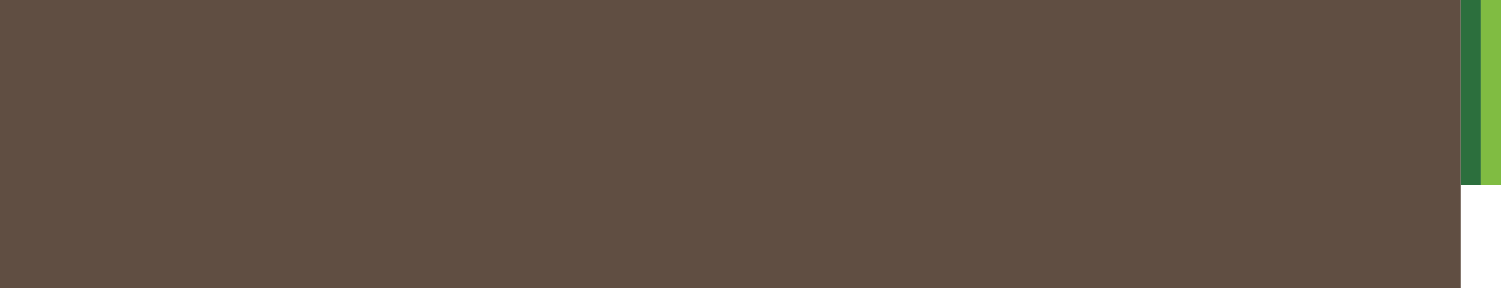 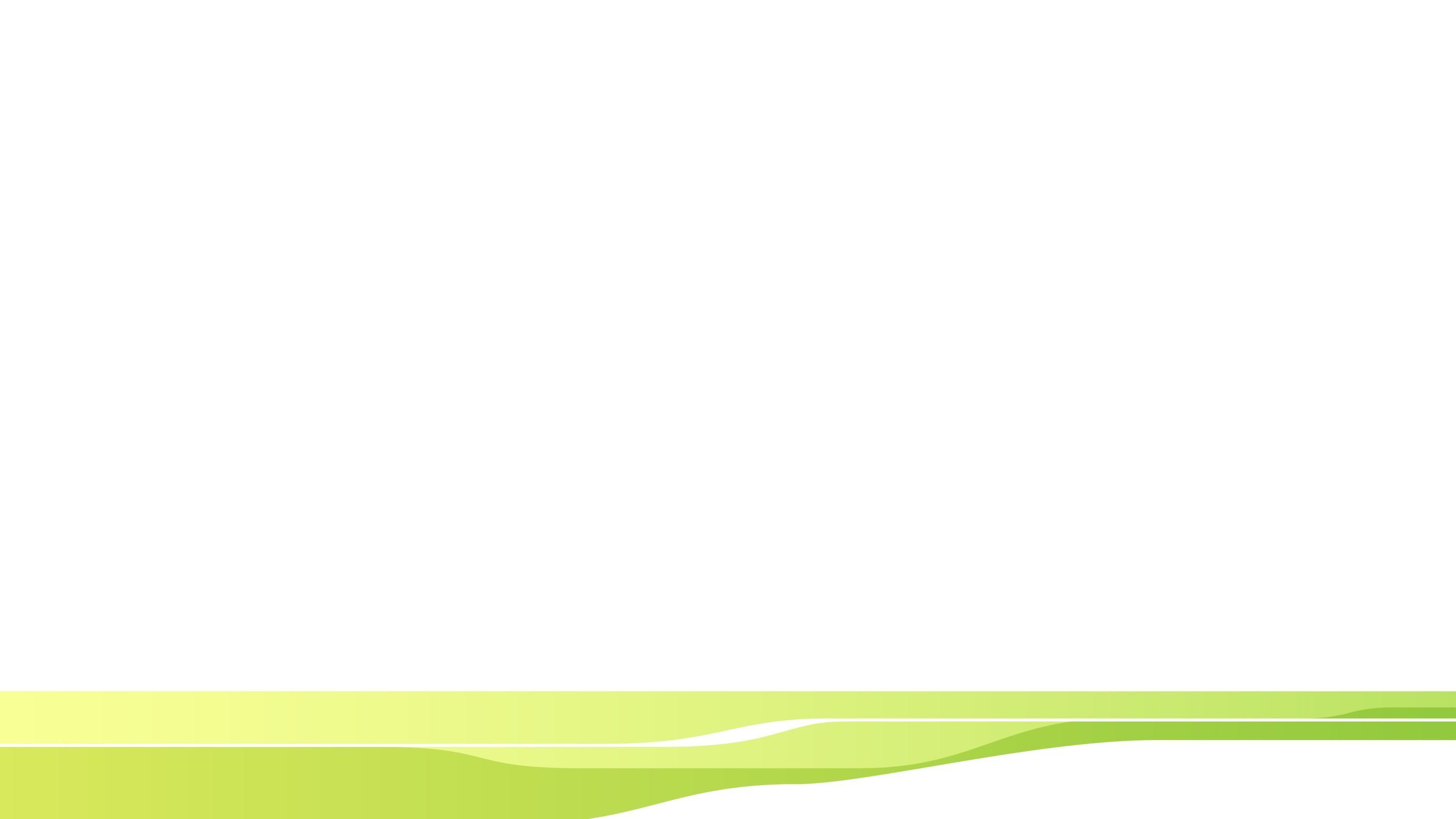 Νομικά  πρόσωπα –Αγορά/Μίσθωση
Όχημα μεταφοράς εμπορευμάτων μέγιστης μάζας έως 3,5 τόνων (ΒΕV/PHEV)  
 
οικολογικό bonus 15% επί της ΛΤΠΦ και έως  5.500€ / 4.000 €
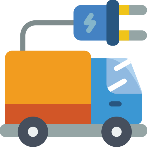 Ηλεκτρικό 
δίκυκλο*, τρίκυκλο 

 οικολογικό bonus έως 800 €
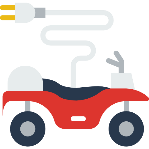 Νομικά  πρόσωπα 
ανεξαρτήτου 
μορφής και μεγέθους
 – 
ΕΩΣ ΤΡΙΑ (3) ΟΧΗΜΑΤΑ 
ΣΤΑ ΝΗΣΙΑ ΕΩΣ ΕΞΙ(6) ΟΧΗΜΑΤΑ
Προαιρετική αντικατάσταση παλαιού οχήματος / παλαιού δίκυκλου* 
   
οικολογικό bonus 1.000€ / 400 €
Αμιγώς Ηλεκτρικό Όχημα (BEV) 

οικολογικό bonus 15% επί της ΛΤΠΦ και έως  5.500€
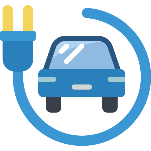 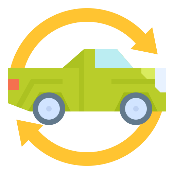 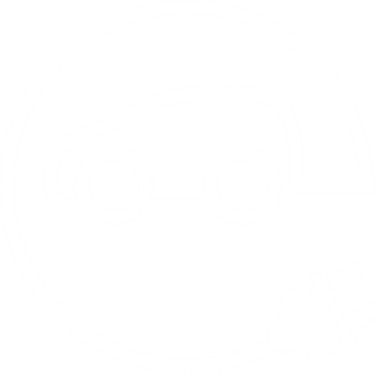 *Εξαιρουμένων των ποδηλάτων
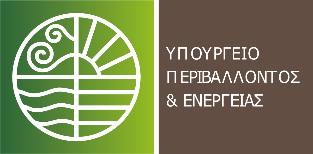 ΓΕΝΙΚΗ ΓΡΑΜΜΑΤΕΙΑ ΕΝΕΡΓΕΙΑΣ
& ΟΡΥΚΤΩΝ ΠΡΩΤΩΝ ΥΛΩΝ
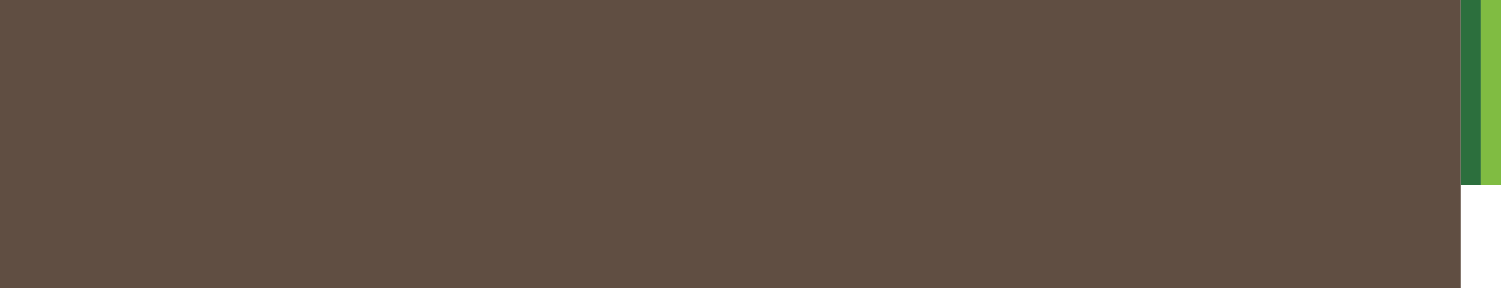 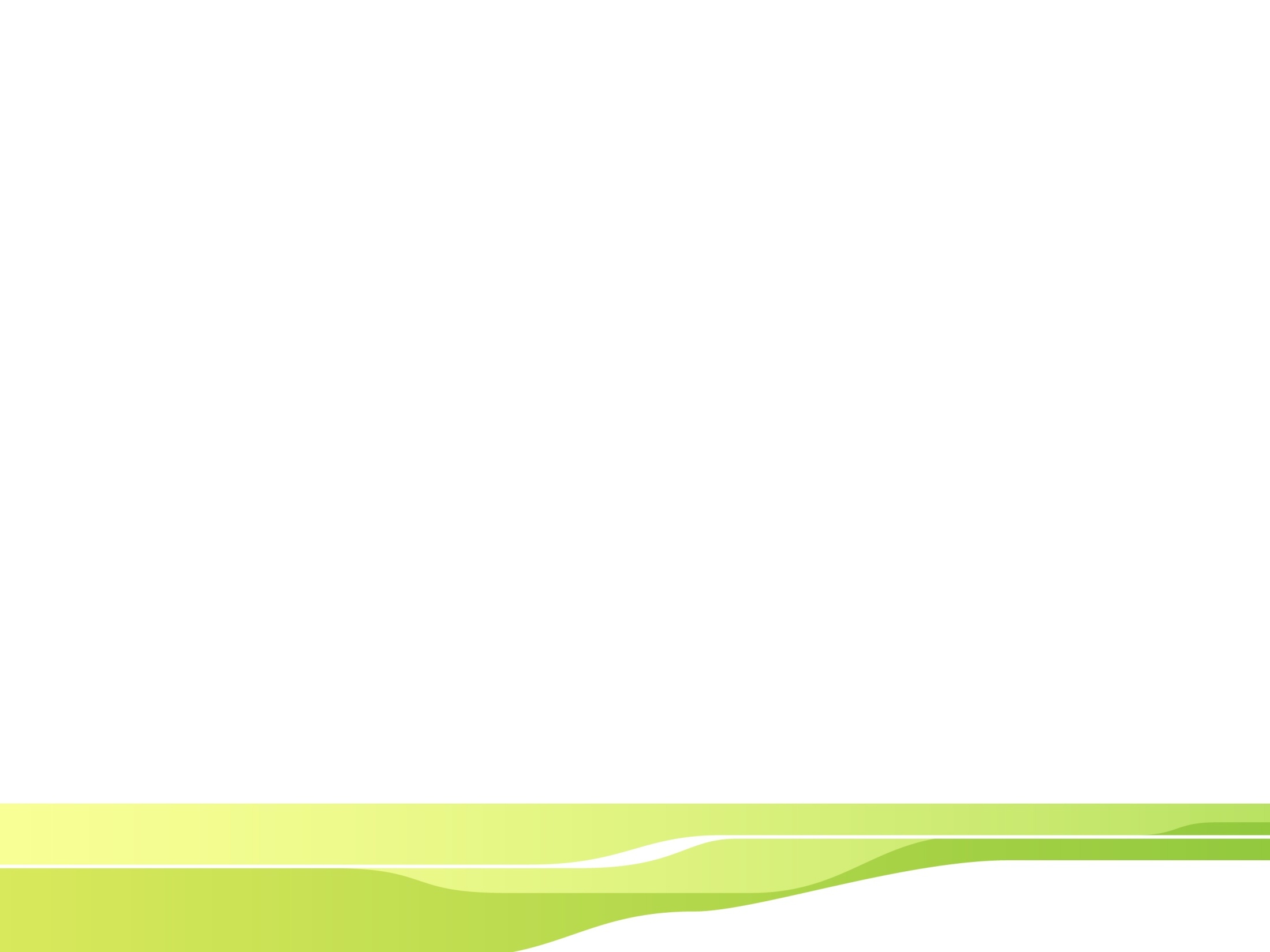 Παράδειγμα Εφαρμογής
Νομικά πρόσωπα
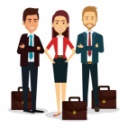 Αμιγώς ηλεκτρικό όχημα αξίας 25.000€ , 32.500€, 40.000€
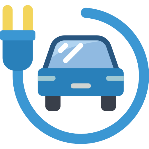 ΟΙΚΟΛΟΓΙΚΟ BONUS :
25.000€ *0,15 = 3.750€
ΟΙΚΟΛΟΓΙΚΟ BONUS :
32.500€ *0,15 = 4.875€
ΟΙΚΟΛΟΓΙΚΟ BONUS :
40.000€ *0,15 = 6.000€
5.500€
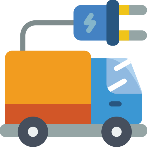 Αμιγώς ηλεκτρικό van  αξίας 30.000€, 40.000€
3
ΟΙΚΟΛΟΓΙΚΟ BONUS : 30.000€*0,15= 4.500€ 
ΟΙΚΟΛΟΓΙΚΟ ΒΟΝUS : 40.000€*0,15= 6.000€
5.500€
Υβριδικό van εξωτερικής φόρτισης, εκπομπές ρύπων έως 50grCO2/km αξίας 25.000€, 30.000€
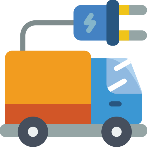 ΟΙΚΟΛΟΓΙΚΟ BONUS : 25.000€*0,15= 3.750€ 
ΟΙΚΟΛΟΓΙΚΟ ΒΟΝUS : 30.000€*0,15= 4.500€
4.000€
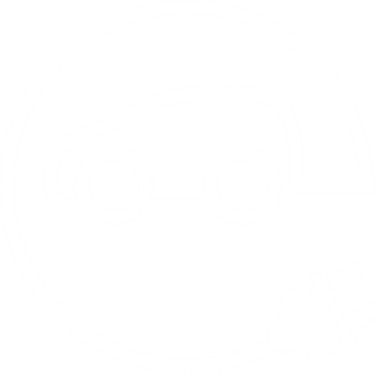 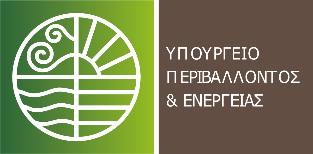 ΓΕΝΙΚΗ ΓΡΑΜΜΑΤΕΙΑ ΕΝΕΡΓΕΙΑΣ
& ΟΡΥΚΤΩΝ ΠΡΩΤΩΝ ΥΛΩΝ
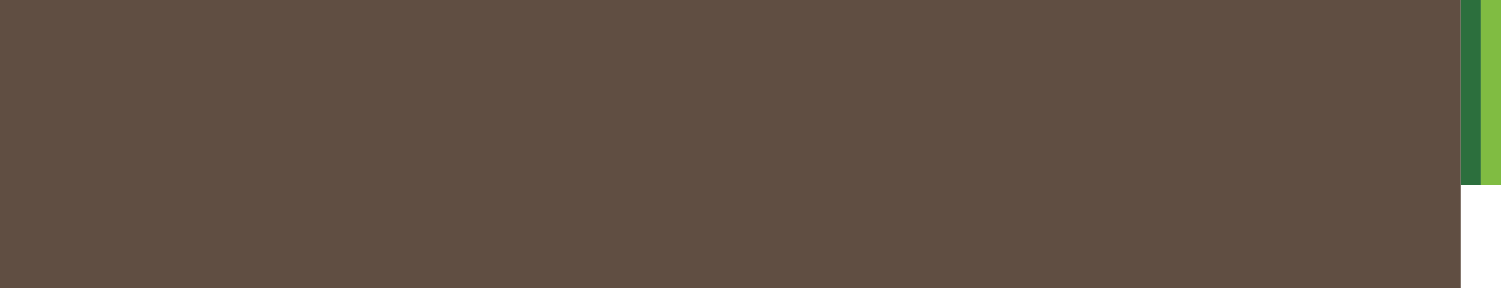 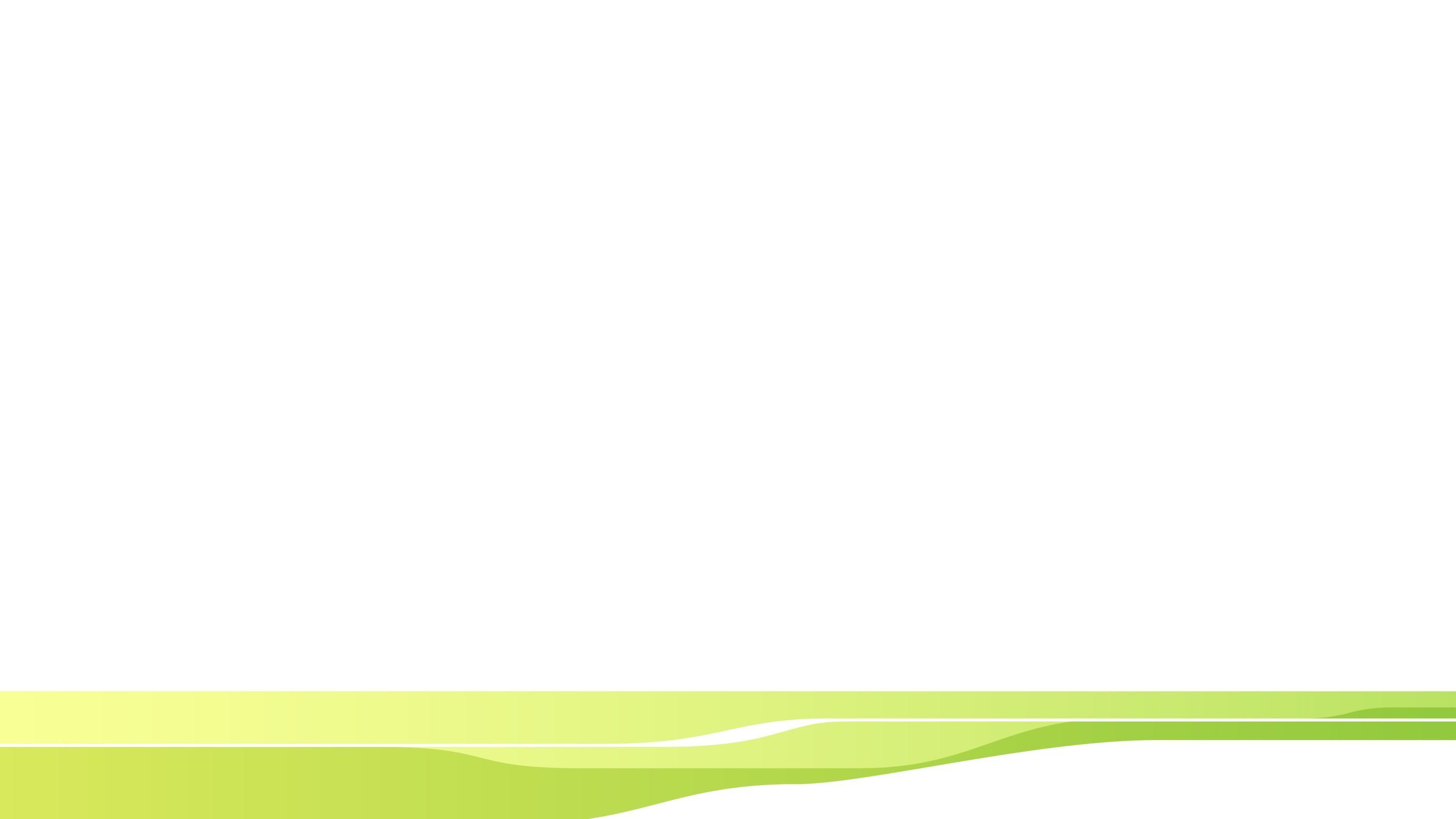 Συνοπτικός πίνακας κινήτρων
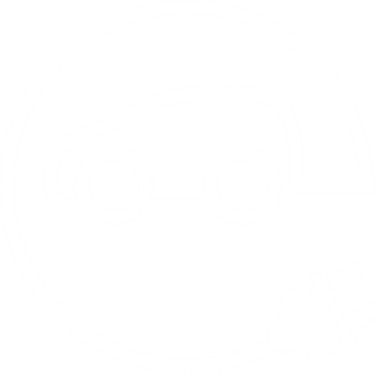 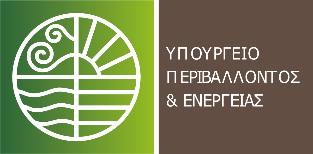 ΓΕΝΙΚΗ ΓΡΑΜΜΑΤΕΙΑ ΕΝΕΡΓΕΙΑΣ
& ΟΡΥΚΤΩΝ ΠΡΩΤΩΝ ΥΛΩΝ
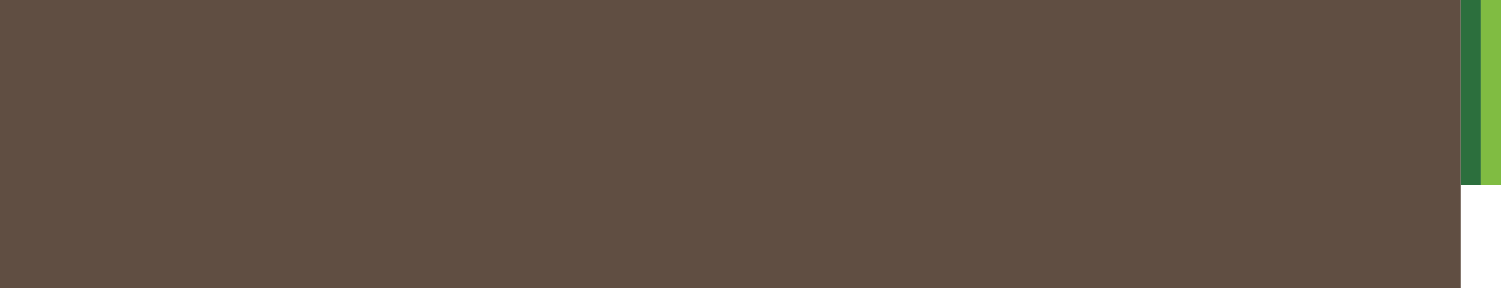 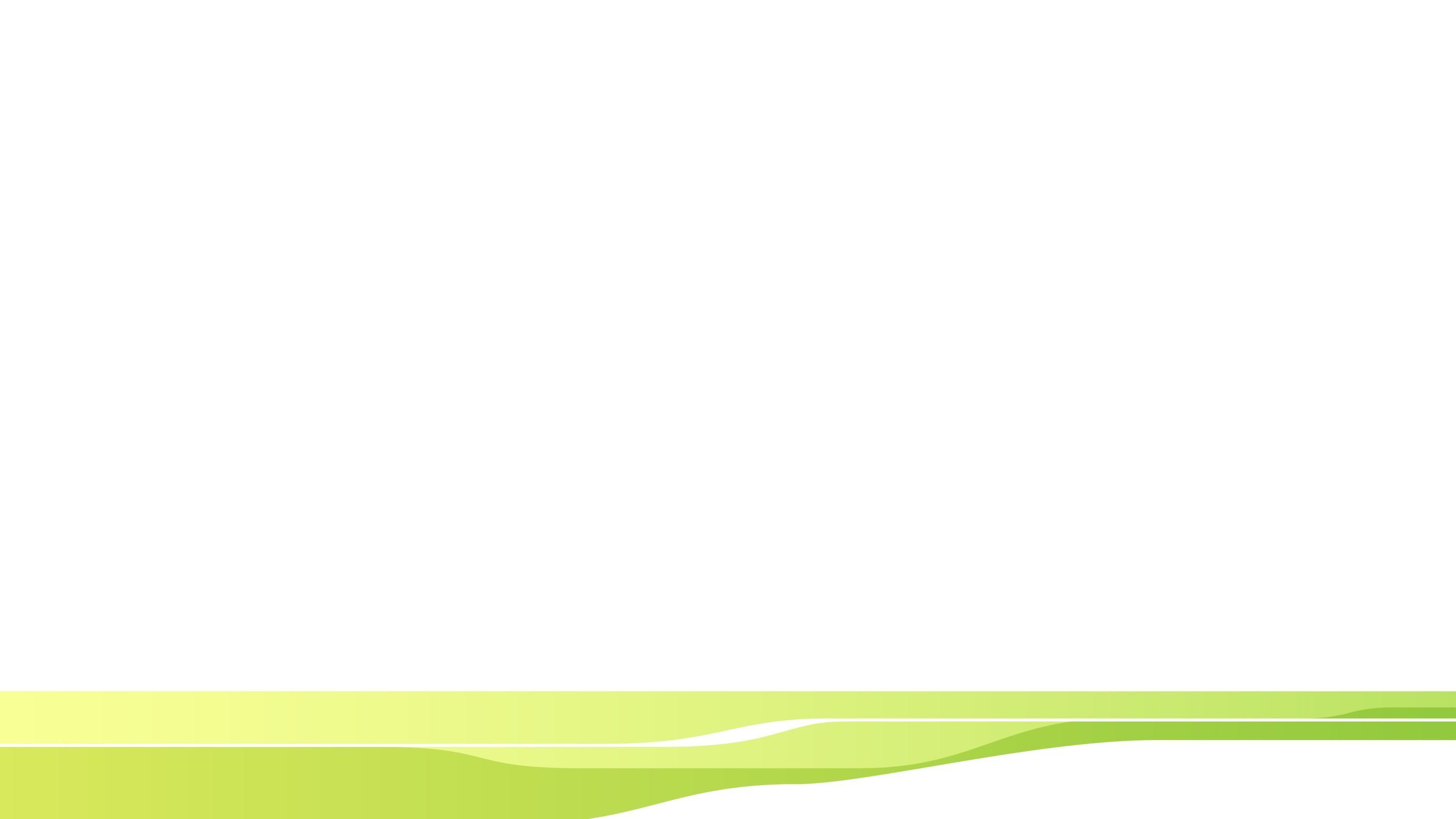 Διαδικασία υποβολής
Όλοι οι δικαιούχοι οφείλουν αρχικά να εγγραφούν στο πληροφοριακό σύστημα
Νομικά πρόσωπα
Ιδιοκτήτες ΤΑΞΙ
Φυσικά πρόσωπα
Εισαγωγή στοιχείων στα πεδία του συστήματος
Επιλογή Μοντέλου Οχήματος  από την καταχωρημένη λίστα
Επιλογή αγοράς/Μίσθωσης
Επιλογή δίκυκλου ή ποδηλάτου (tick choice)
Επιλογή (ΝΑΙ/ΌΧΙ) επιδότησης φορτιστή
   Επιλογή Μοντέλου Φορτιστή από καταχωρημένη λίστα
  Επιλογή απόσυρσης (ΝΑΙ/ΌΧΙ)
Υπολογισμός επιδότησης
Επισύναψη δικαιολογητικών 
  Υποβολή Αίτησης
Εισαγωγή στοιχείων στα πεδία του συστήματος
Επιλογή Μοντέλου από την καταχωρημένη λίστα
Επιλογή αγοράς/Μίσθωσης
Επιλογή δίκυκλου
  Επιλογή απόσυρσης (ΝΑΙ/ΌΧΙ)
Υπολογισμός επιδότησης
 Επισύναψη δικαιολογητικών
Υποβολή αίτησης
Εισαγωγή στοιχείων στα πεδία του συστήματος
Επιλογή Μοντέλου από την καταχωρημένη λίστα (ΒΕV  ή Υβριδικό Plug In)
Συμπλήρωση  στοιχείων απόσυρσης
Επιλογή αγοράς / Μίσθωσης
Υπολογισμός επιδότησης
Επισύναψη δικαιολογητικών
Υποβολή αίτησης
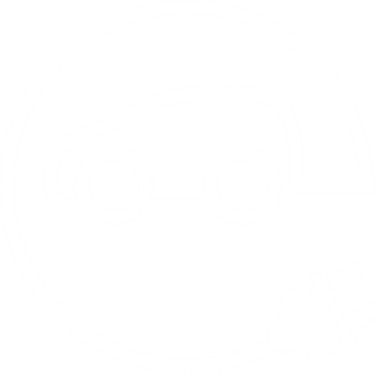 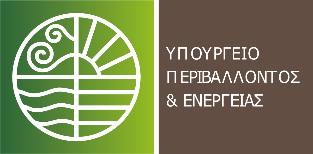 ΓΕΝΙΚΗ ΓΡΑΜΜΑΤΕΙΑ ΕΝΕΡΓΕΙΑΣ
& ΟΡΥΚΤΩΝ ΠΡΩΤΩΝ ΥΛΩΝ
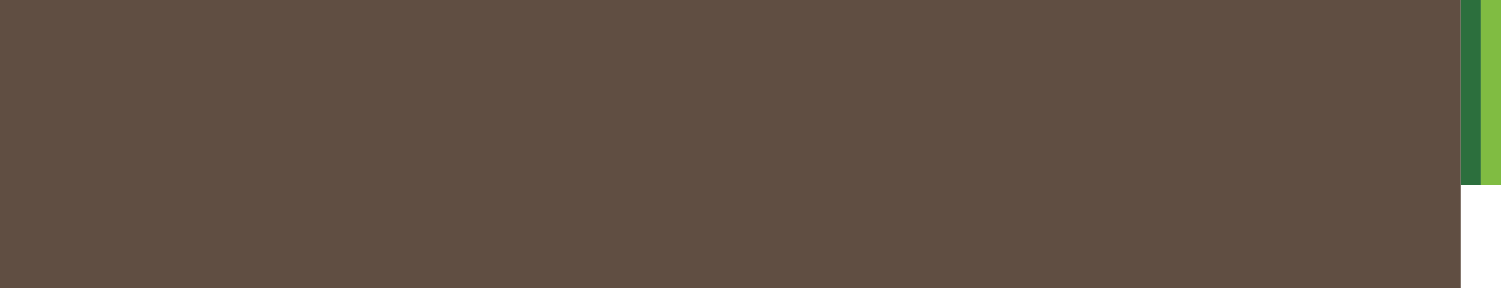 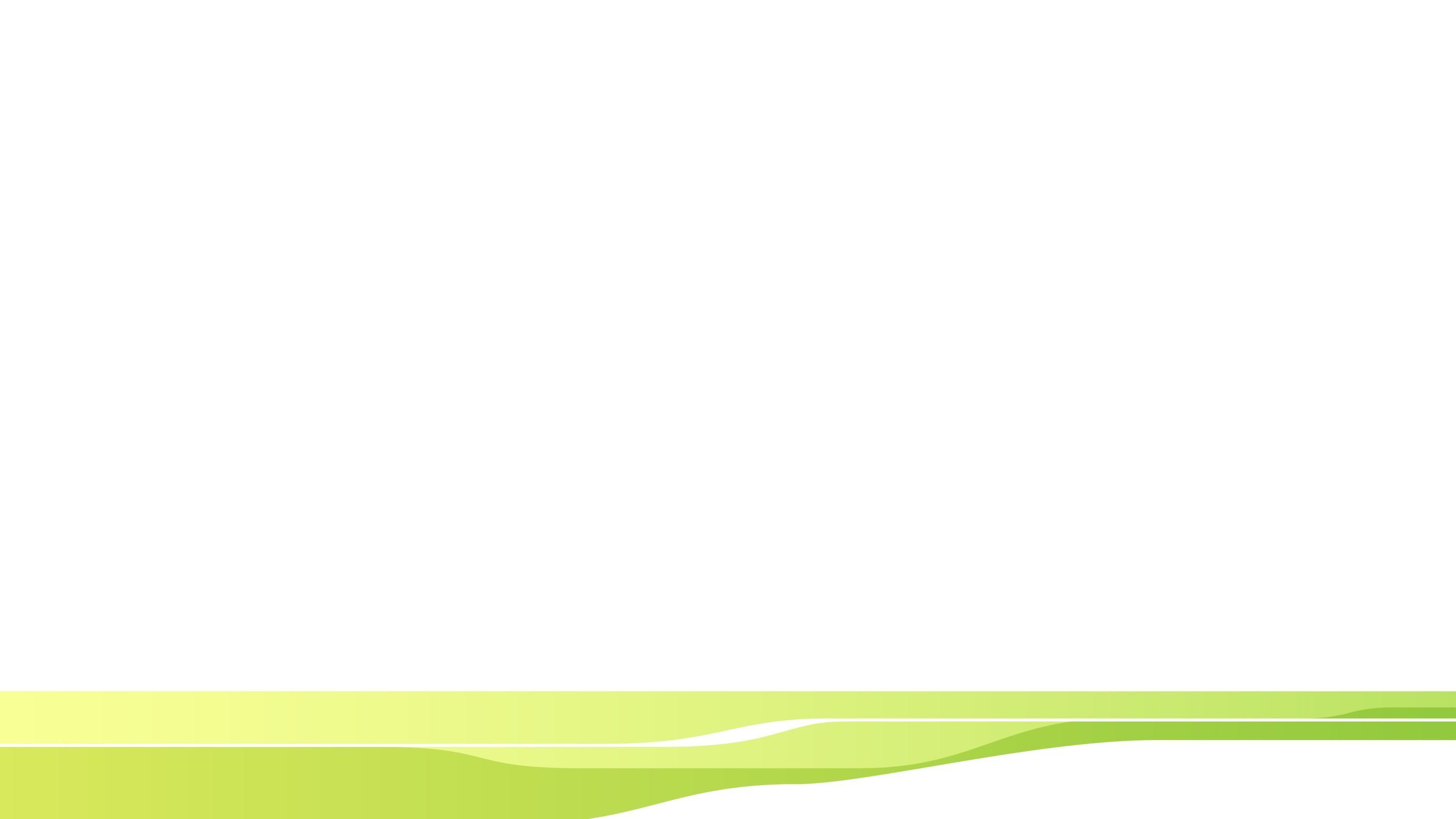 Διαδικασία υποβολής
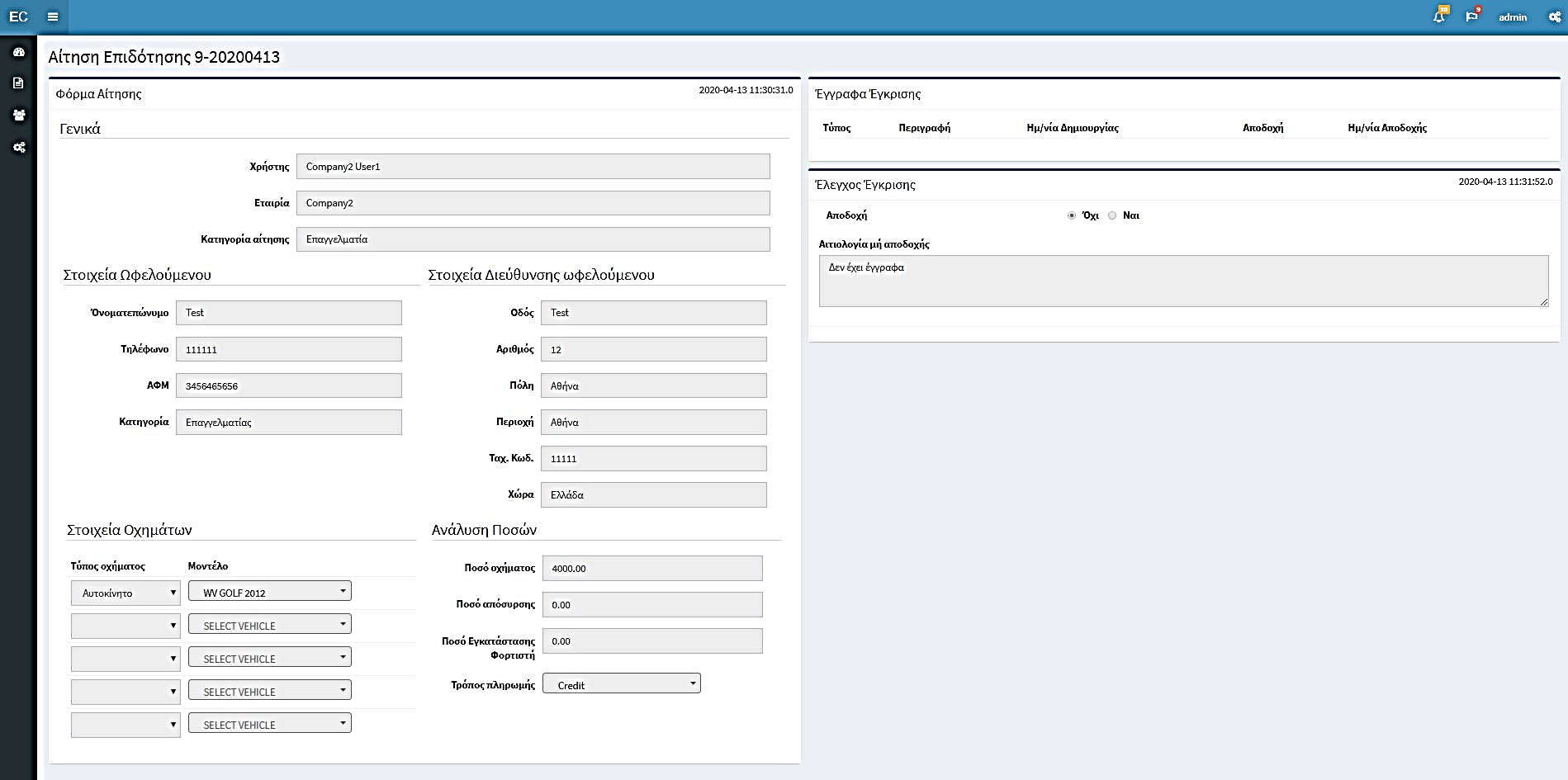 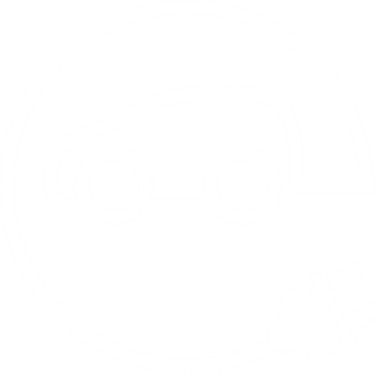 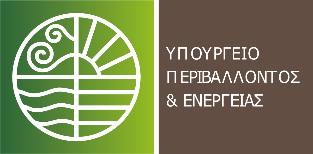 ΓΕΝΙΚΗ ΓΡΑΜΜΑΤΕΙΑ ΕΝΕΡΓΕΙΑΣ
& ΟΡΥΚΤΩΝ ΠΡΩΤΩΝ ΥΛΩΝ
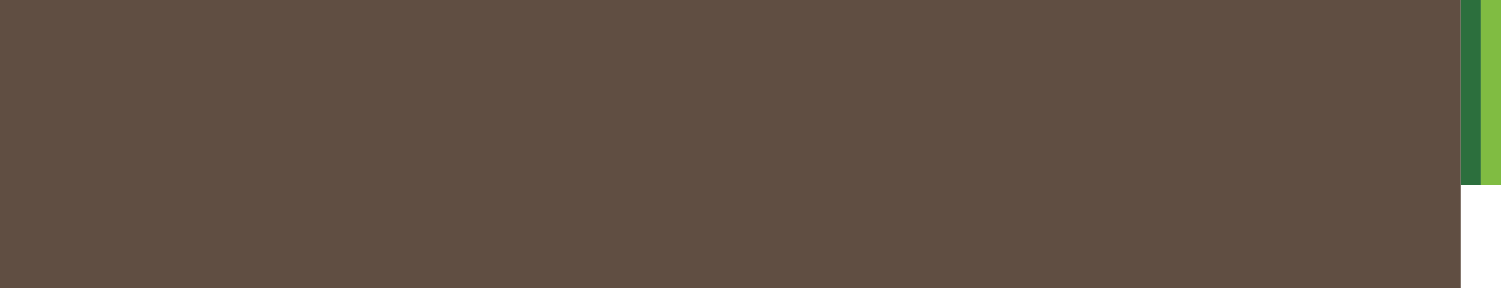 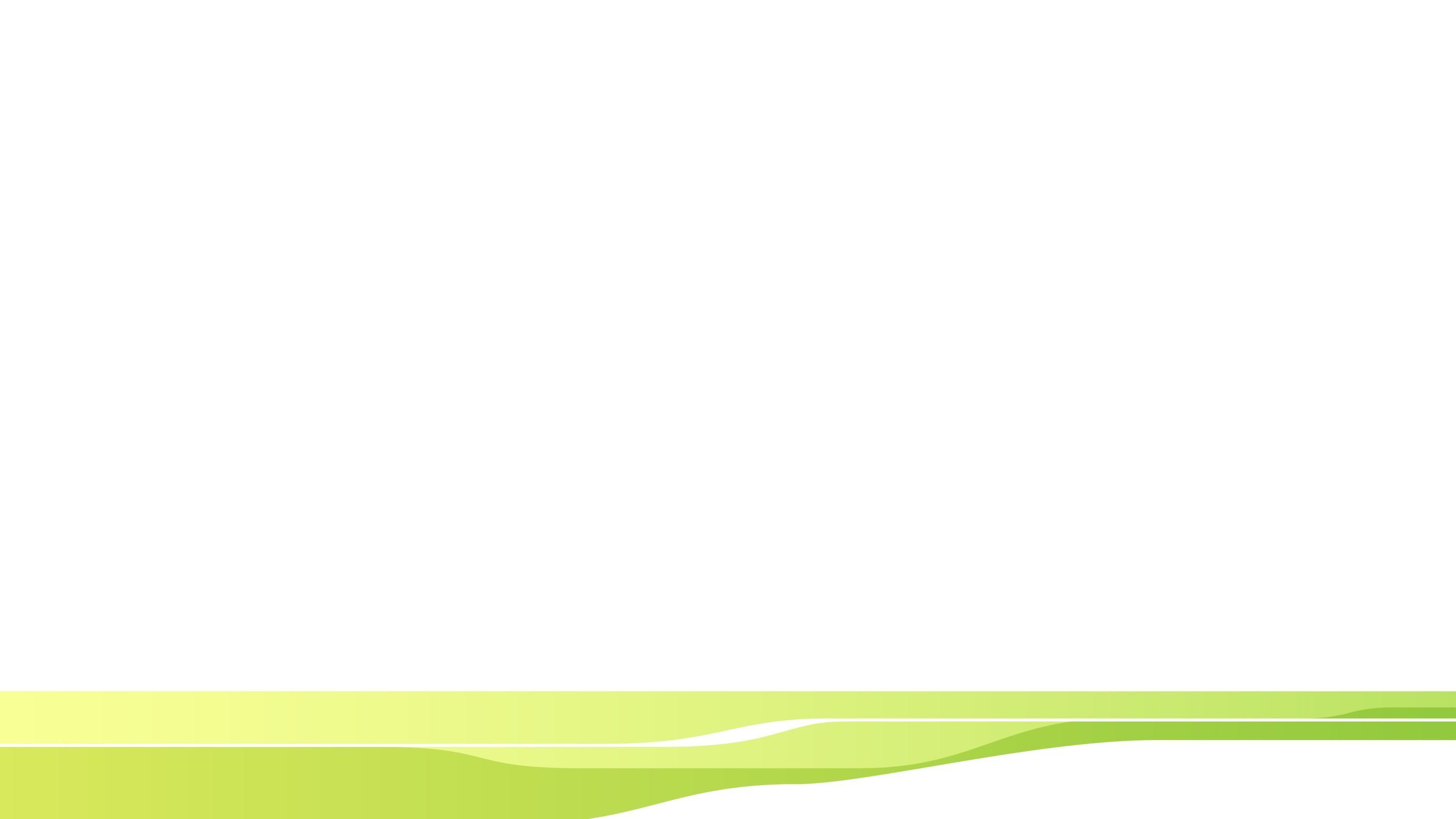 Προσδοκώμενα αποτελέσματα
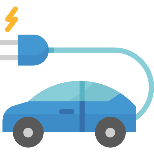 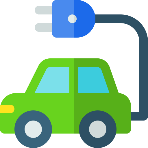 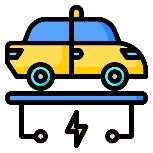 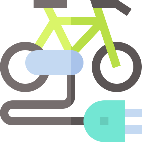 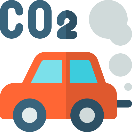 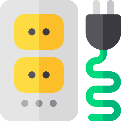 1.700 καινούργια αμιγώς ηλεκτρικά οχήματα ιδιωτικής χρήσης
1.000 καινούργια αμιγώς ηλεκτρικά/Plug-in υβριδικά 
οχήματα TAXI
1.500 καινούργια ηλεκτρικά ποδήλατα & 1.500 δίκυκλα
6.000 καινούργια αμιγώς ηλεκτρικά 
& Plug in εταιρικά οχήματα
(ΙΧ και LCV)
Μείωση εκπομπών αερίων ρύπων
1.000 “έξυπνα” οικιακά σημεία επαναφόρτισης
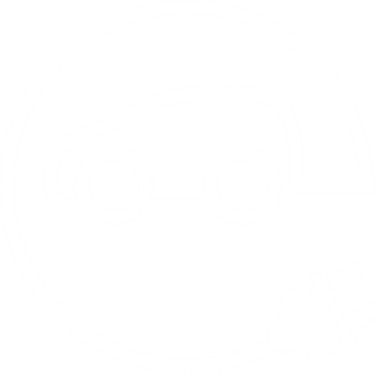 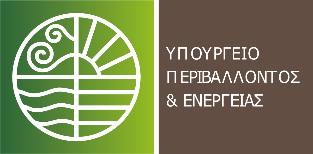 ΓΕΝΙΚΗ ΓΡΑΜΜΑΤΕΙΑ ΕΝΕΡΓΕΙΑΣ
& ΟΡΥΚΤΩΝ ΠΡΩΤΩΝ ΥΛΩΝ
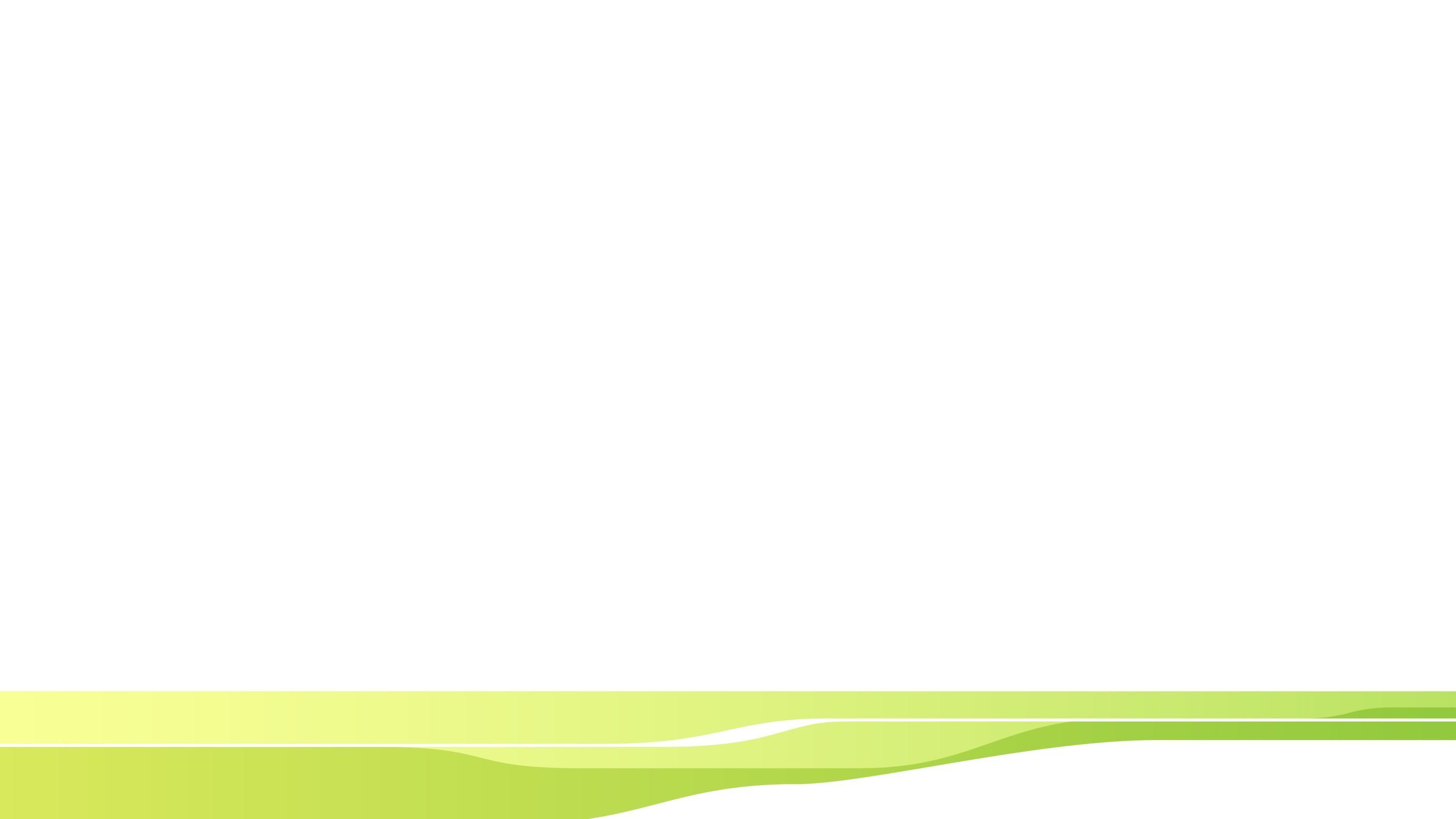 Διαδικασία υποβολής
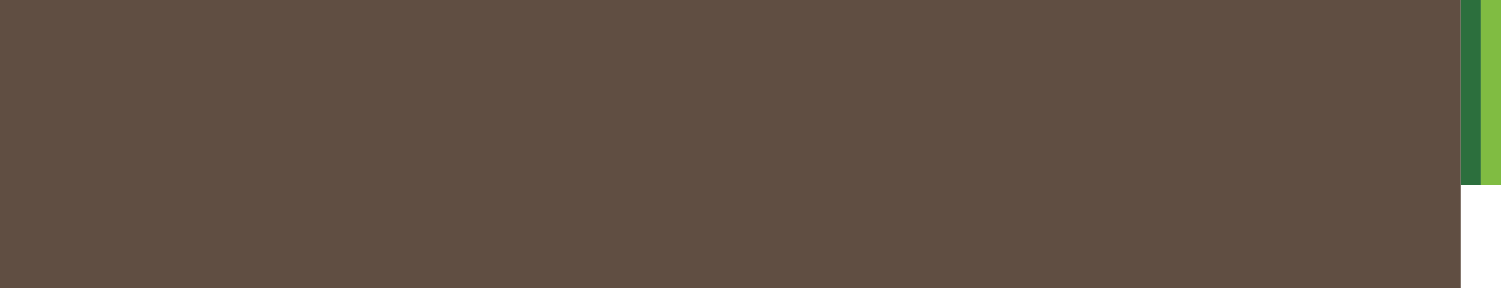 Kaι πως θα φορτίζουν όλα αυτά τα οχήματα?
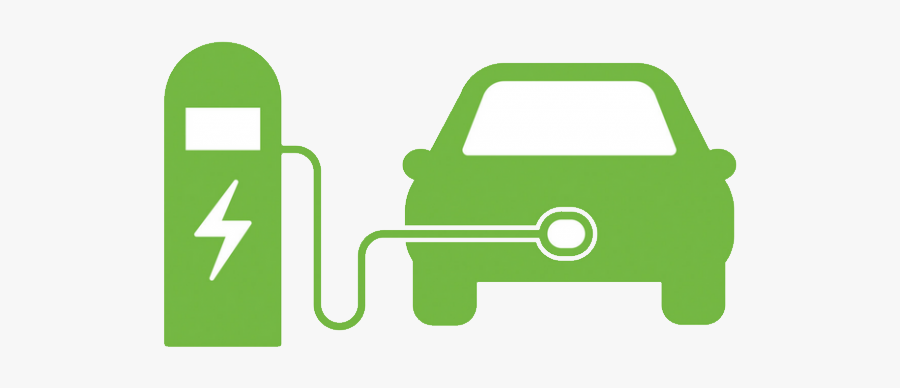 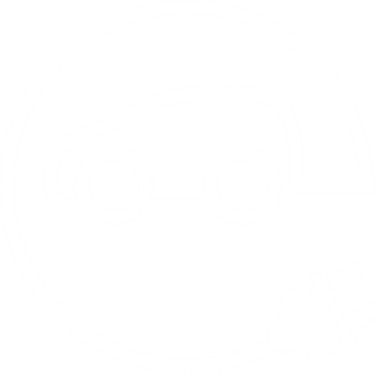 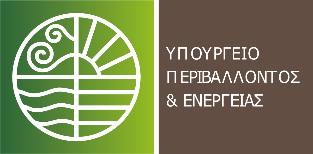 ΓΕΝΙΚΗ ΓΡΑΜΜΑΤΕΙΑ ΕΝΕΡΓΕΙΑΣ
& ΟΡΥΚΤΩΝ ΠΡΩΤΩΝ ΥΛΩΝ
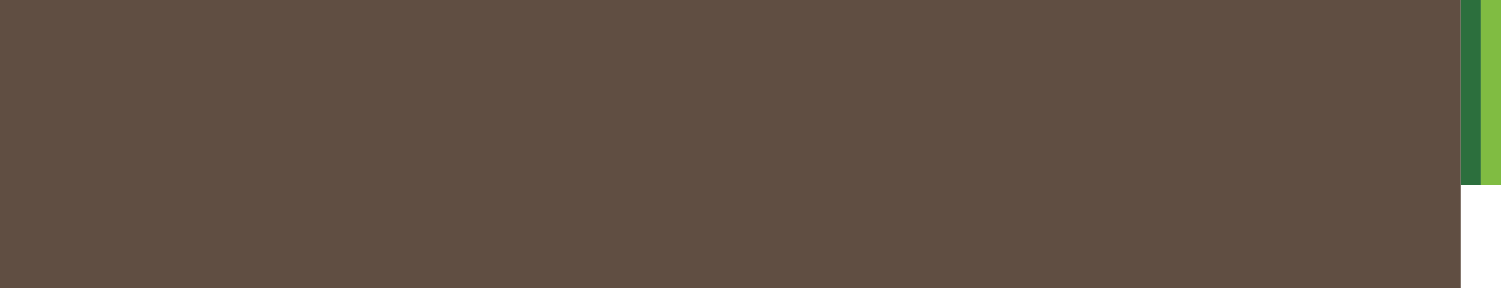 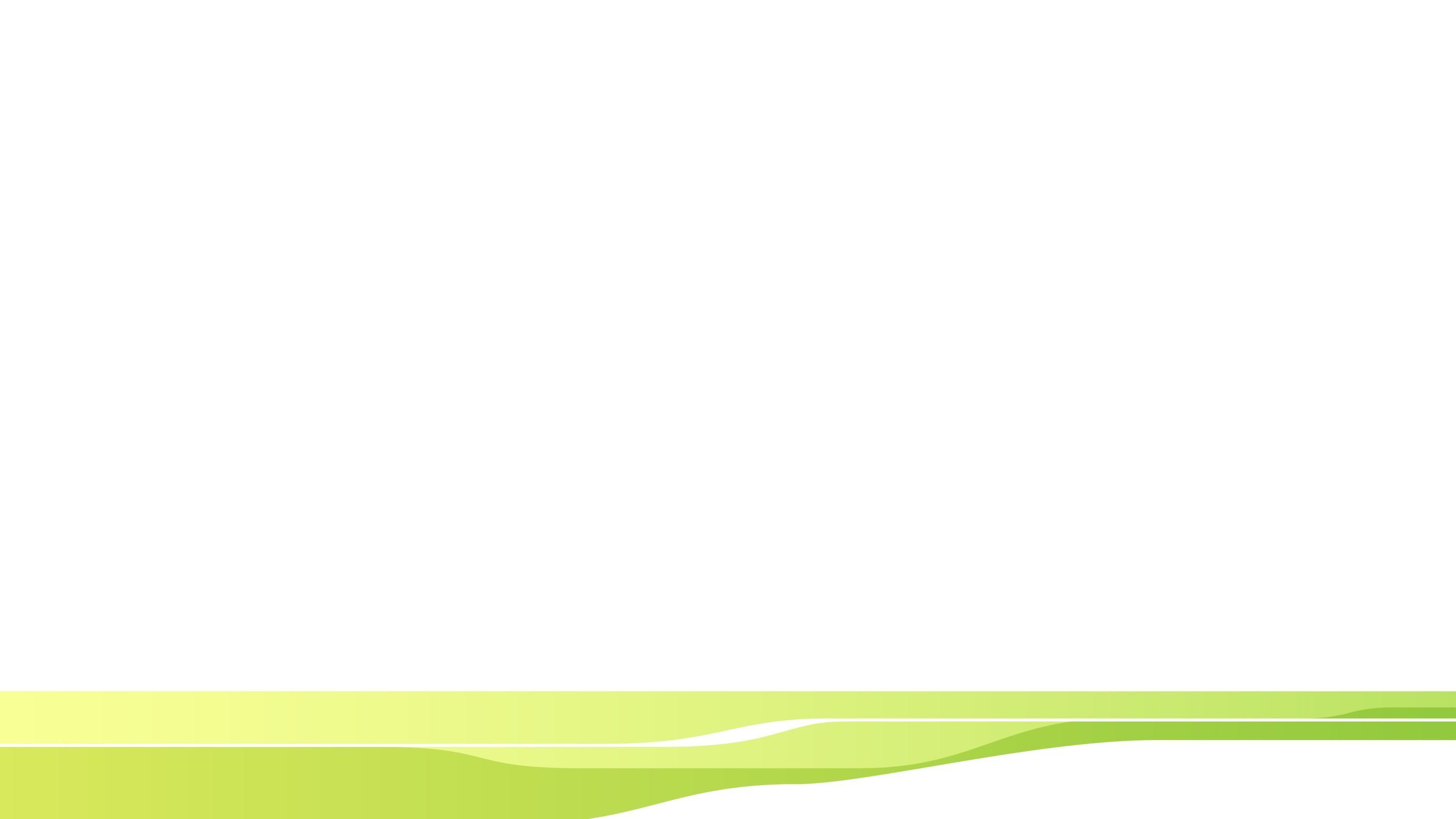 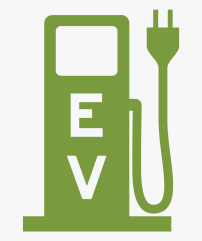 Διαδικασία υποβολής
Διαθέσιμη φόρτιση για όλους…
Πρωτοπόρο μοντέλο ανταγωνιστικής αγοράς για την ανάπτυξη του δικτύου φόρτισης

Ηλεκτρονικό μητρώο καταγραφής όλων των δημόσια προσβάσιμων σημείων φόρτισης

Ενημέρωση σε πραγματικό χρόνο μέσω του κινητού τηλεφώνου για την διαθεσιμότητα  του εγγύτερου σημείου φόρτισης
Προωθούμε τον υγιή ανταγωνισμό και τη διαφάνεια

Ξεκλειδώνουμε τις απαραίτητες ιδιωτικές επενδύσεις 

Επιτρέπουμε την  απρόσκοπτη, φιλική και εύκολη πρόσβαση στις υποδομές φόρτισης προς όφελος του πολίτη
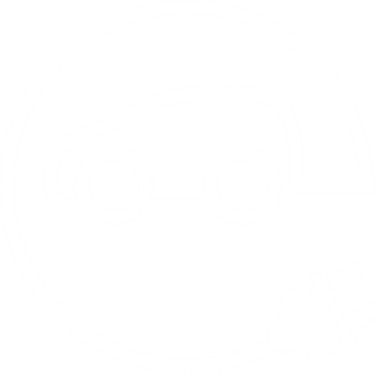 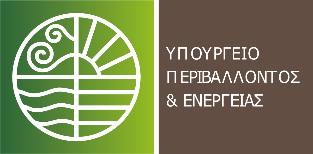 ΓΕΝΙΚΗ ΓΡΑΜΜΑΤΕΙΑ ΕΝΕΡΓΕΙΑΣ
& ΟΡΥΚΤΩΝ ΠΡΩΤΩΝ ΥΛΩΝ
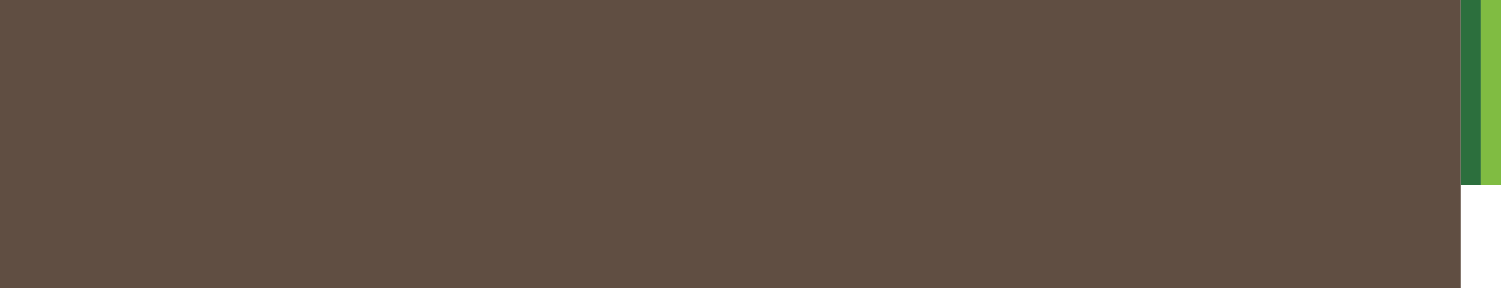 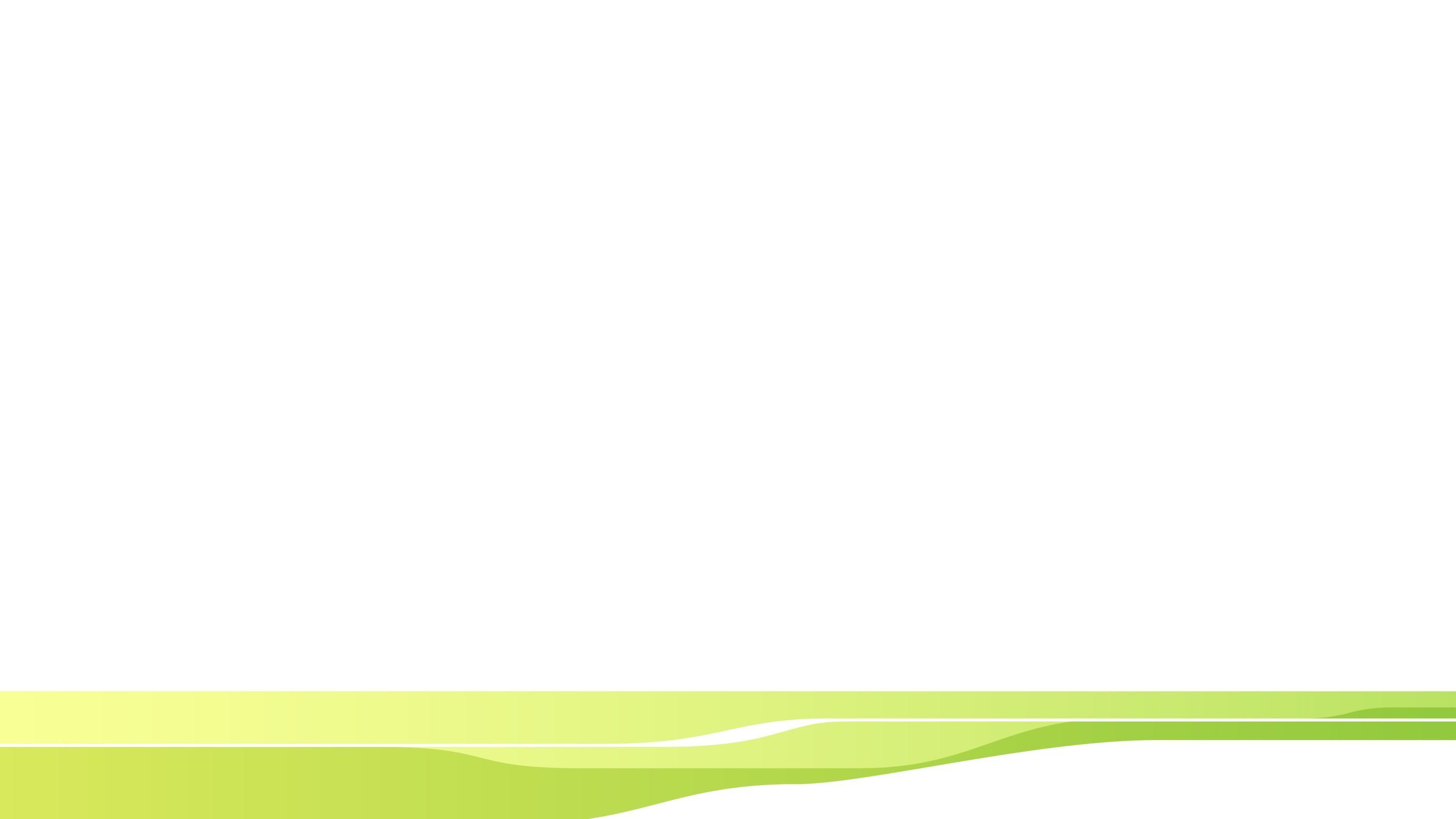 Διαδικασία υποβολής
… και Οικονομικά
Επιδοτούμε την απόκτηση «έξυπνων» οικιακών φορτιστών

Παρέχουμε φορολογικά κίνητρα στις επιχειρήσεις για την εγκατάσταση φορτιστών, μέσω παροχής υπεραποσβέσεων
Για δημόσια χρήση
Για χρήση από τους εργαζομένους τους

Το κόστος φόρτισης για τους εταιρικούς στόλους λογίζεται ως  έξοδο, μειώνοντας το φορολογητέο αποτέλεσμα
Mειώνουμε το κόστος εγκατάστασης οικιακού φορτιστή αξίας 1.000€ κατά 500€

Μειώνουμε το κόστος εγκατάστασης φορτιστή αξίας 1.500€ από μια εταιρία έως και 300€

Μειώνουμε το κόστος χρήσης των ηλεκτρικών οχημάτων
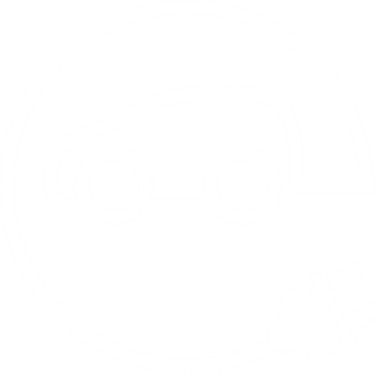 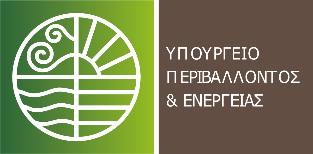 ΓΕΝΙΚΗ ΓΡΑΜΜΑΤΕΙΑ ΕΝΕΡΓΕΙΑΣ
& ΟΡΥΚΤΩΝ ΠΡΩΤΩΝ ΥΛΩΝ
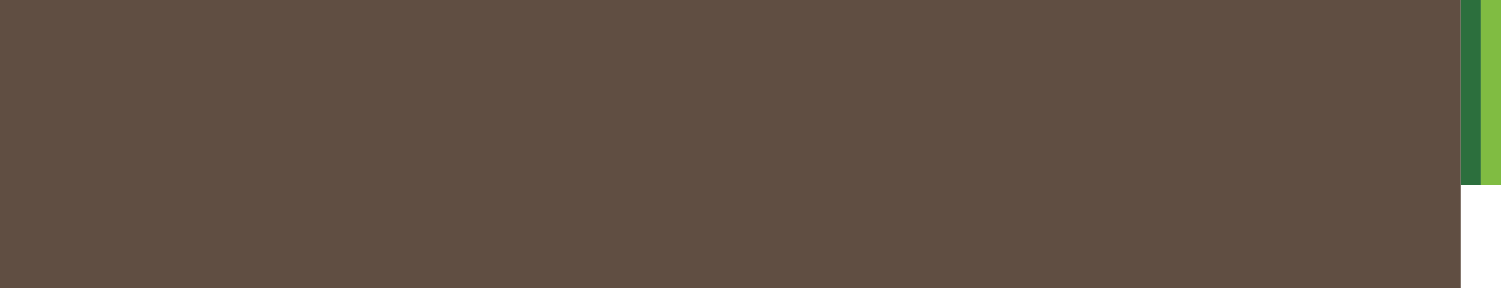 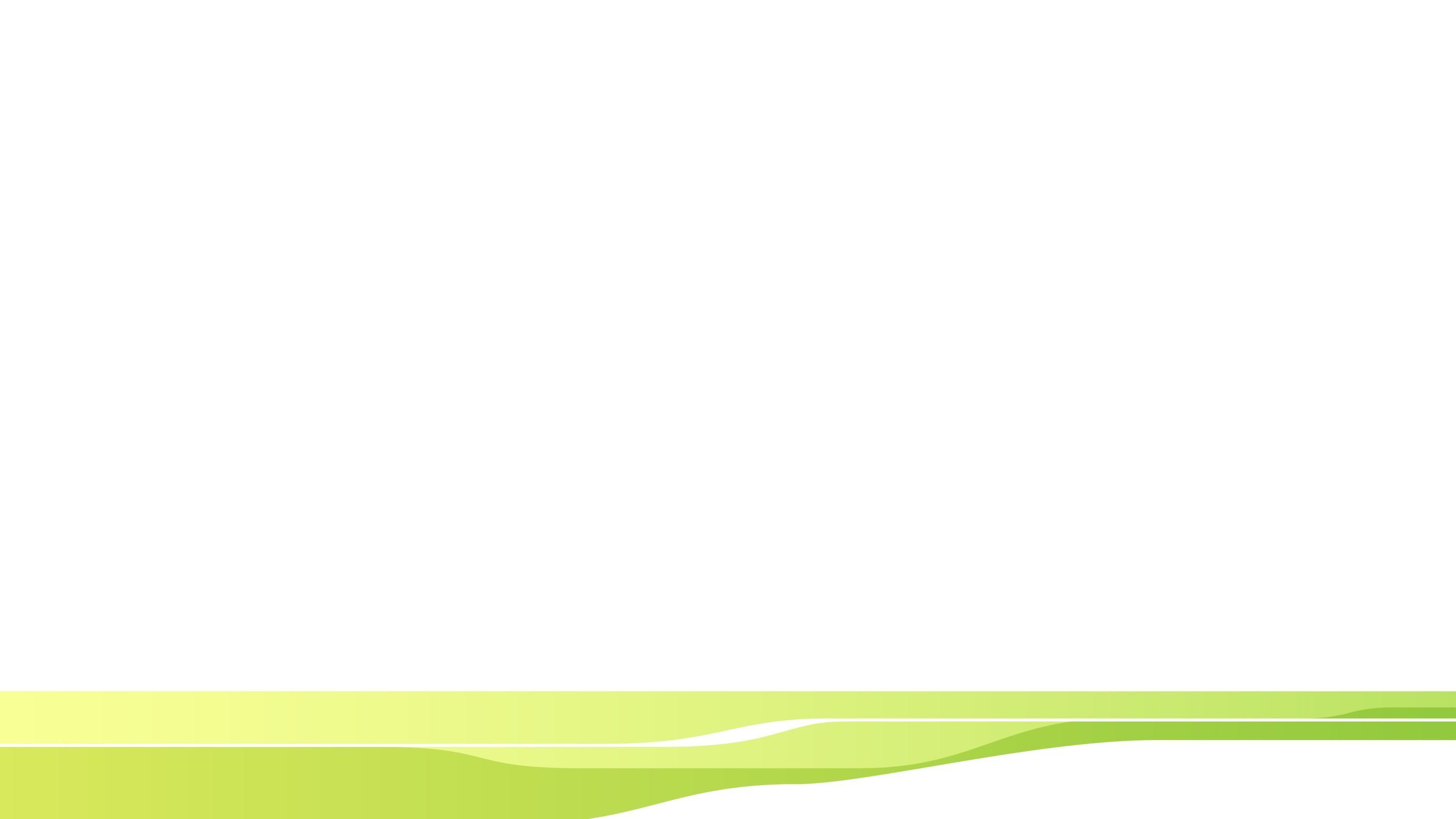 Διαδικασία υποβολής
Βάζουμε τα κτίρια στην πρίζα
Σε κάθε νέο ή ανακαινιζόμενο κτίριο προβλέπεται η εγκατάσταση επαρκών σημείων φόρτισης

Προβλέπουμε την εγκατάσταση σημείων φόρτισης ΚΑΙ στα υφιστάμενα κτίρια, σε βάθος 3-ετίας

Απλοποιούμε τις διοικητικές διαδικασίες ώστε ένας κάτοικος πολυκατοικίας να μπορεί εύκολα και γρήγορα να εγκαταστήσει ένα σημείο φόρτισης στο ιδιωτικό του χώρο στάθμευσής
Κάθε πολίτης φορτίζει όπου και αν μένει ή εργάζεται 


Οι υποδομές αυτές αναπτύσσονται με ασφάλεια και ευκολία
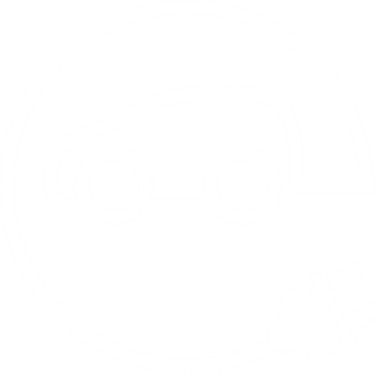 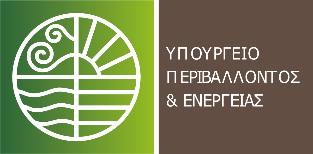 ΓΕΝΙΚΗ ΓΡΑΜΜΑΤΕΙΑ ΕΝΕΡΓΕΙΑΣ
& ΟΡΥΚΤΩΝ ΠΡΩΤΩΝ ΥΛΩΝ
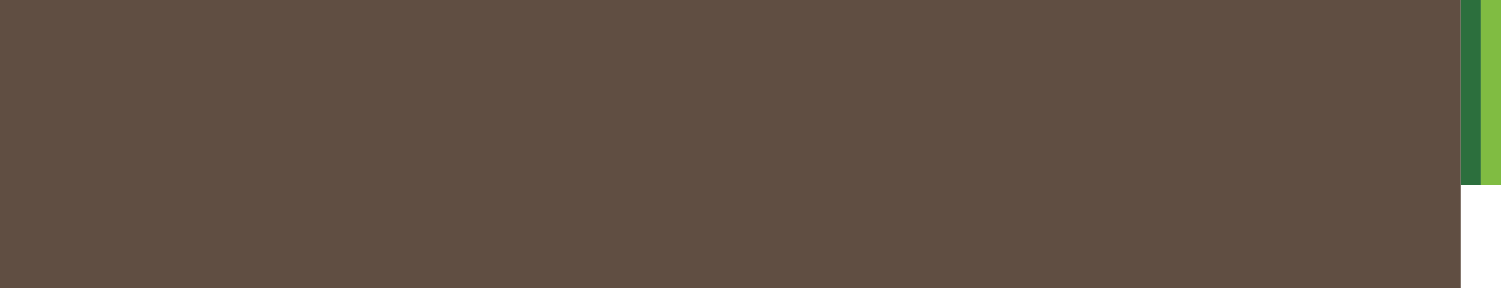 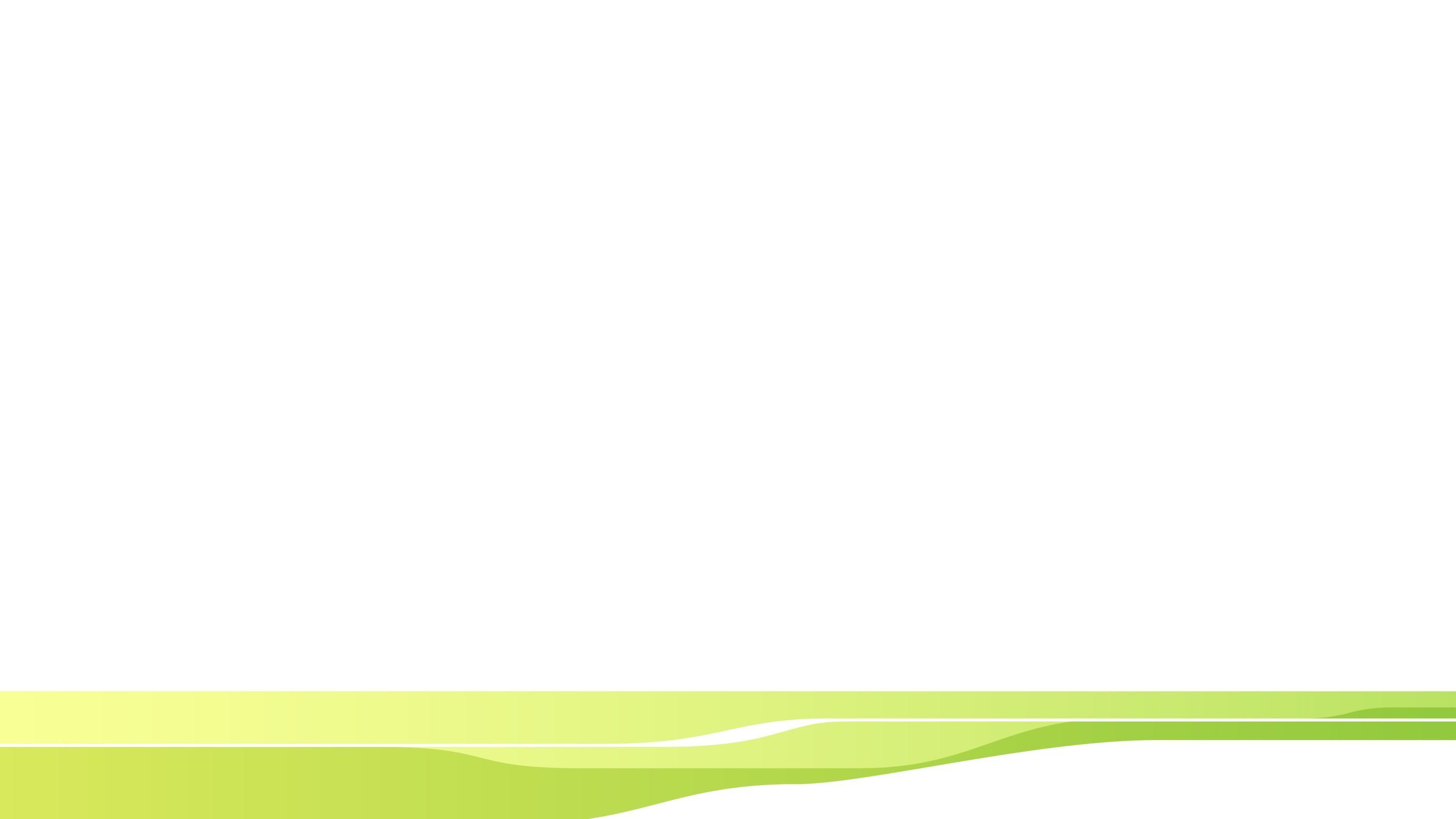 Διαδικασία υποβολής
Φορτίζουμε στις πόλεις μας
Οι Δήμοι χωροθετούν θέσεις στάθμευσης & φόρτισης σε όλους τους δημόσιους χώρους και με βάση τις πραγματικές ανάγκες των κατοίκων τους

Δημιουργούμε υποδομές φόρτισης στις θέσεις στάσης και στάθμευσης των οχημάτων ΤΑΞΙ για να εξυπηρετούνται τα ηλεκτρικά οχήματα ΤΑΞΙ
Κάνουμε σημαντικά βήματα για πράσινες, προσβάσιμες και φιλικές  πόλεις

Δημιουργούμε τις πιάτσες ΤΑΞΙ του μέλλοντος

Κάνουμε πιο προσιτή την ηλεκτροκίνηση σε όσους δεν έχουν τη δυνατότητα ιδιωτικής θέσης στάθμευσης
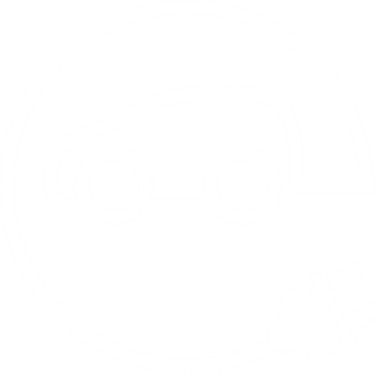 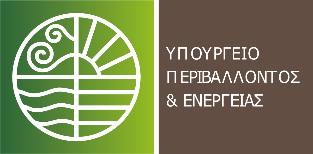 ΓΕΝΙΚΗ ΓΡΑΜΜΑΤΕΙΑ ΕΝΕΡΓΕΙΑΣ
& ΟΡΥΚΤΩΝ ΠΡΩΤΩΝ ΥΛΩΝ
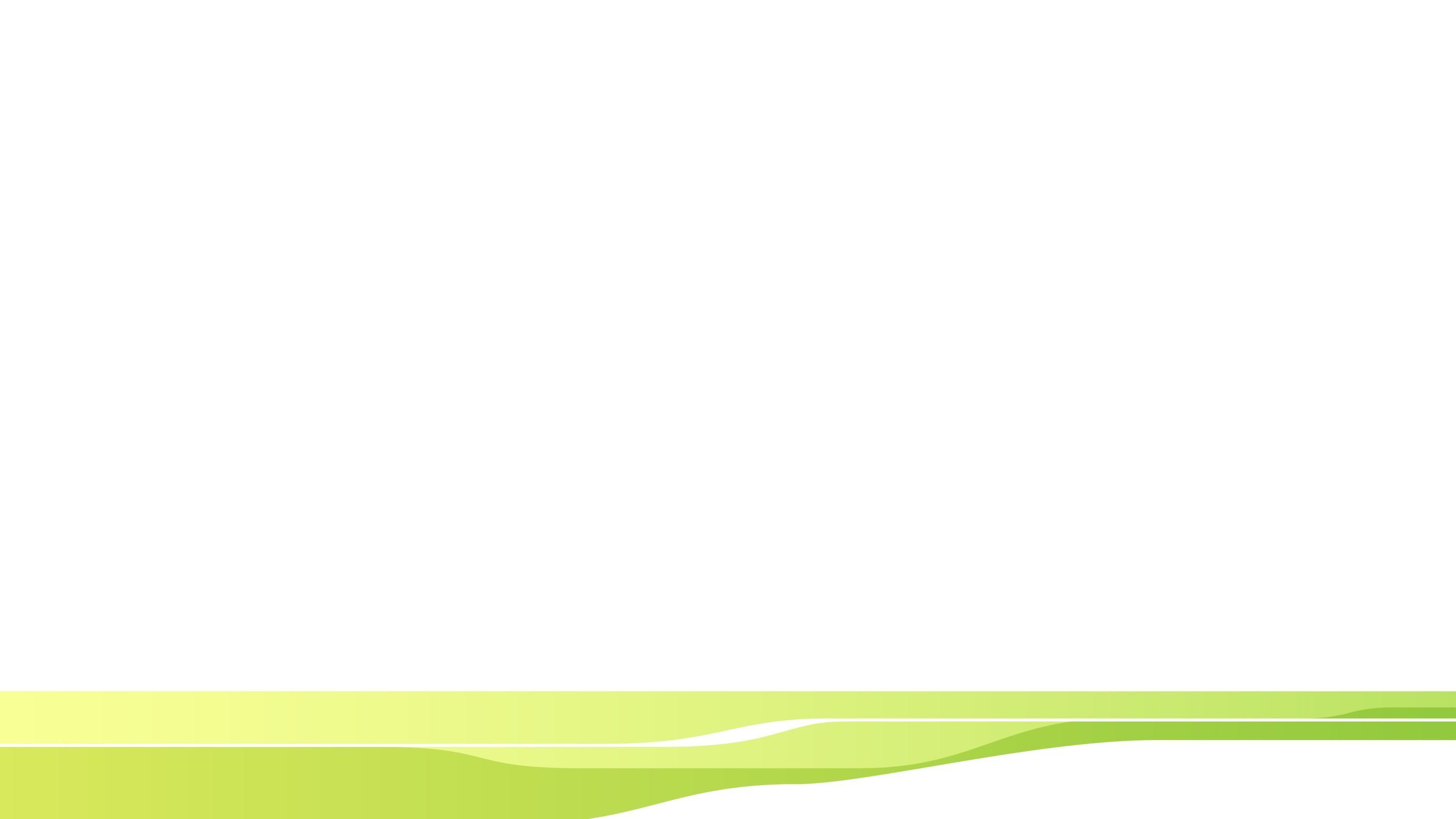 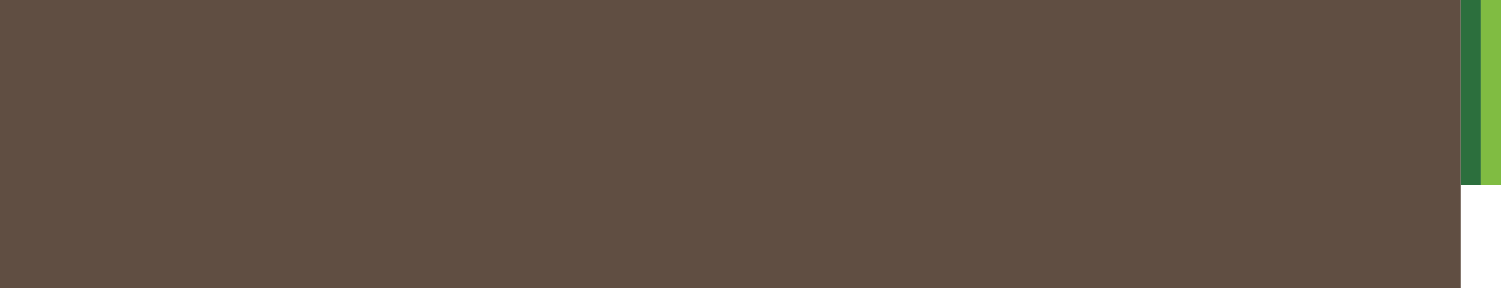 Διαδικασία υποβολής
Φορτίζουμε με ΑΣΦΑΛΕΙΑ
Θέτουμε κανόνες ασφαλείας για την εγκατάσταση των υποδομών φόρτισης εισάγοντας  κατάλληλο τεχνικό  πρότυπο για πρώτη φορά στην Ελλάδα

Υιοθετούμε την τεχνολογία της «έξυπνης» φόρτισης

Μεριμνούμε για την ευστάθεια του ηλεκτρικού δικτύου 

Εκπαιδεύουμε τους τεχνικούς ηλεκτρικών οχημάτων, πιστοποιούμε νέα επαγγέλματα
Το ηλεκτρικό δίκτυο λειτουργεί με το χαμηλότερο κόστος

Μεγιστοποιούμε τη χρήση ΑΠΕ για τη φόρτιση ηλεκτρικών οχημάτων
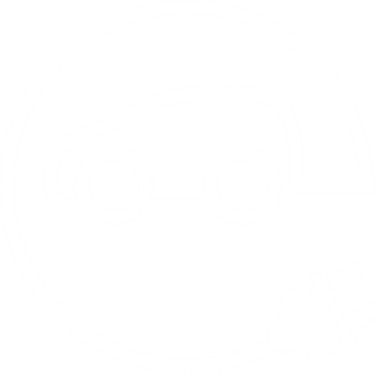 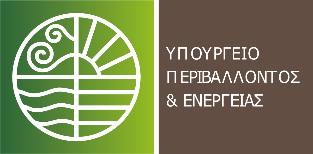 ΓΕΝΙΚΗ ΓΡΑΜΜΑΤΕΙΑ ΕΝΕΡΓΕΙΑΣ
& ΟΡΥΚΤΩΝ ΠΡΩΤΩΝ ΥΛΩΝ
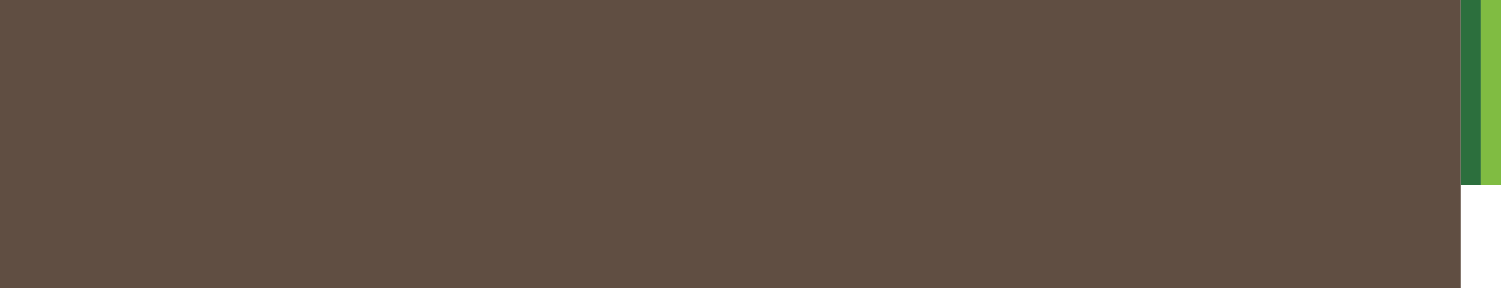 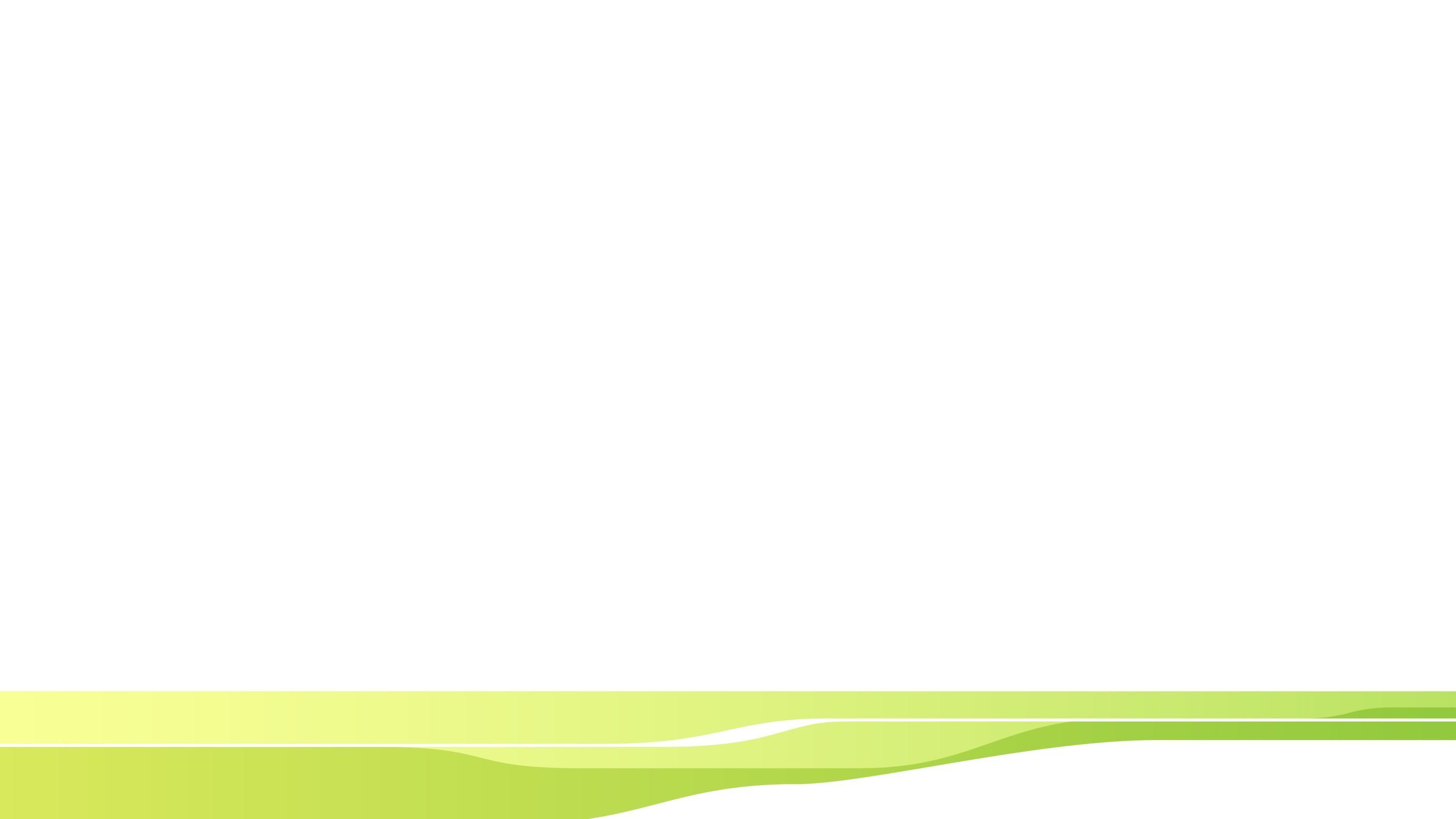 Προσδοκώμενα αποτελέσματα
Μειώνουμε το κόστος κτήσης του ηλεκτρικού οχήματος κατά 25%, με τον συνδυασμό του οικολογικού bonus και των φορολογικών κινήτρων
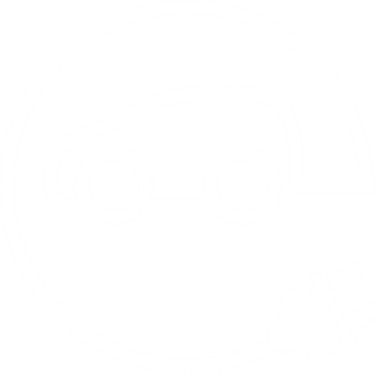 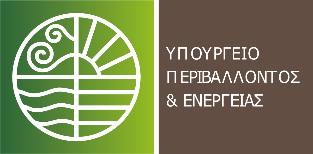 ΓΕΝΙΚΗ ΓΡΑΜΜΑΤΕΙΑ ΕΝΕΡΓΕΙΑΣ
& ΟΡΥΚΤΩΝ ΠΡΩΤΩΝ ΥΛΩΝ
Παράρτημα
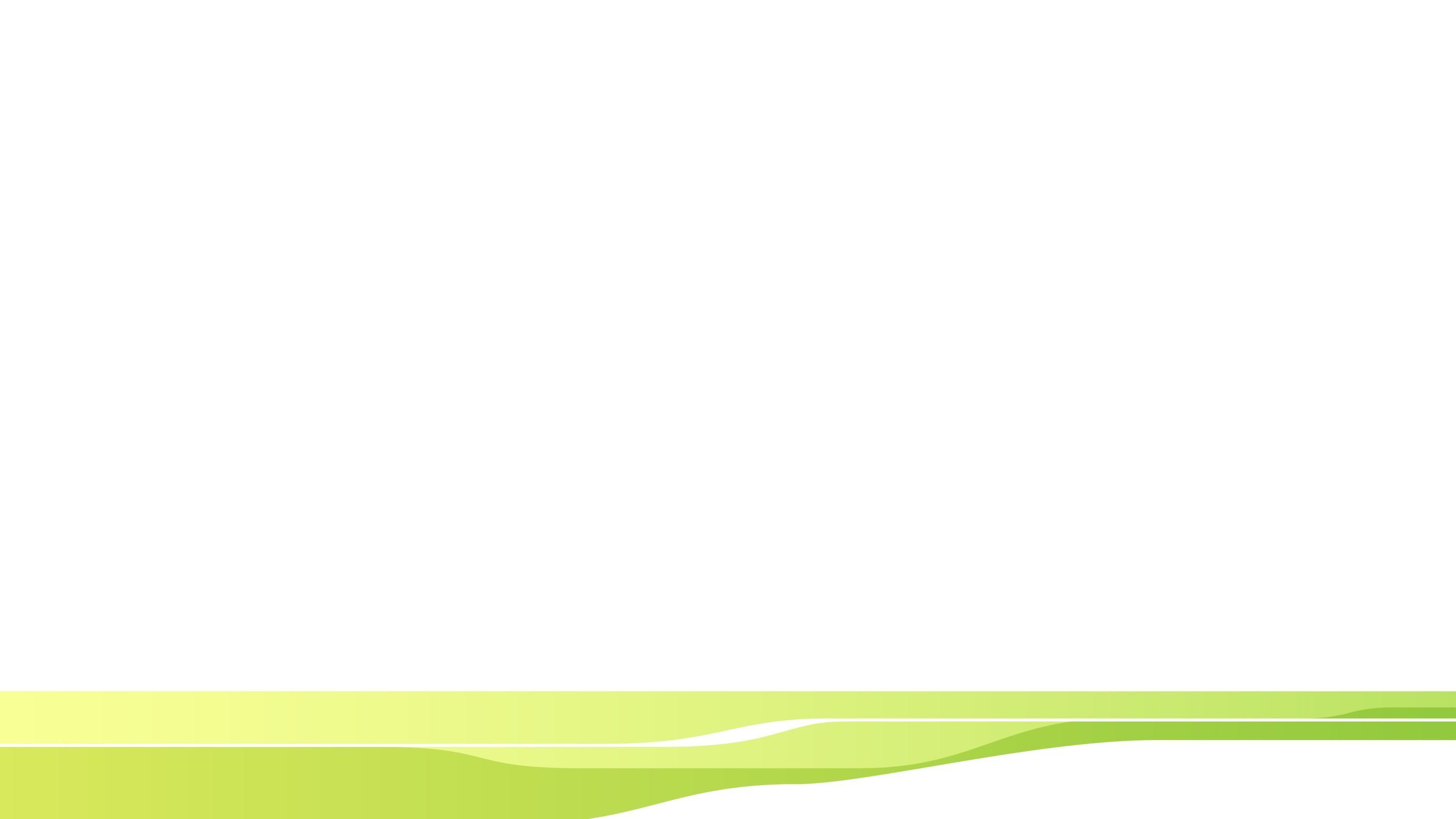 1) Παραδείγματα εφαρμογής οικολογικού bonus
 2) Επιλέξιμα μοντέλα οχημάτων
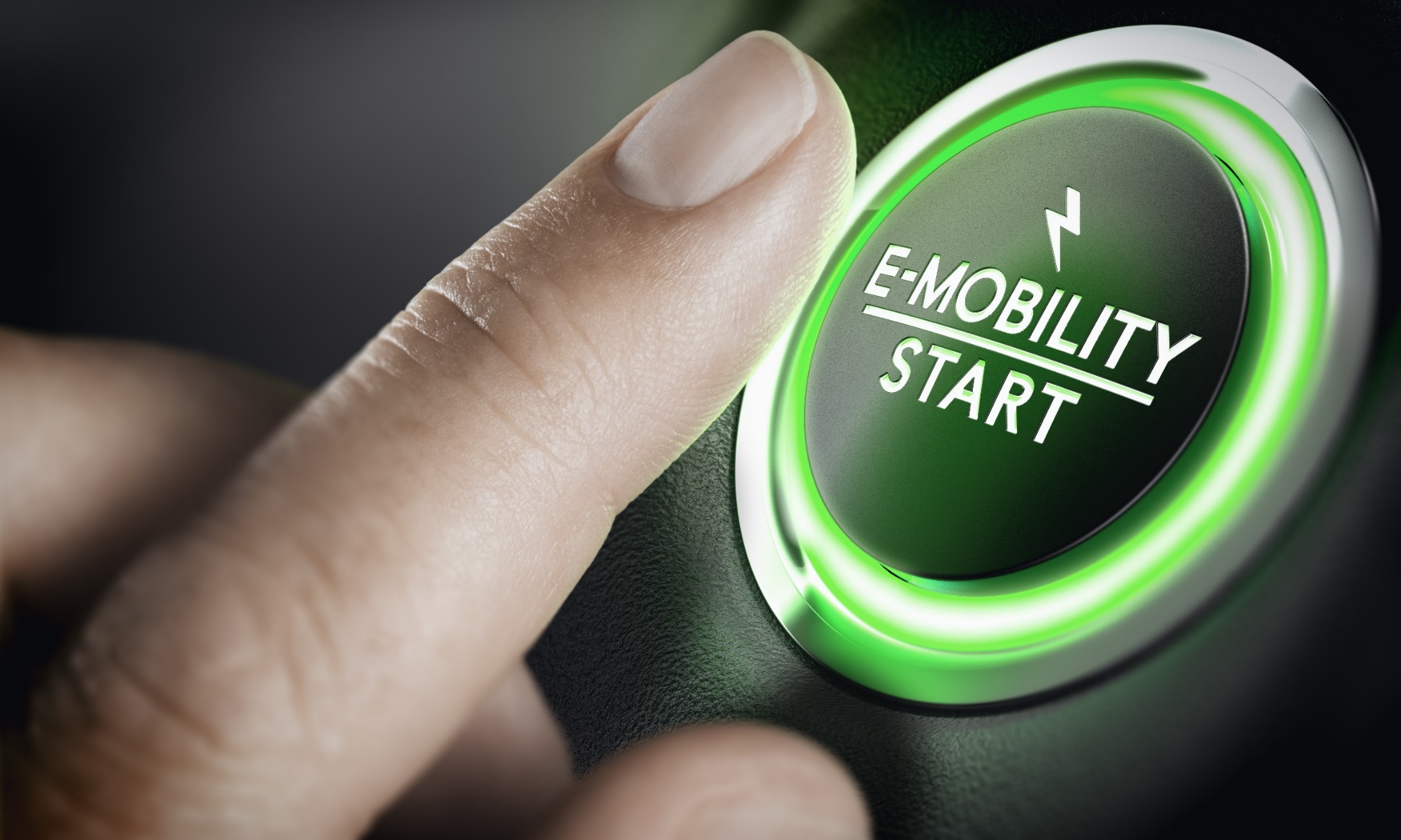 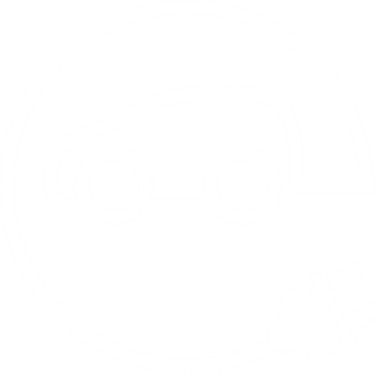 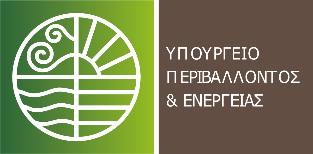 ΓΕΝΙΚΗ ΓΡΑΜΜΑΤΕΙΑ ΕΝΕΡΓΕΙΑΣ
& ΟΡΥΚΤΩΝ ΠΡΩΤΩΝ ΥΛΩΝ
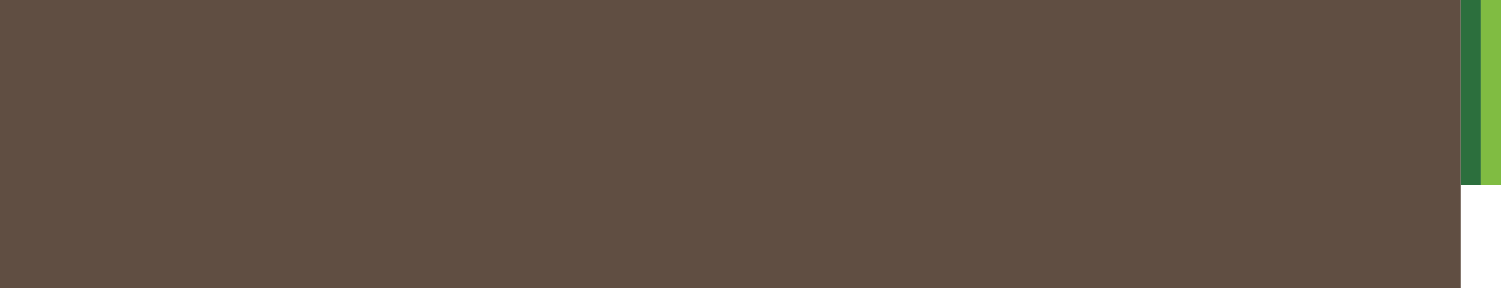 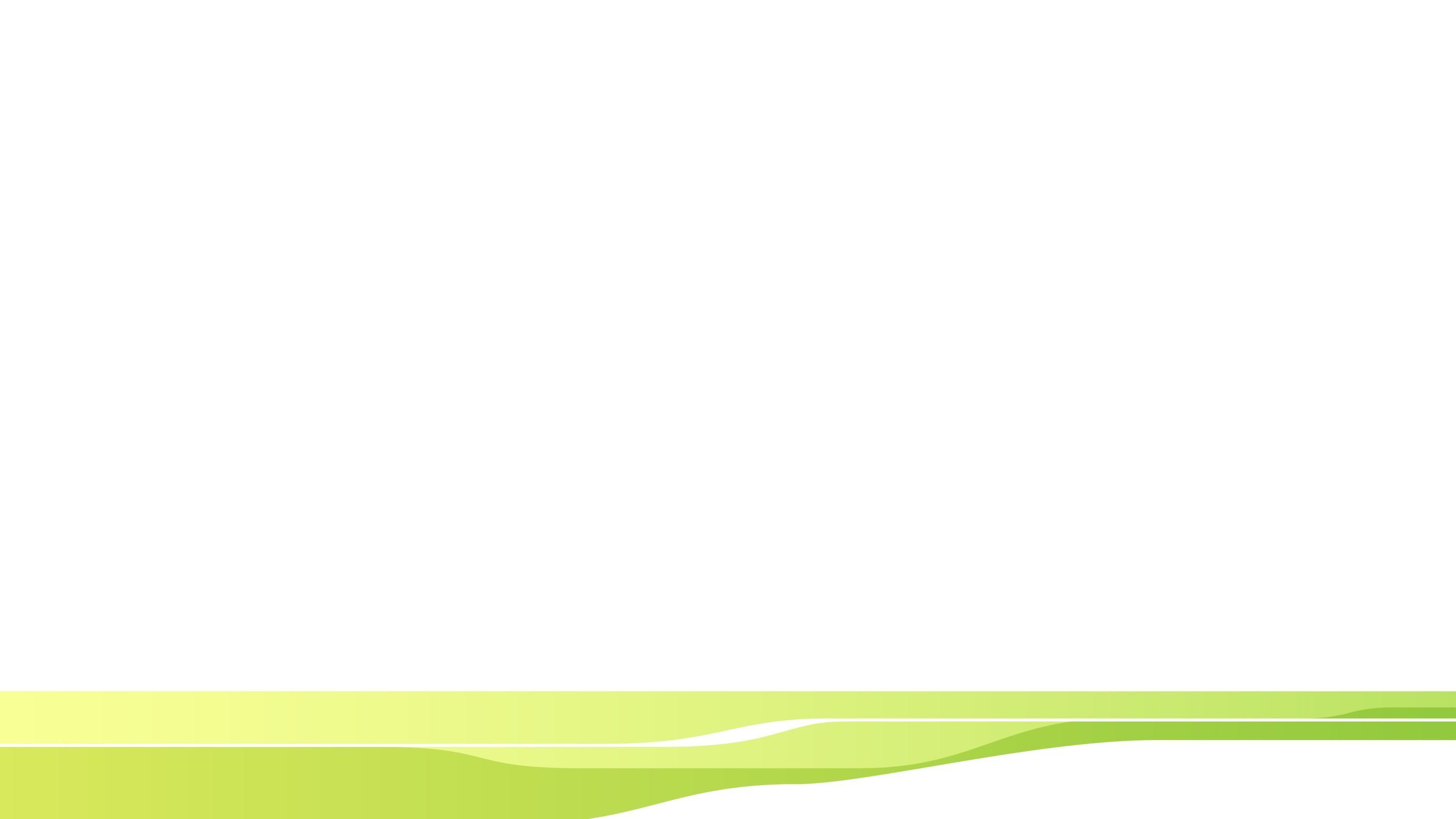 Επιλέξιμα οχήματα
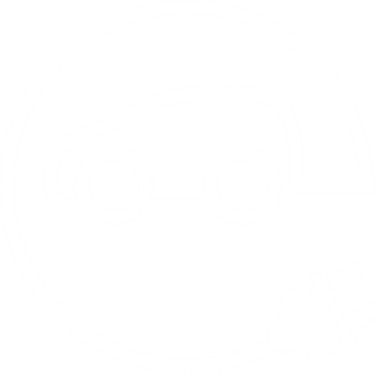 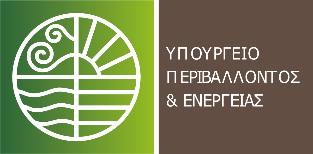 ΓΕΝΙΚΗ ΓΡΑΜΜΑΤΕΙΑ ΕΝΕΡΓΕΙΑΣ
& ΟΡΥΚΤΩΝ ΠΡΩΤΩΝ ΥΛΩΝ
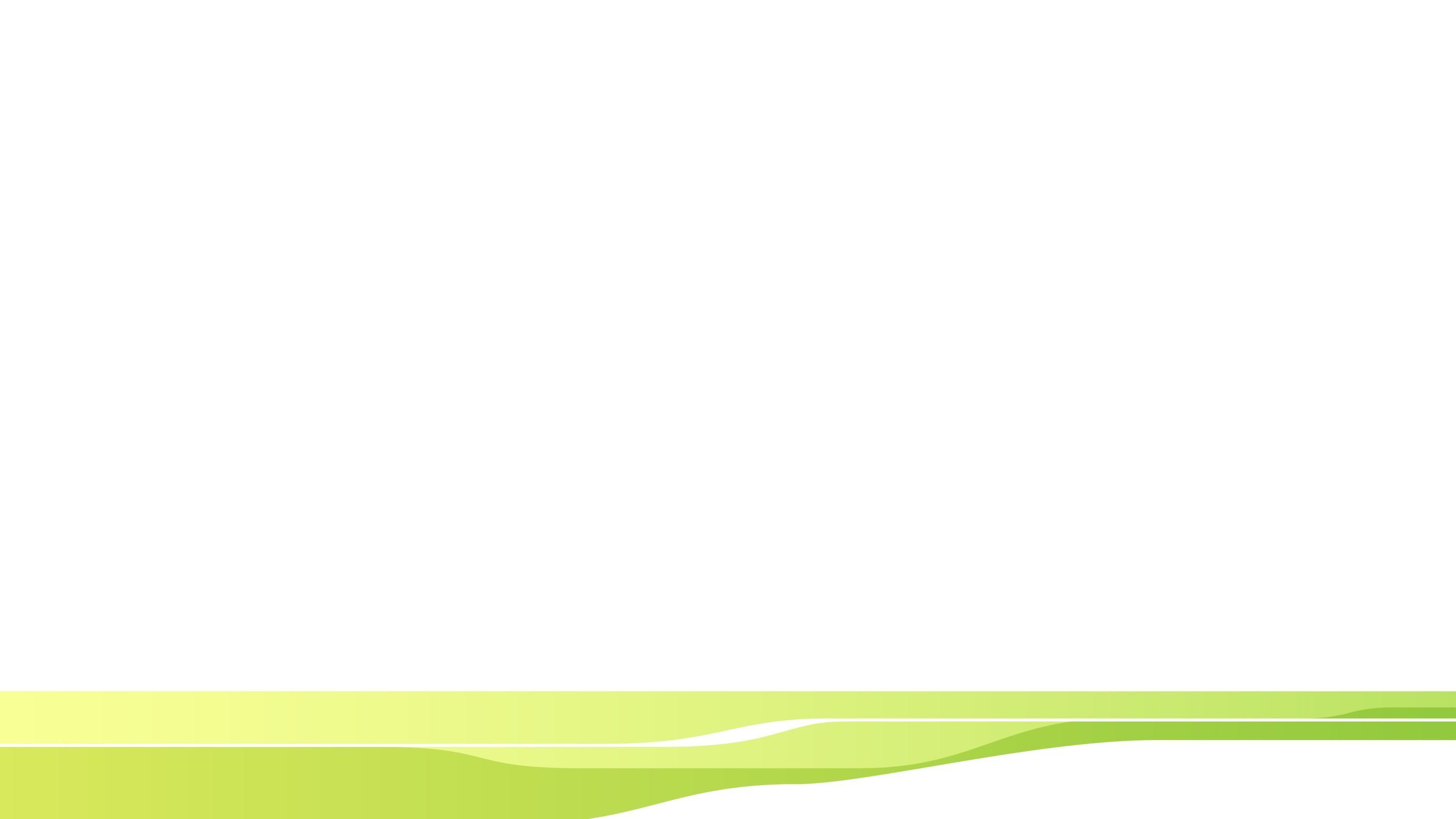 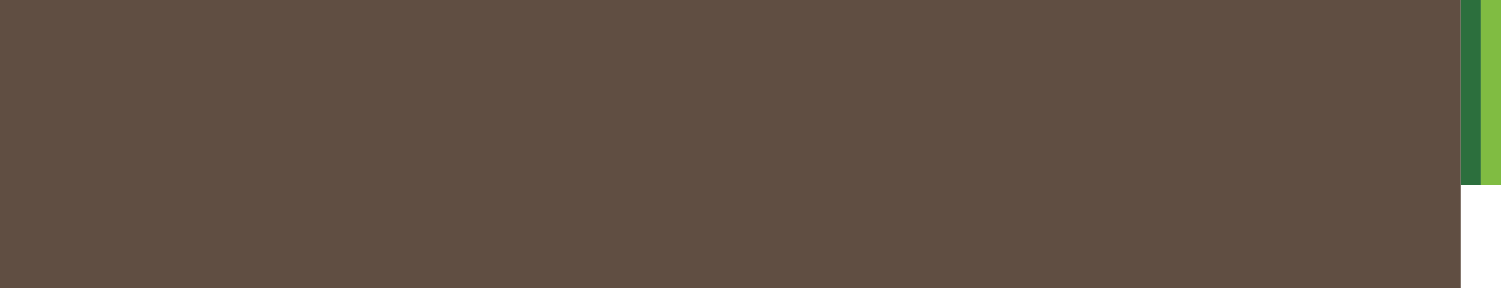 Eπιλέξιμα οχήματα Μ1-BEV
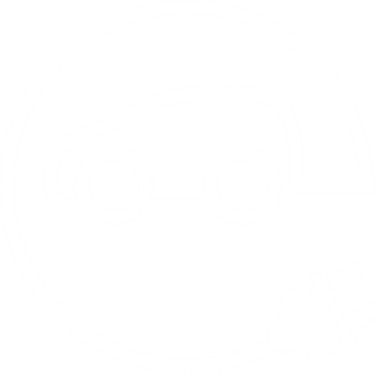 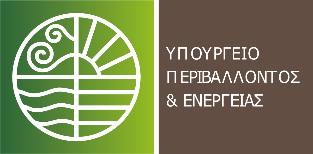 ΓΕΝΙΚΗ ΓΡΑΜΜΑΤΕΙΑ ΕΝΕΡΓΕΙΑΣ
& ΟΡΥΚΤΩΝ ΠΡΩΤΩΝ ΥΛΩΝ
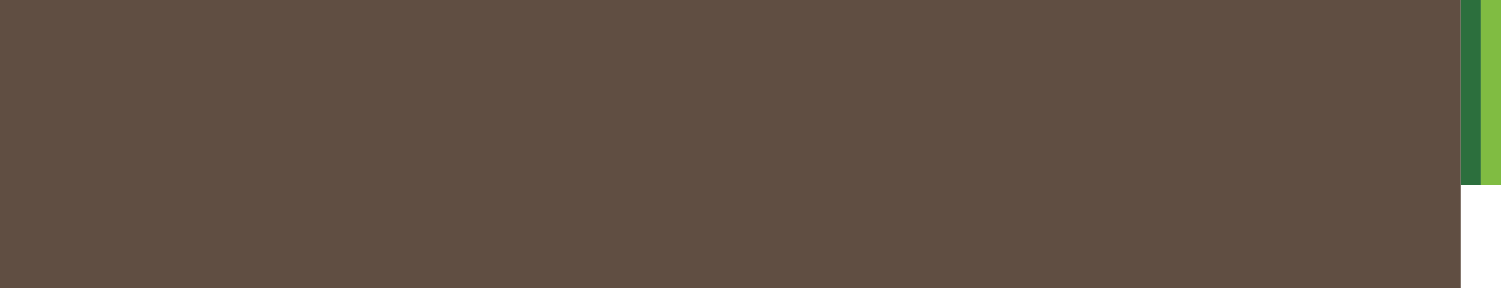 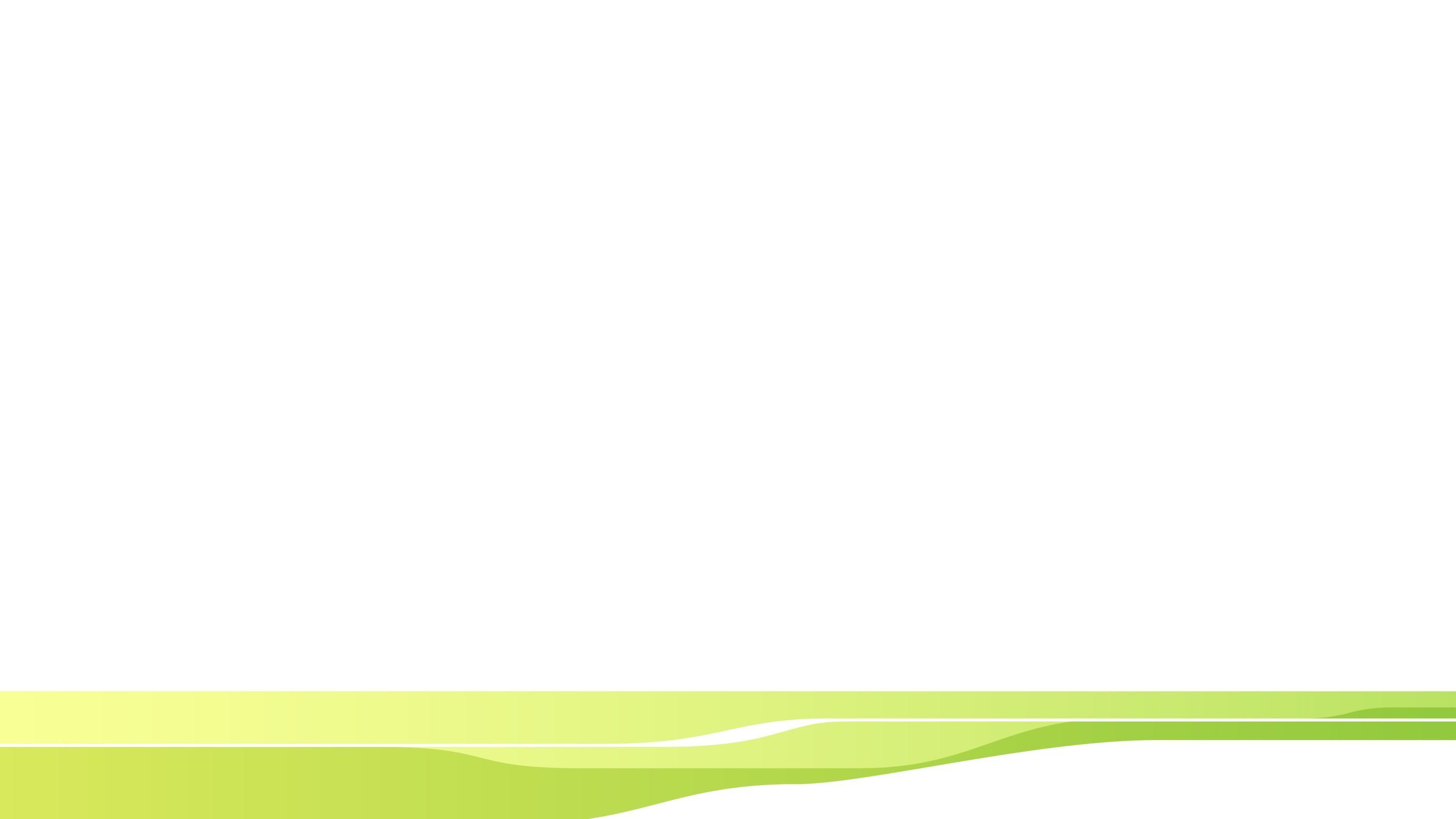 Eπιλέξιμα οχήματα Μ1-BEV/PHEV
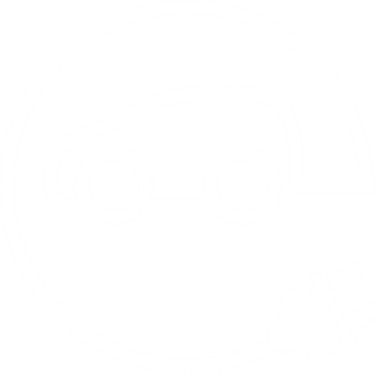 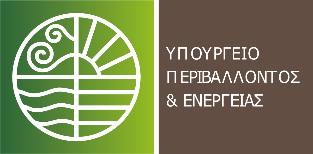 ΓΕΝΙΚΗ ΓΡΑΜΜΑΤΕΙΑ ΕΝΕΡΓΕΙΑΣ
& ΟΡΥΚΤΩΝ ΠΡΩΤΩΝ ΥΛΩΝ
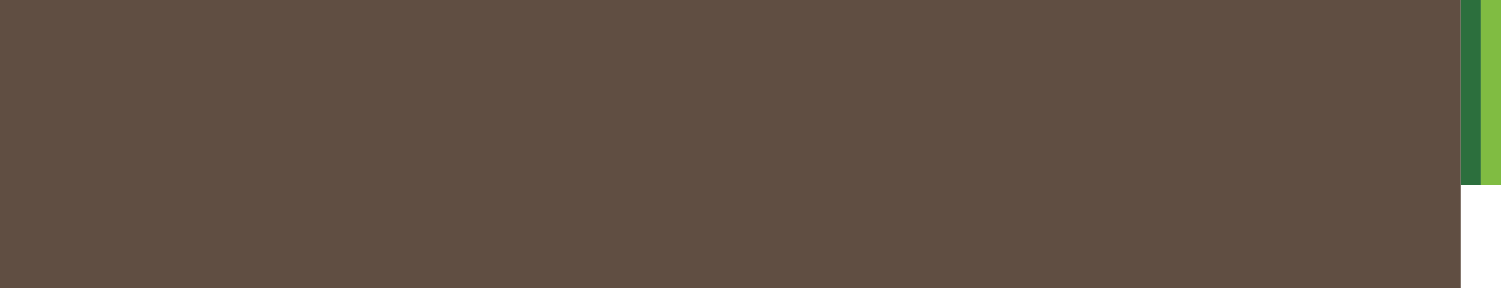 Eπιλέξιμα οχήματα Ε.Δ.Χ. - BEV/PHEV
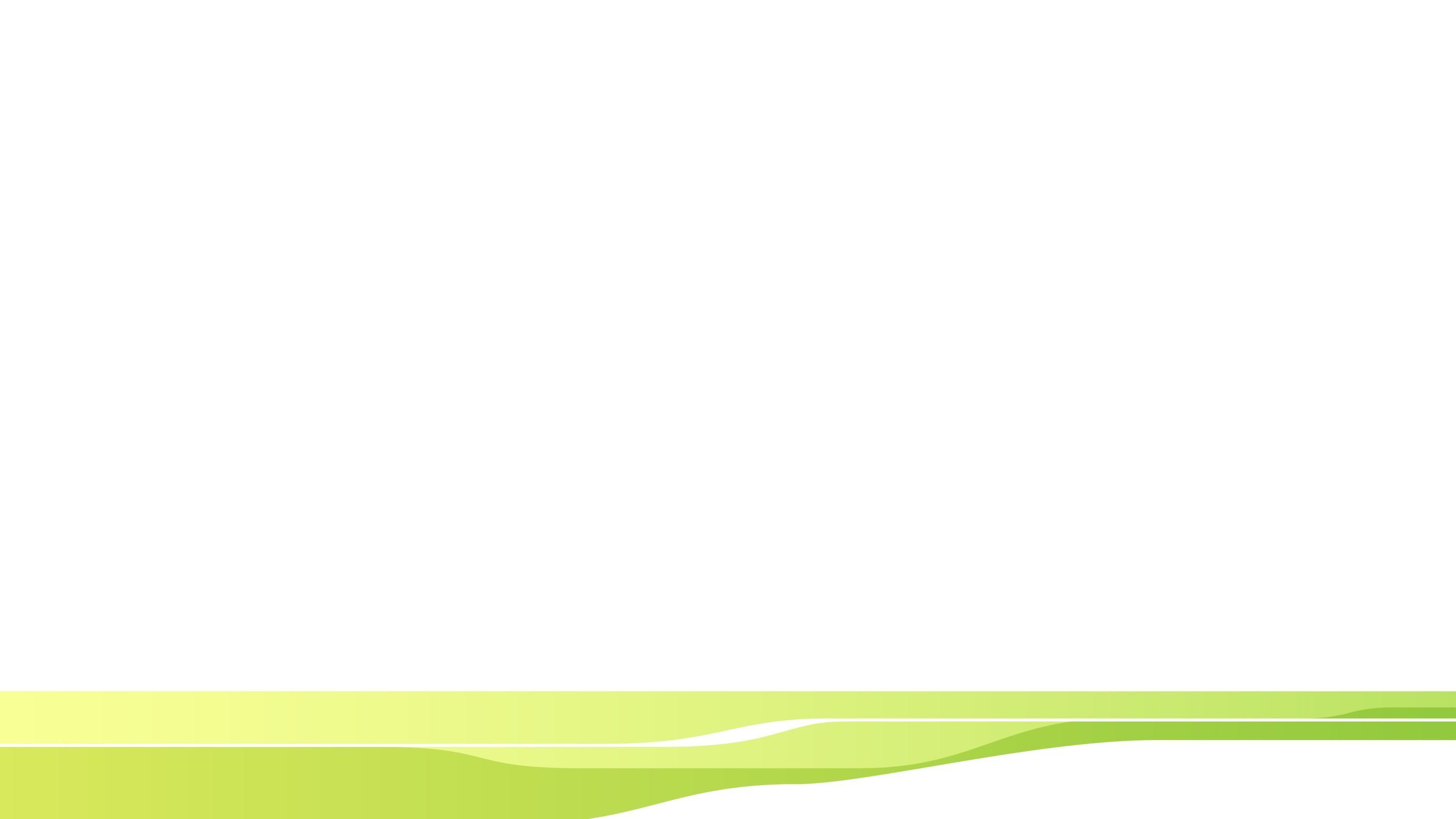 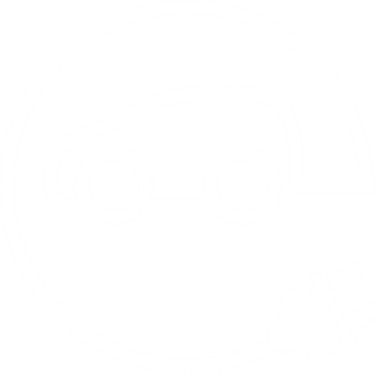 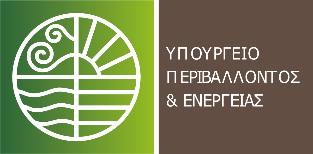 ΓΕΝΙΚΗ ΓΡΑΜΜΑΤΕΙΑ ΕΝΕΡΓΕΙΑΣ
& ΟΡΥΚΤΩΝ ΠΡΩΤΩΝ ΥΛΩΝ
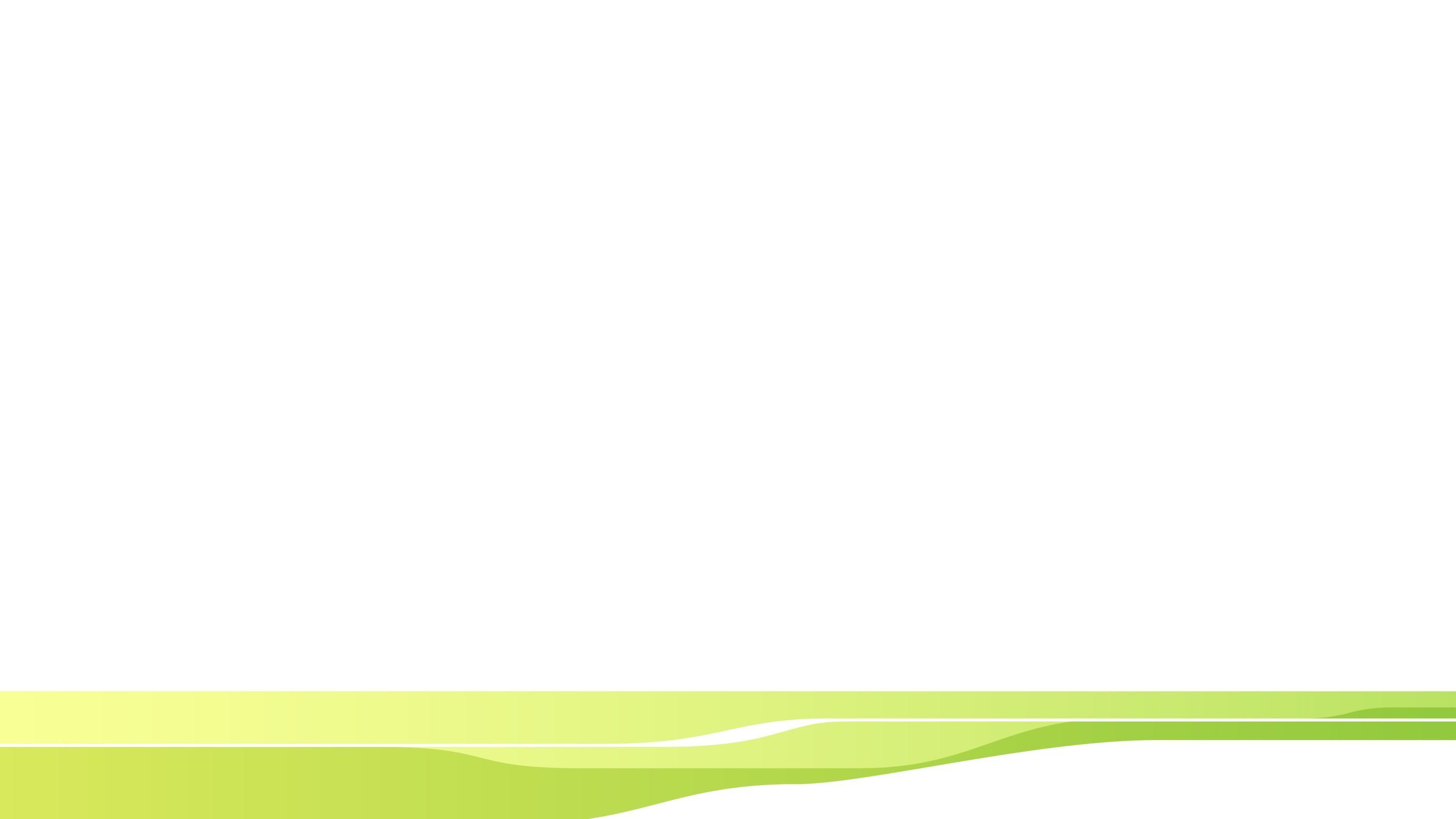 Σας ευχαριστούμε!
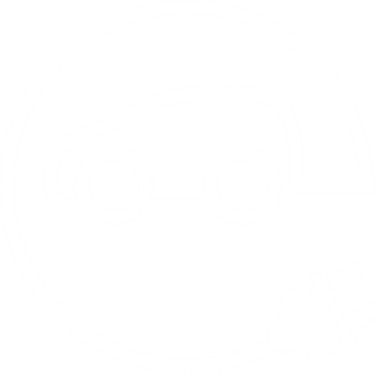 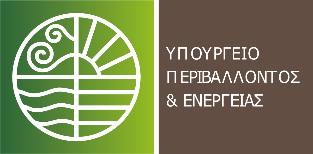 ΓΕΝΙΚΗ ΓΡΑΜΜΑΤΕΙΑ ΕΝΕΡΓΕΙΑΣ
& ΟΡΥΚΤΩΝ ΠΡΩΤΩΝ ΥΛΩΝ